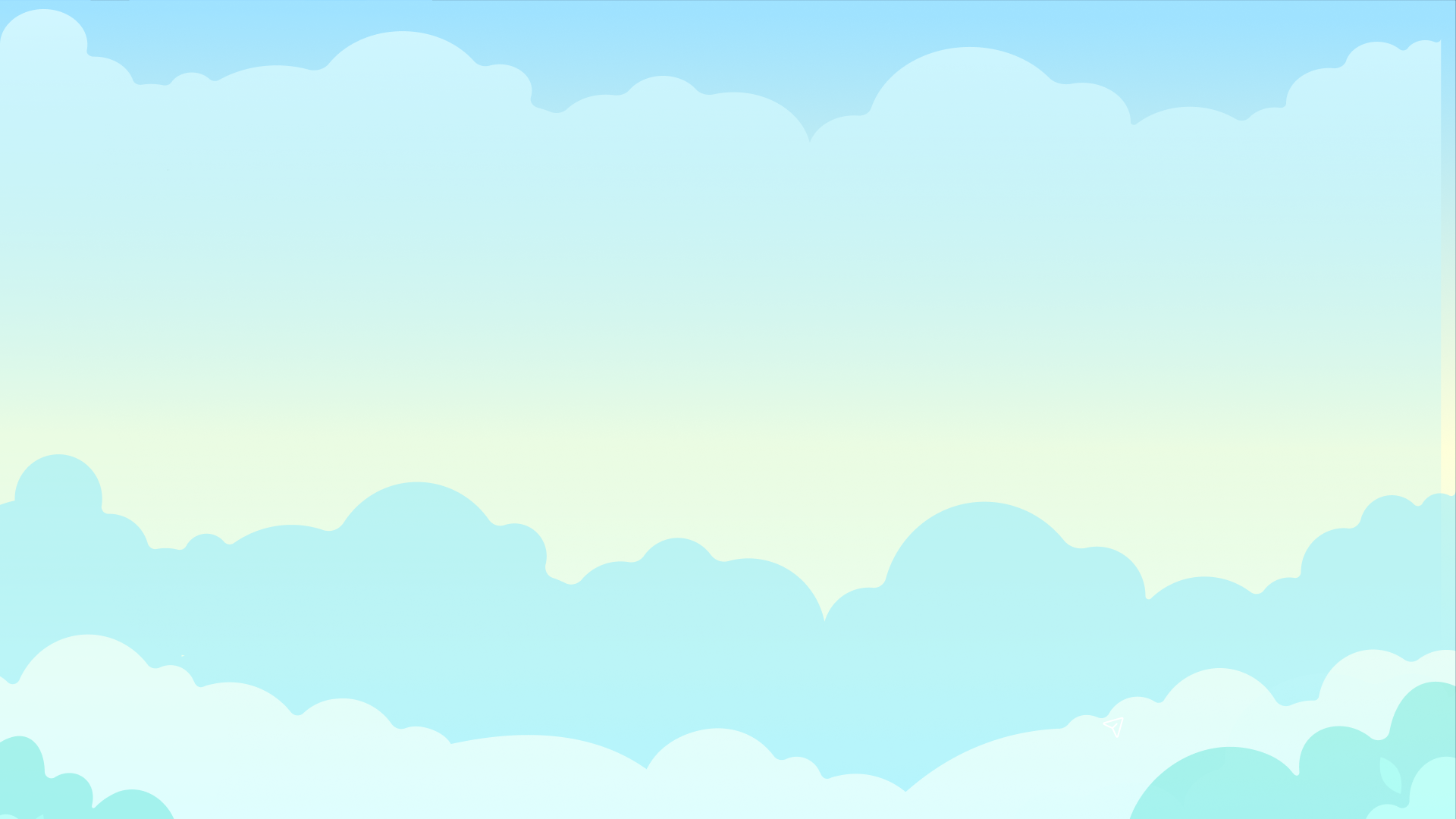 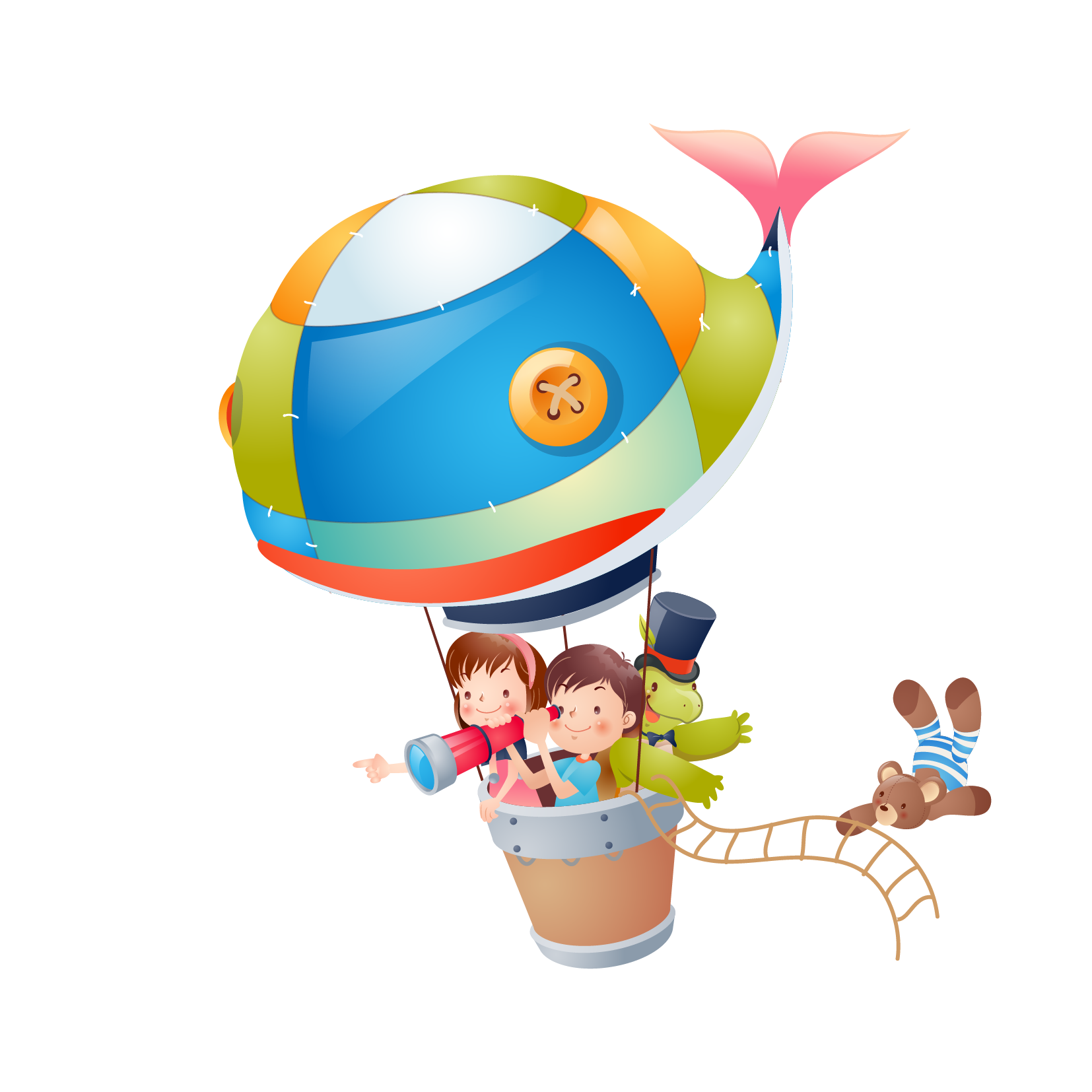 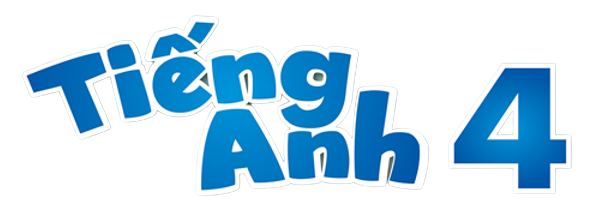 Mến gửi quý thầy cô!
Bộ bài giảng Tiếng Anh 1 - 4 Global này được biên soạn bởi MsPham, là công sức lao động và là tâm huyết của MsPham. Vì vậy, khi đăng kí nhận bài giảng, quý thầy cô được tùy ý chỉnh sửa cho phù hợp mục đích giảng dạy của mình.  
Tuy nhiên, mọi hình thức chia sẻ, trao đổi, mua bán, cho tặng bộ bài giảng này đều vi phạm và là ăn cắp. 
Kính mong thầy cô cùng mình giữ gìn sự cao quý của nghề giáo và cùng nhau tôn trọng công sức của đồng nghiệp.
		Trân trọng! 
		 MsPham – 0936082789
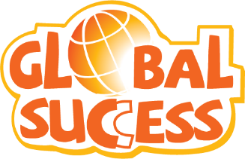 Unit 9
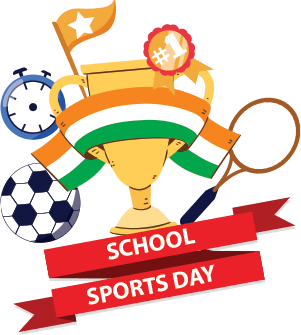 Our sports day
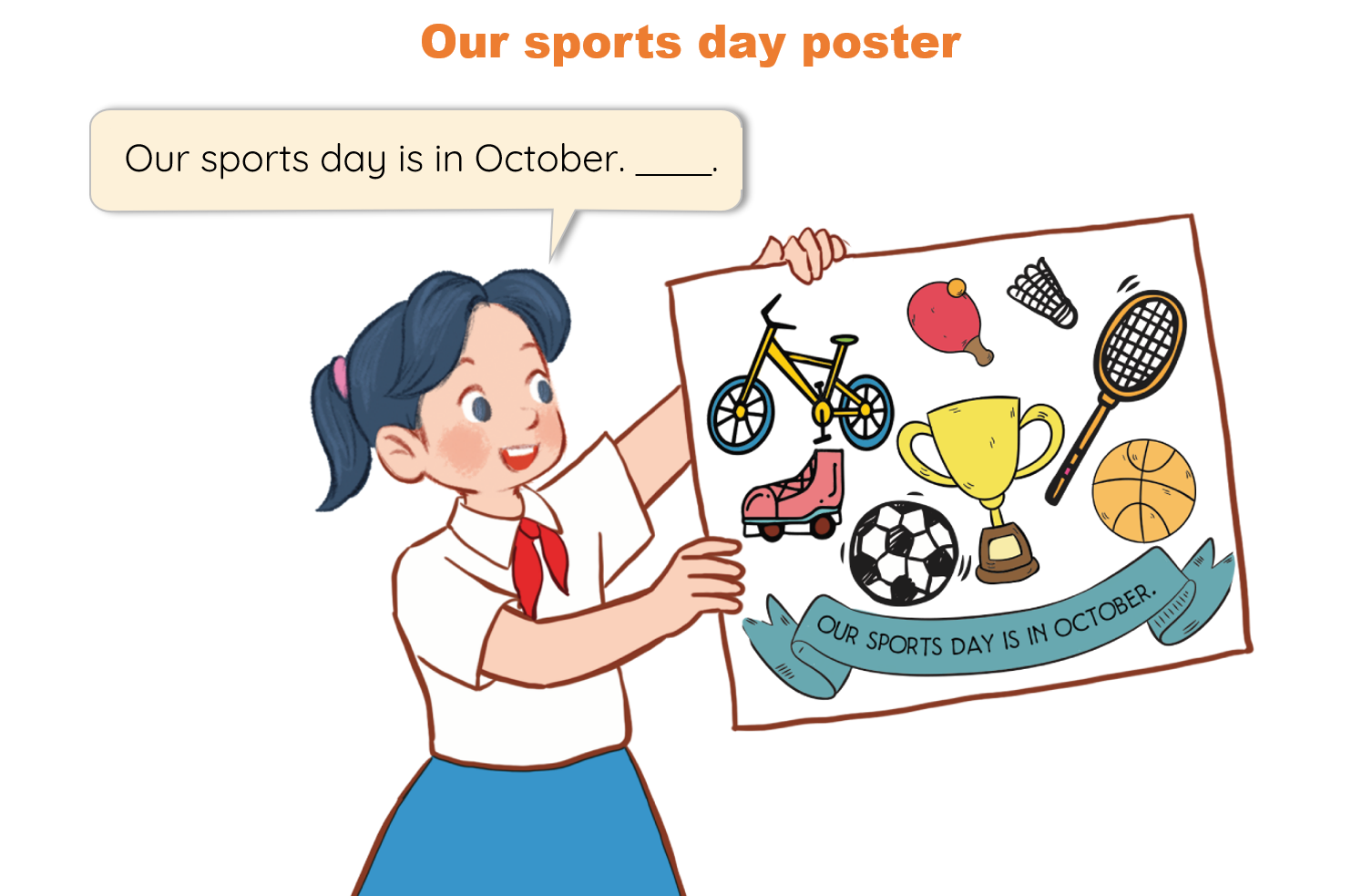 Lesson 1 – Period 1
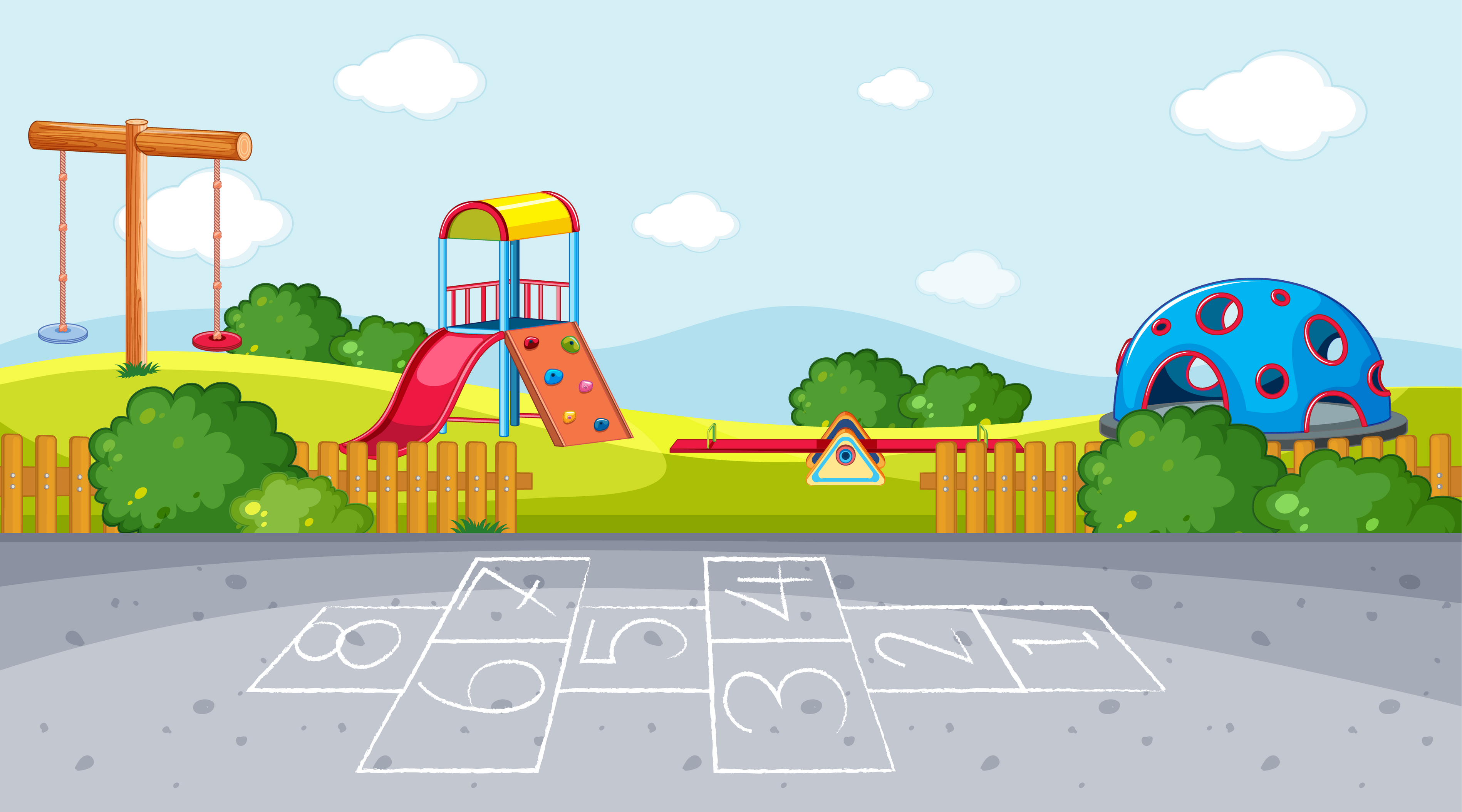 Mến gửi quý thầy cô!
Bộ bài giảng Tiếng Anh 1 - 4 Global này được biên soạn bởi MsPham, là công sức lao động và là tâm huyết của MsPham. Vì vậy, khi đăng kí nhận bài giảng, quý thầy cô được tùy ý chỉnh sửa cho phù hợp mục đích giảng dạy của mình.  
Tuy nhiên, mọi hình thức chia sẻ, trao đổi, mua bán, cho tặng bộ bài giảng này đều vi phạm và là ăn cắp. 
Kính mong thầy cô cùng mình giữ gìn sự cao quý của nghề giáo và cùng nhau tôn trọng công sức của đồng nghiệp.
		Trân trọng! 
		 MsPham – 0936082789
Warm-up
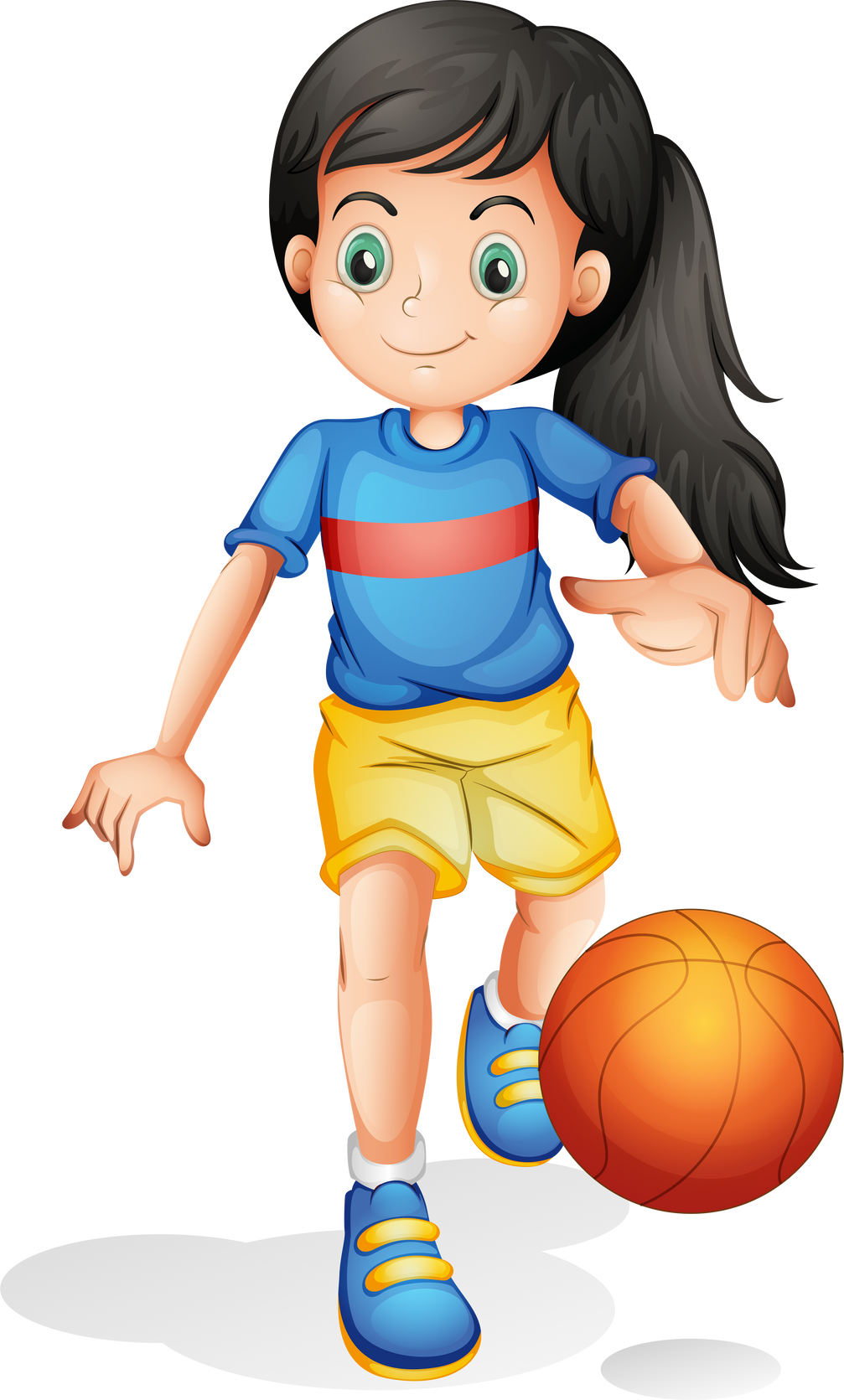 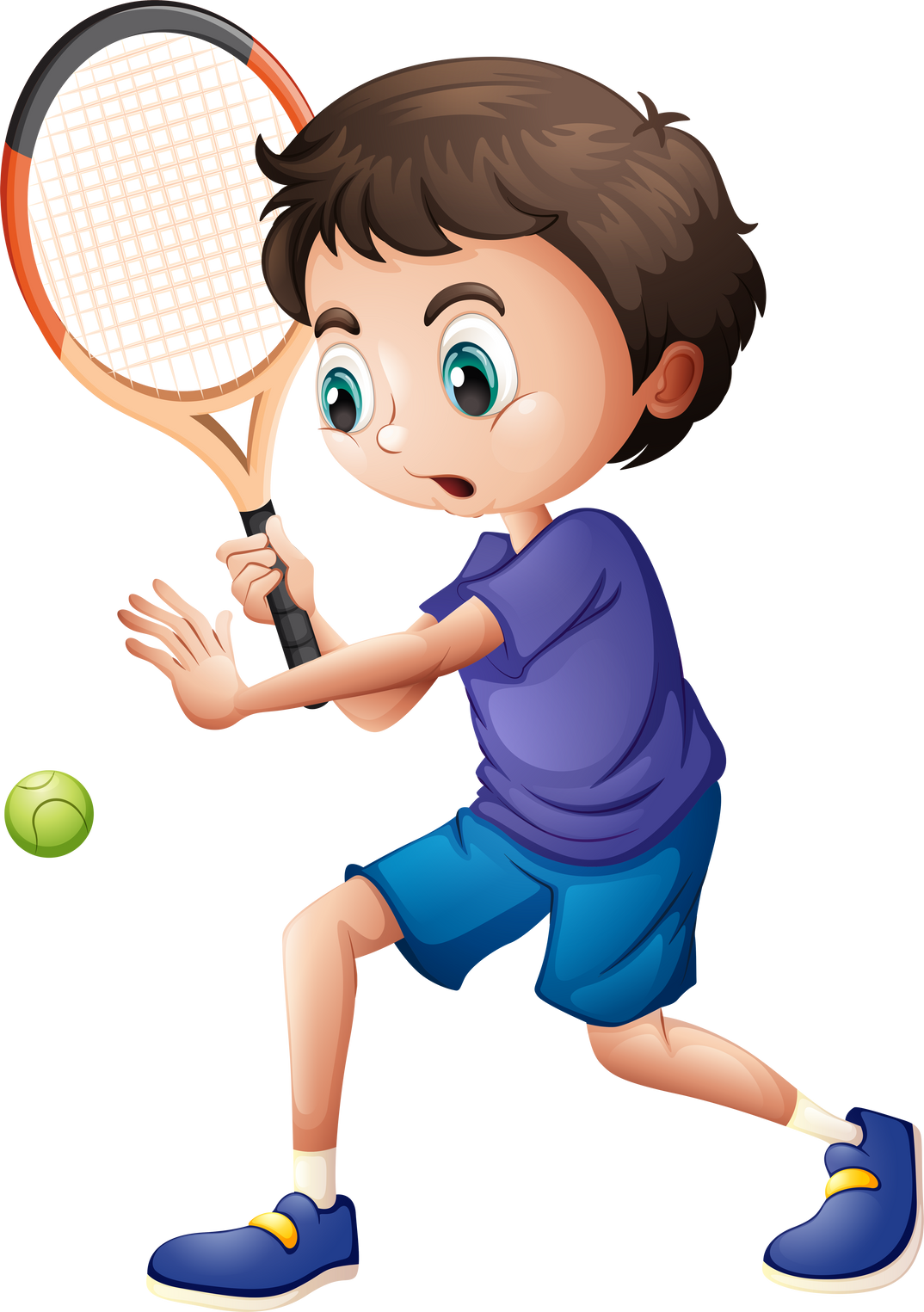 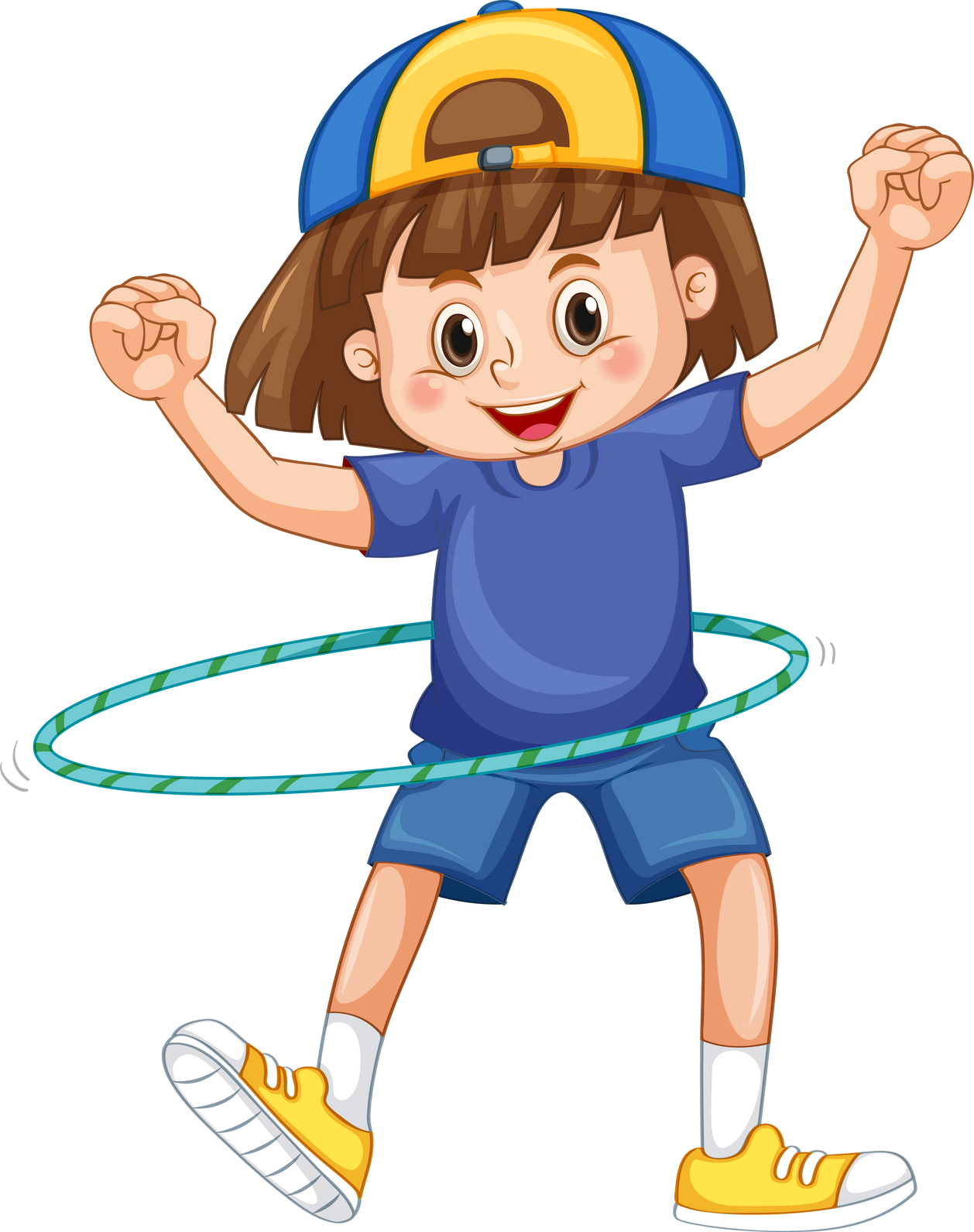 Months of a year.
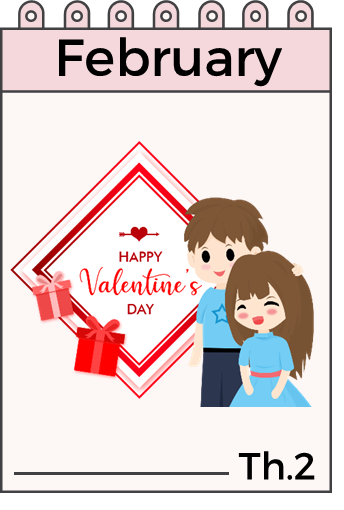 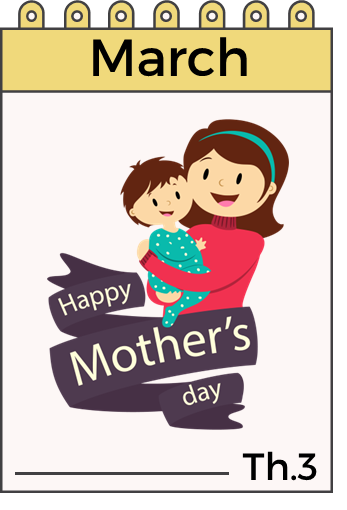 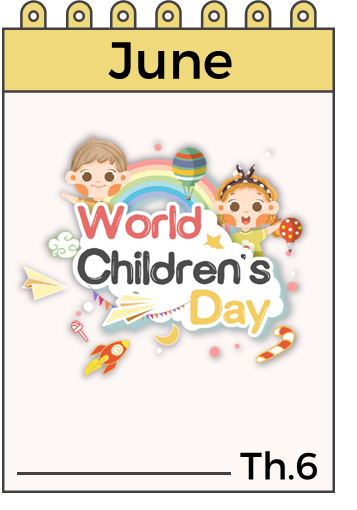 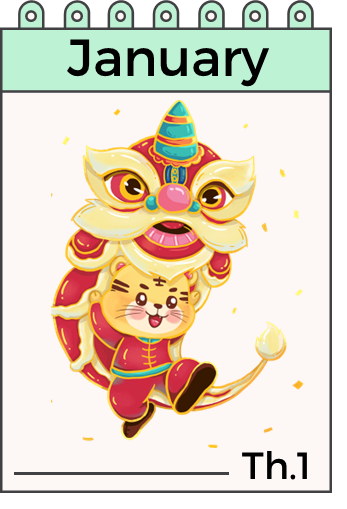 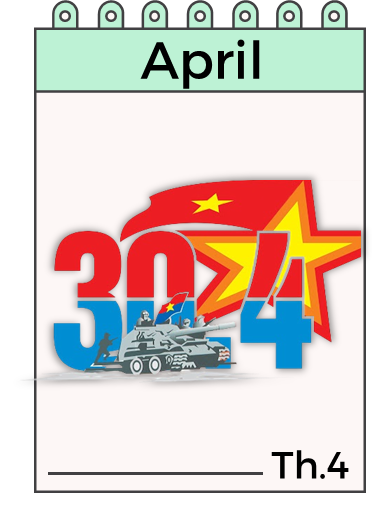 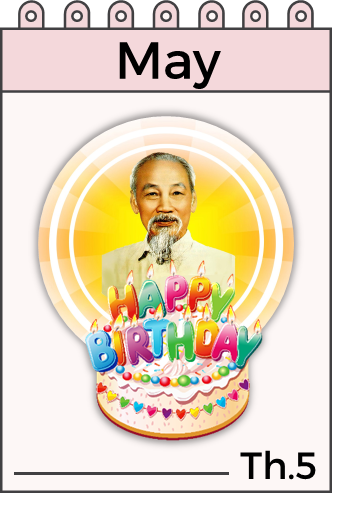 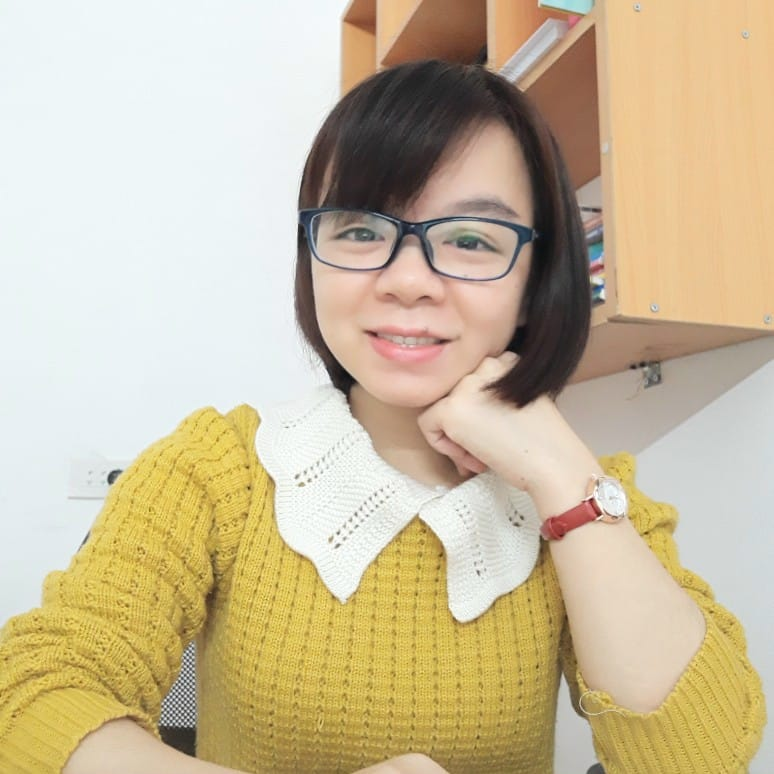 MsPham 
0936082789
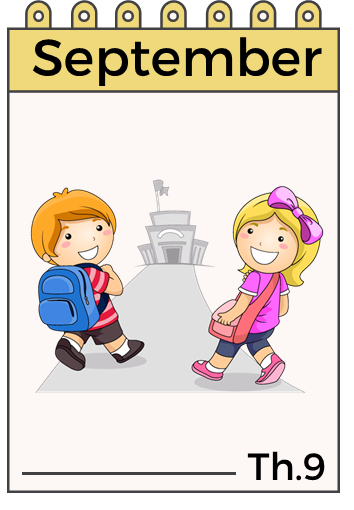 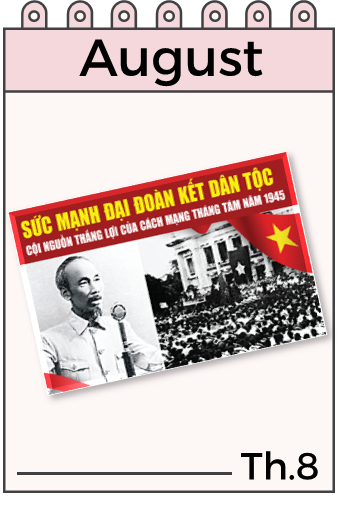 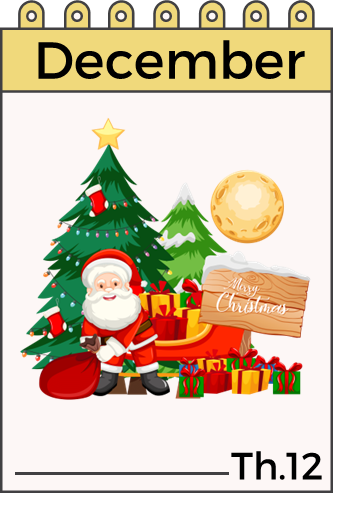 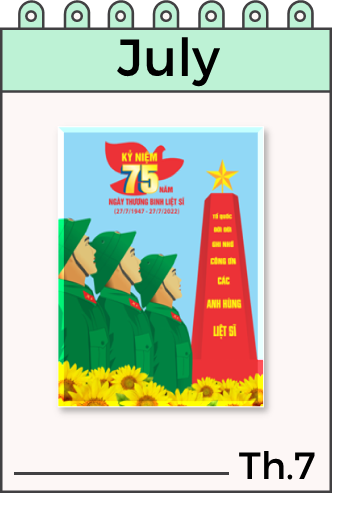 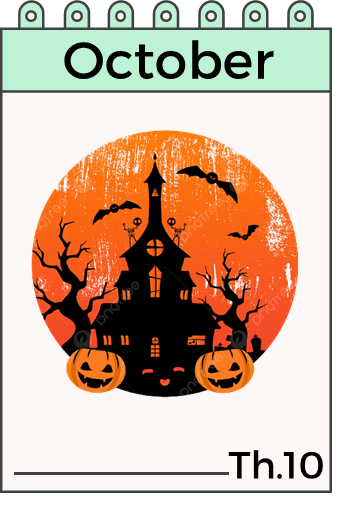 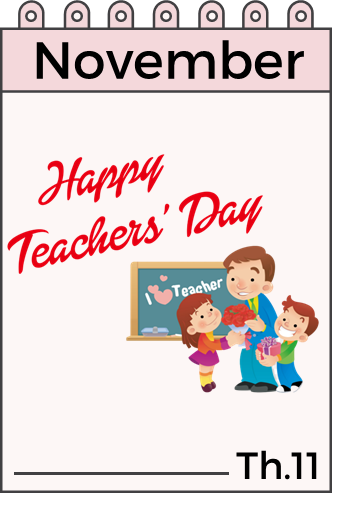 What months are missing?
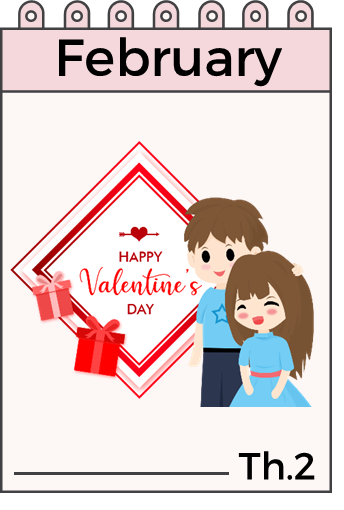 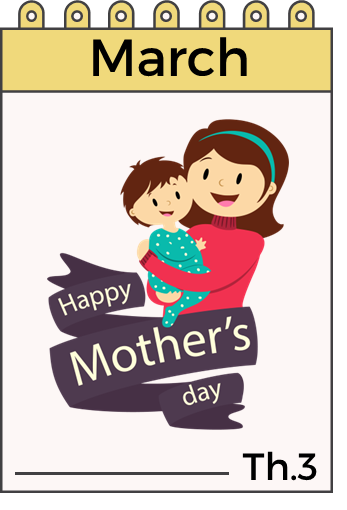 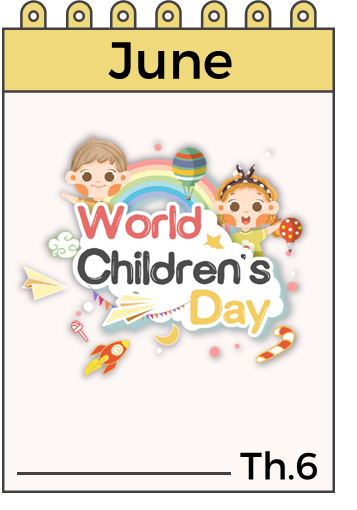 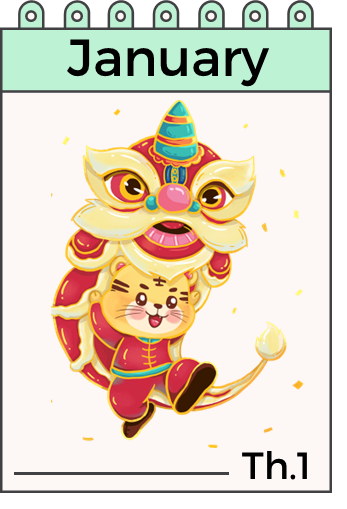 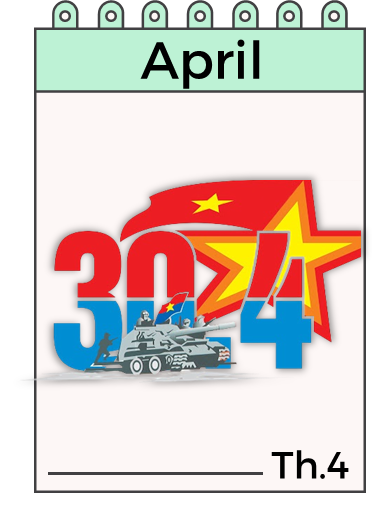 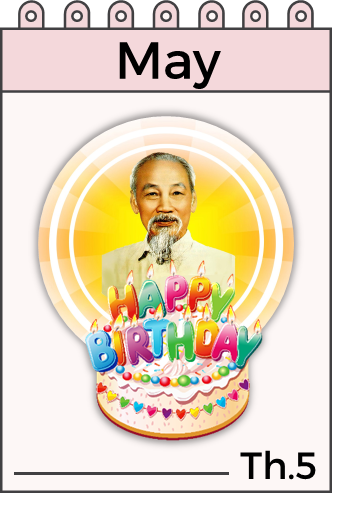 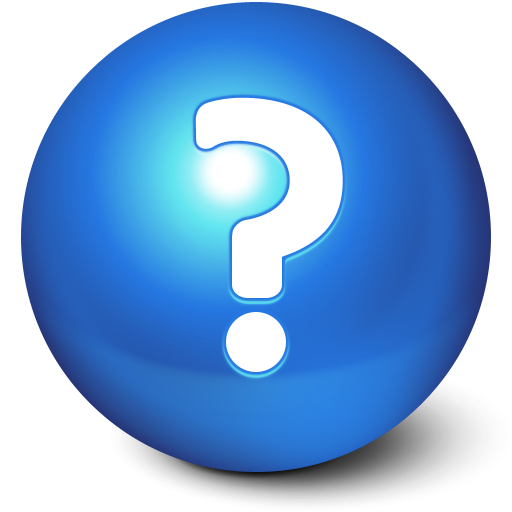 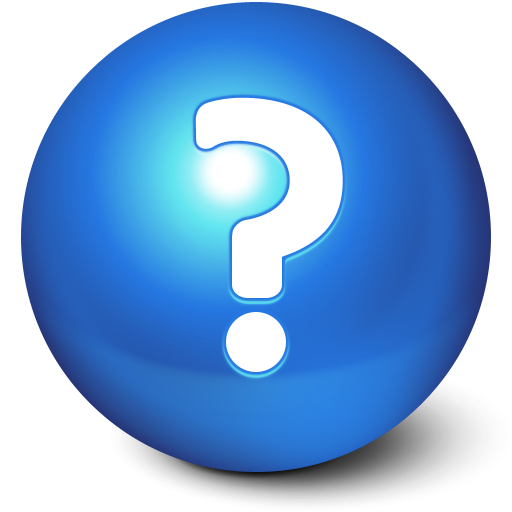 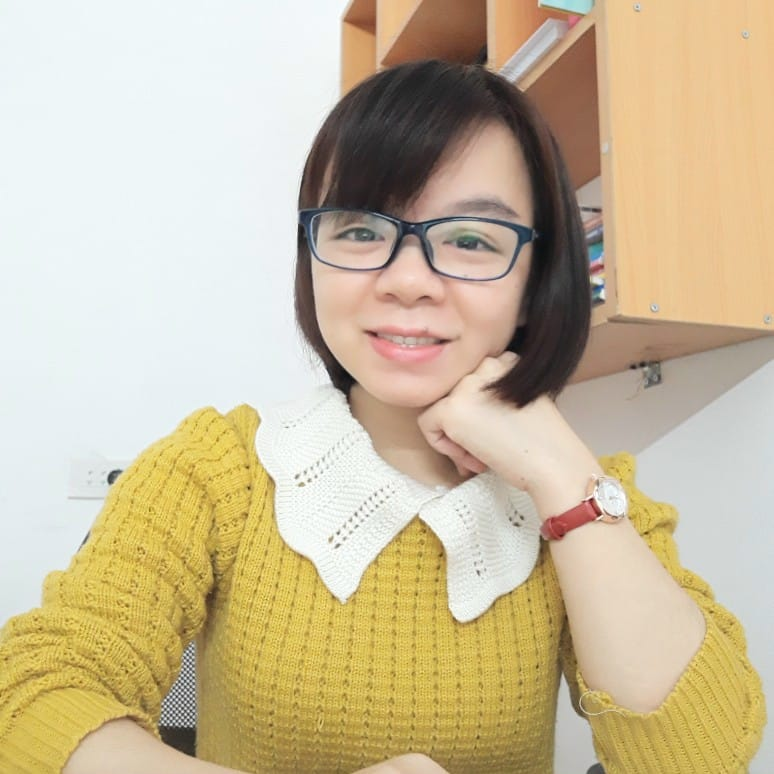 MsPham 
0936082789
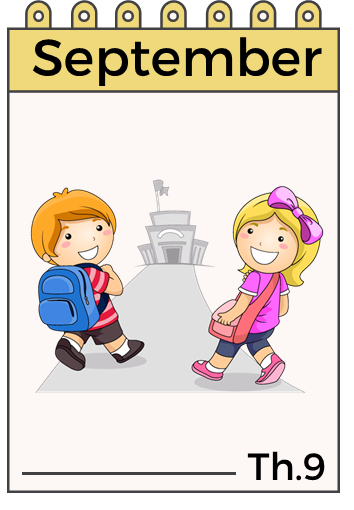 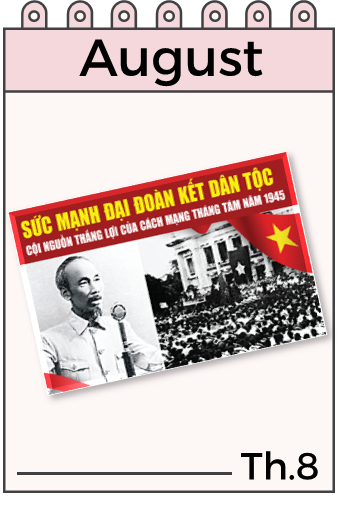 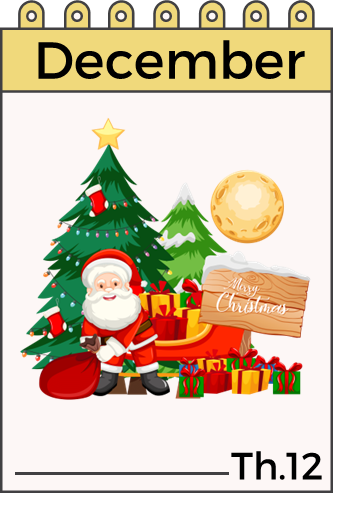 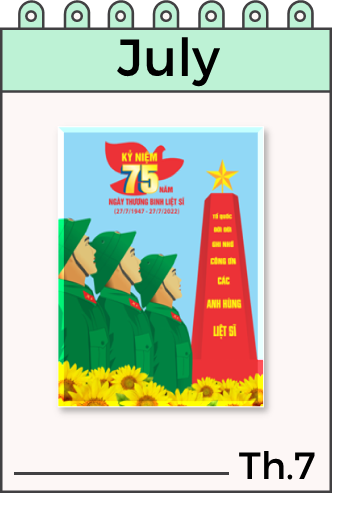 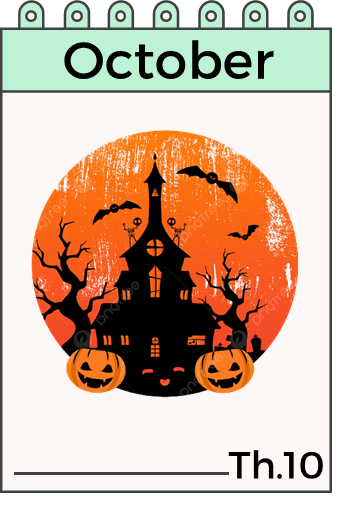 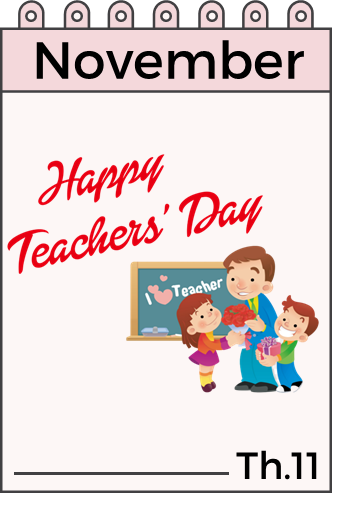 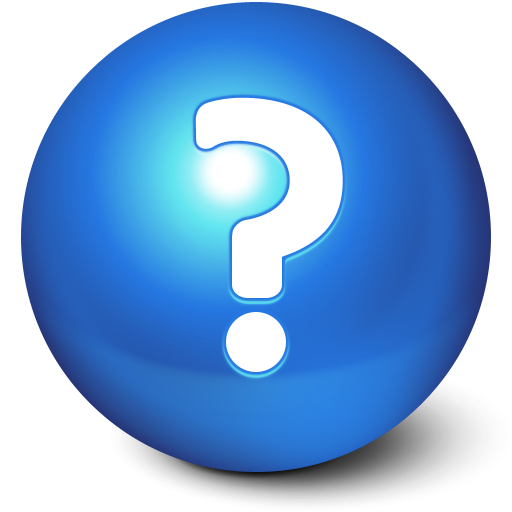 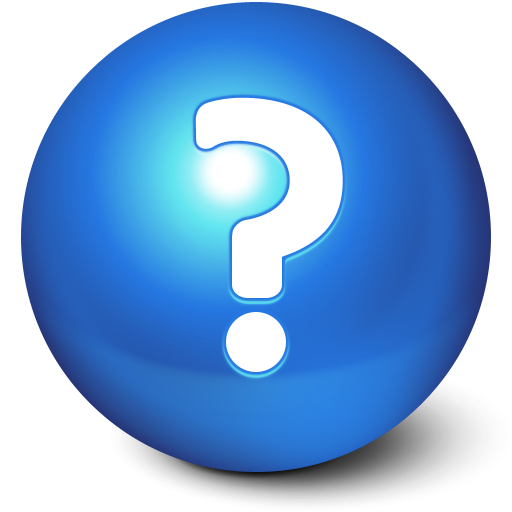 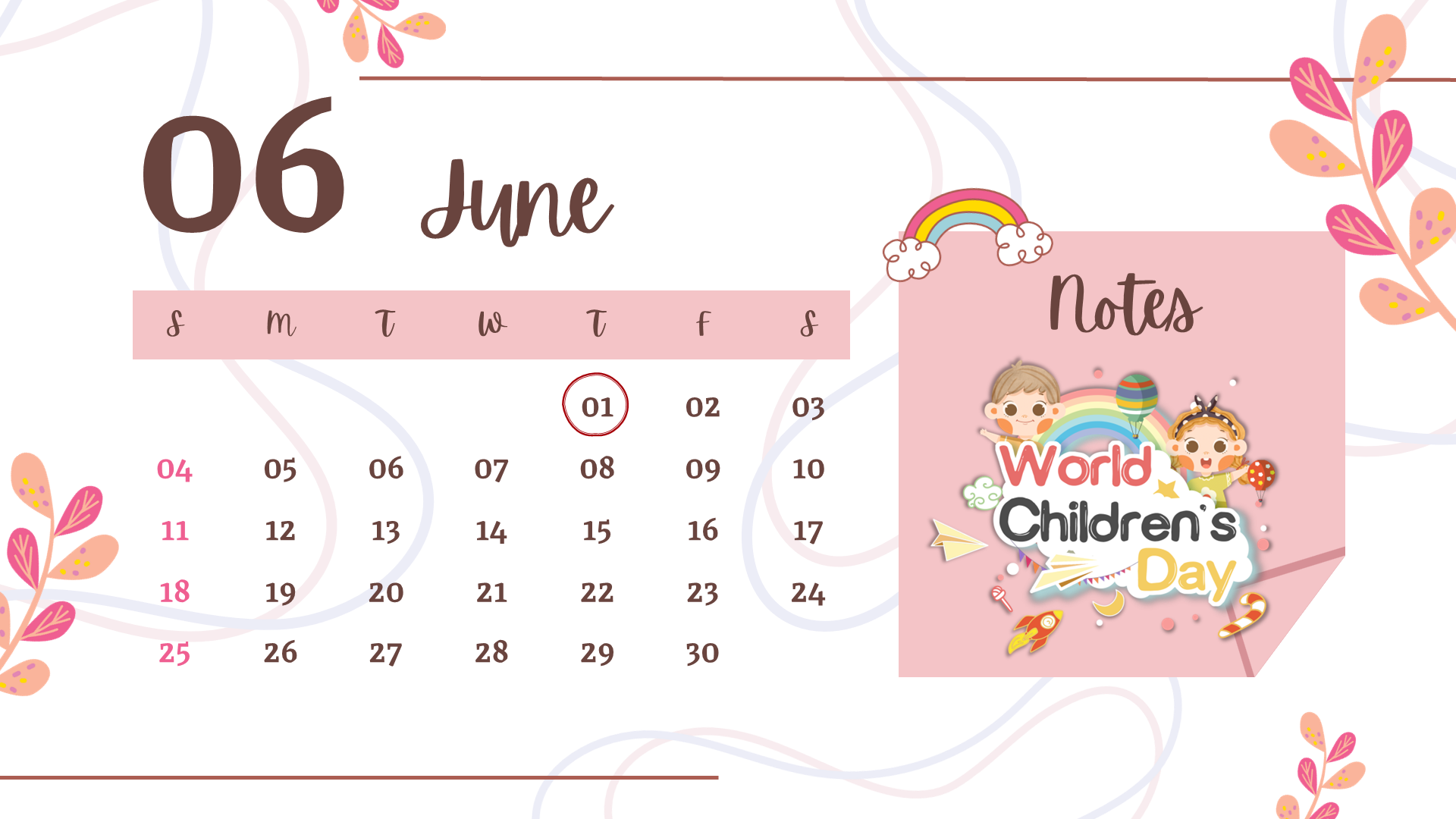 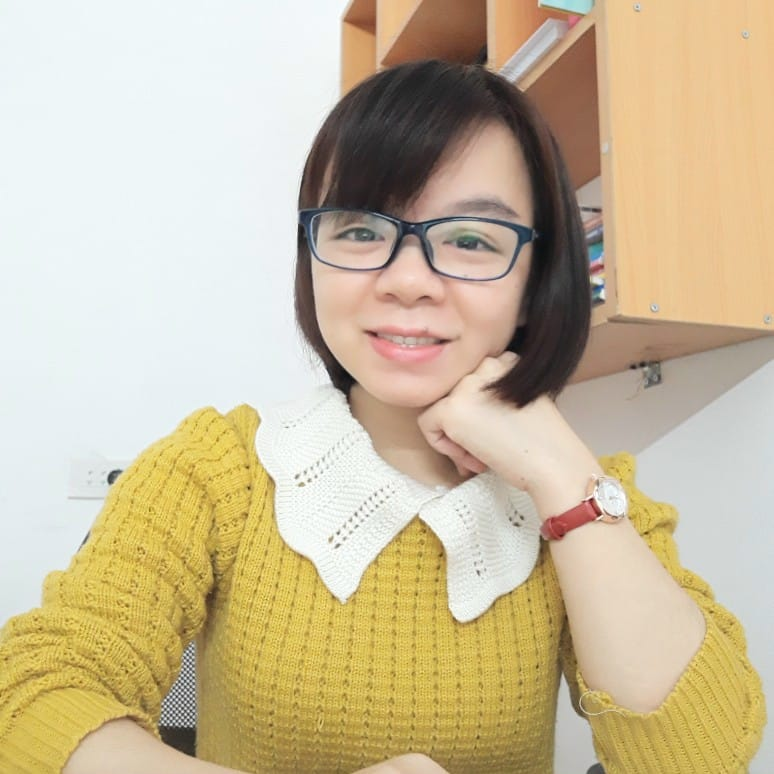 MsPham 
0936082789
June
Tháng 6
/dʒuːn/
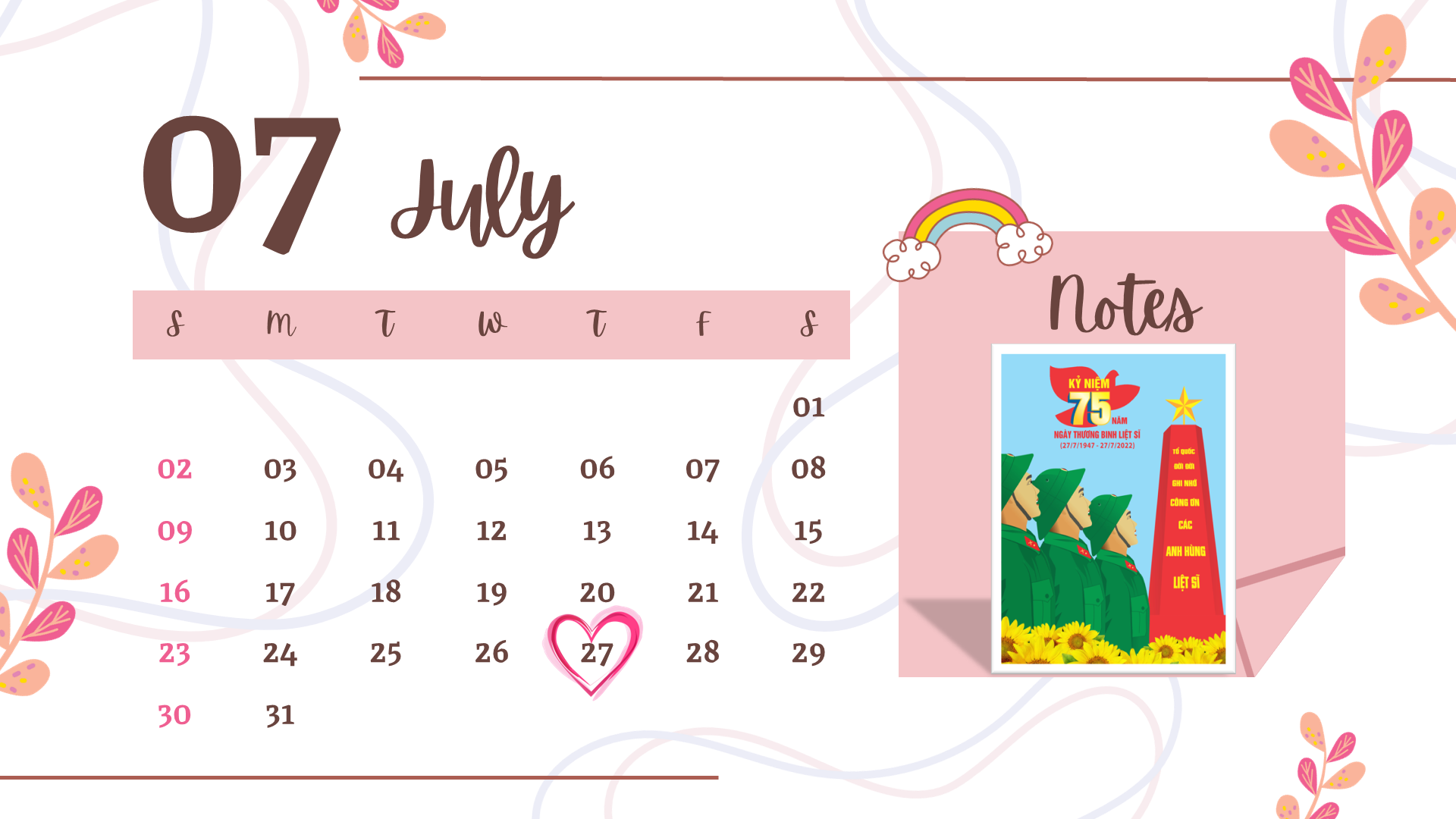 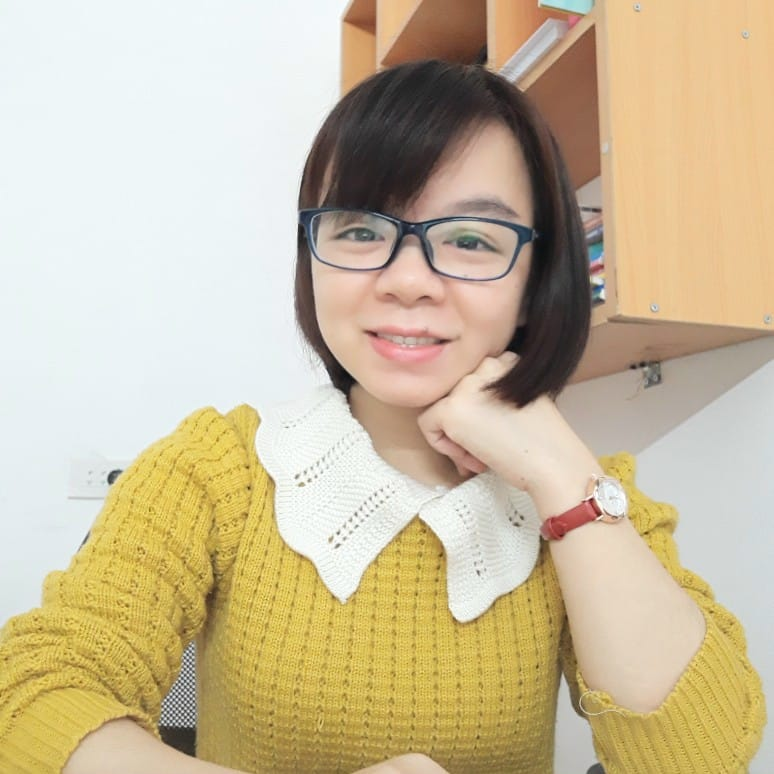 MsPham 
0936082789
July
Tháng 7
/dʒuˈlaɪ/
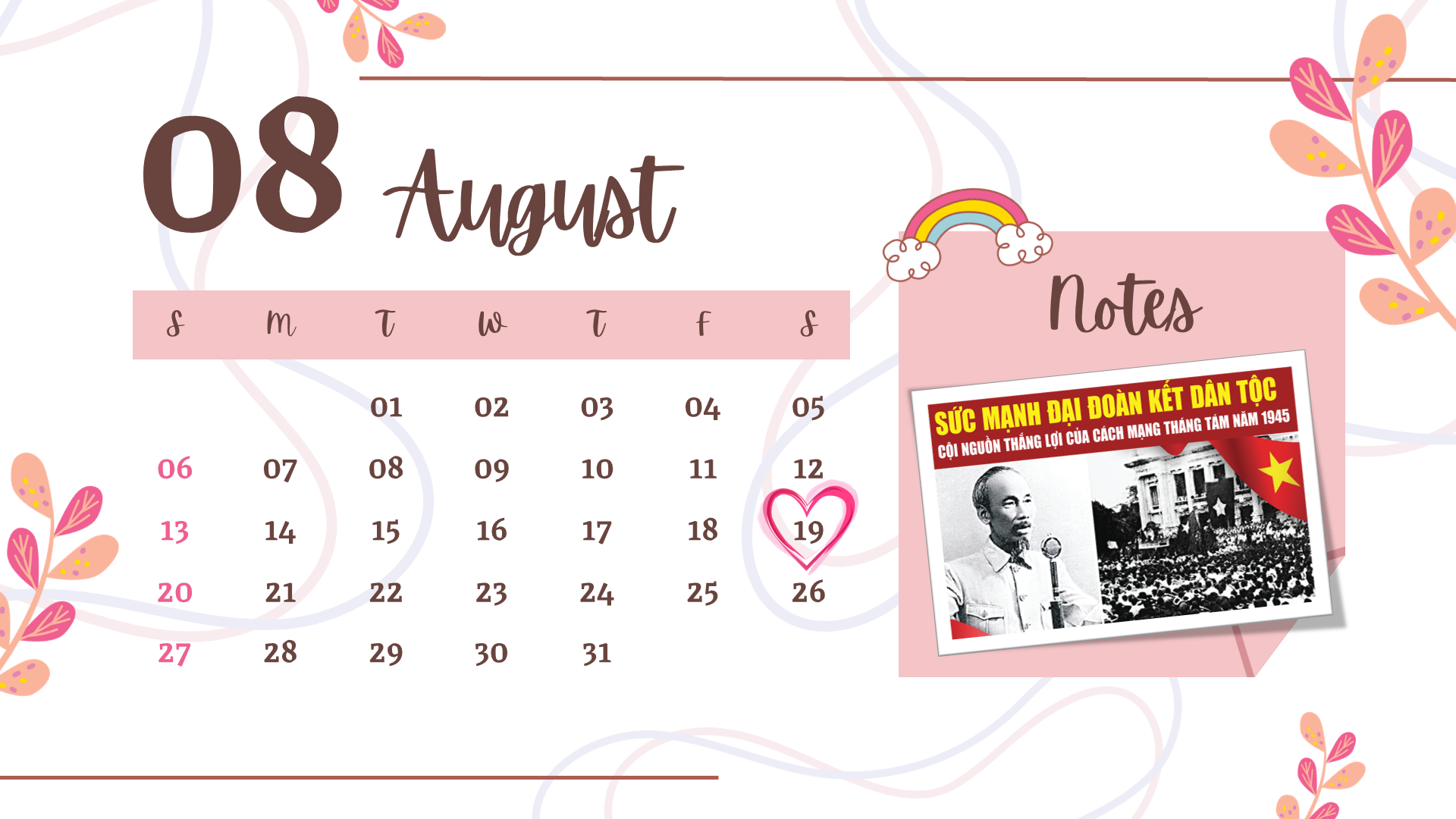 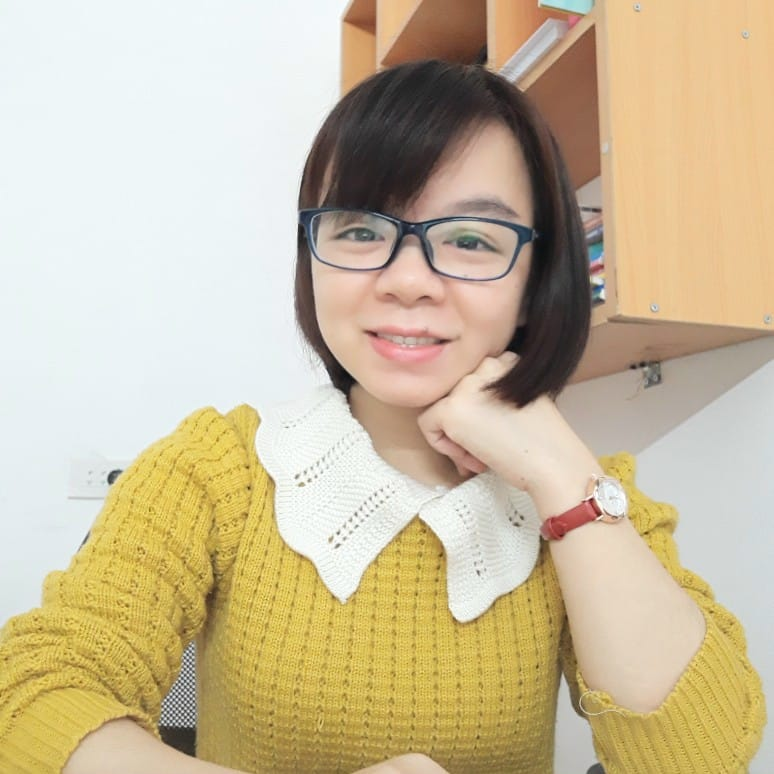 MsPham 
0936082789
August
Tháng 8
/ɔːˈɡʌst/
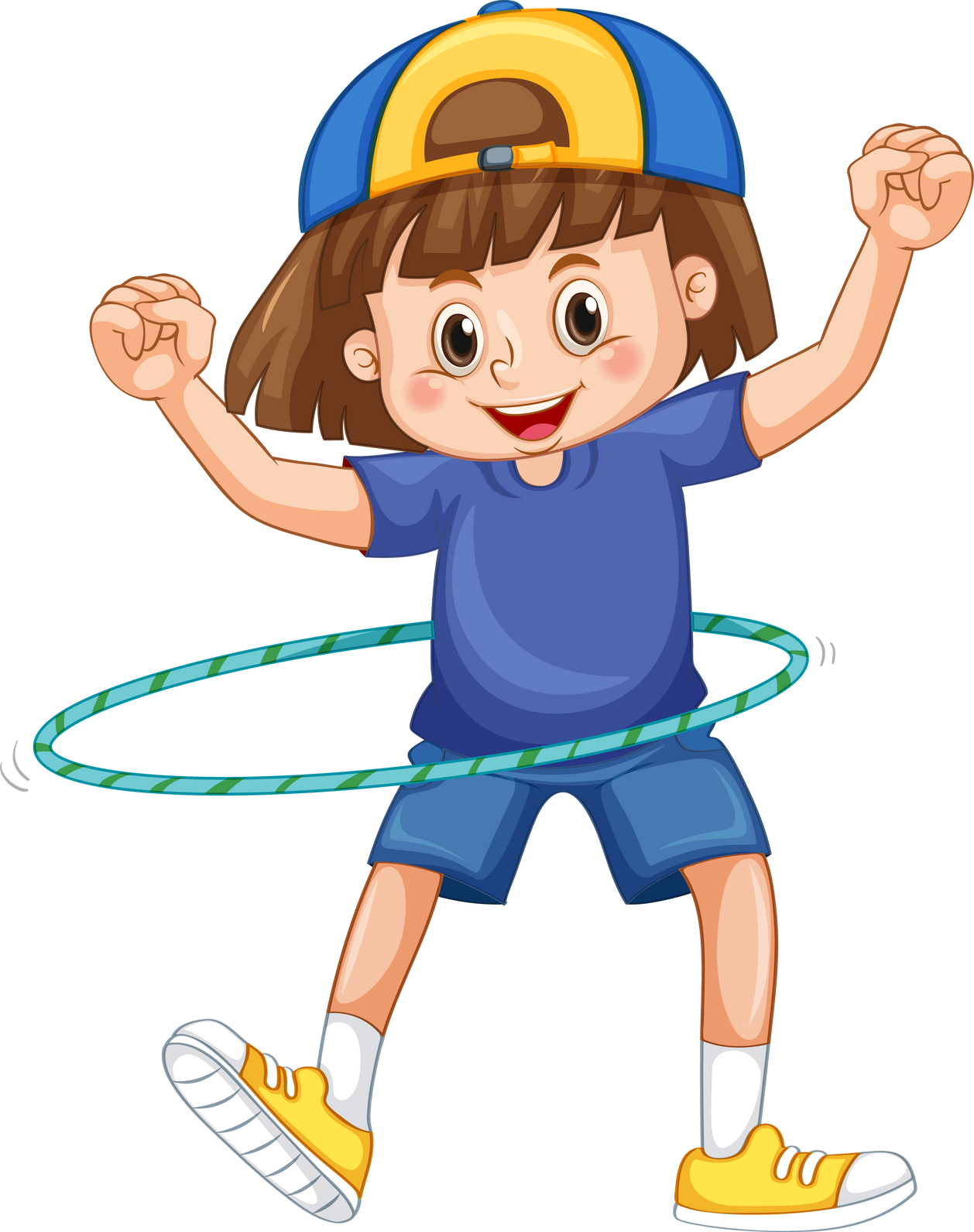 sport
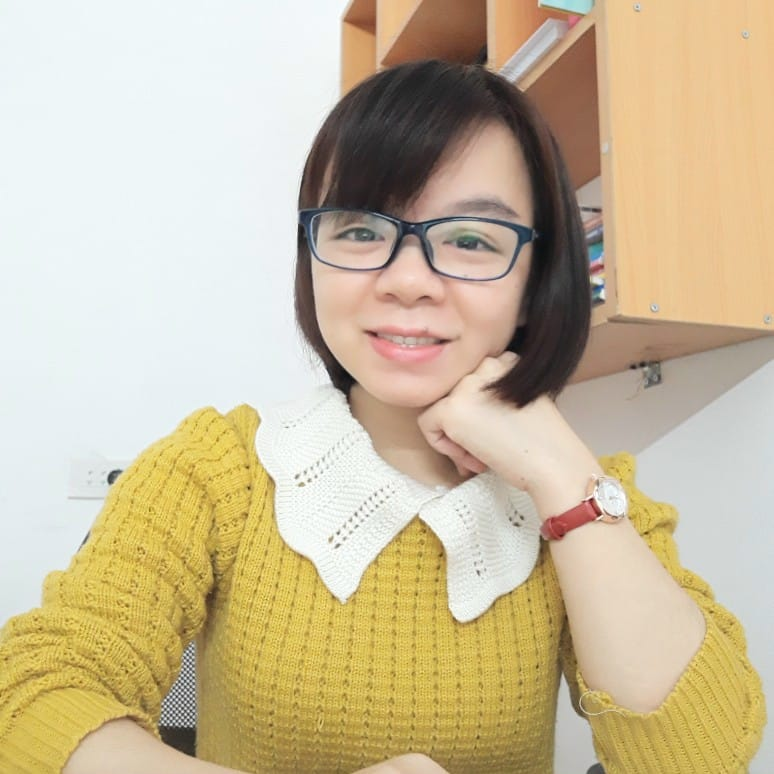 /spɔːrt/
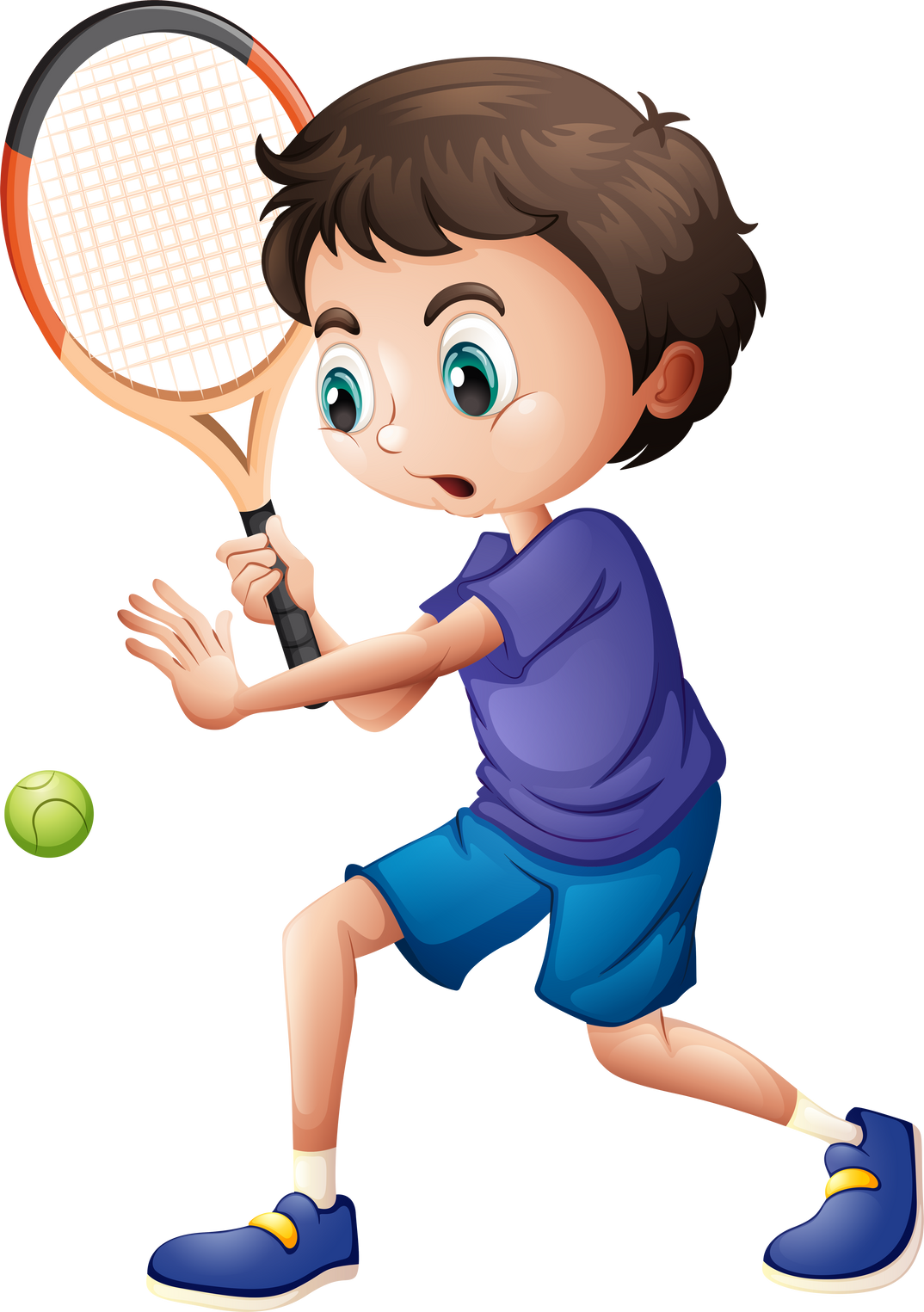 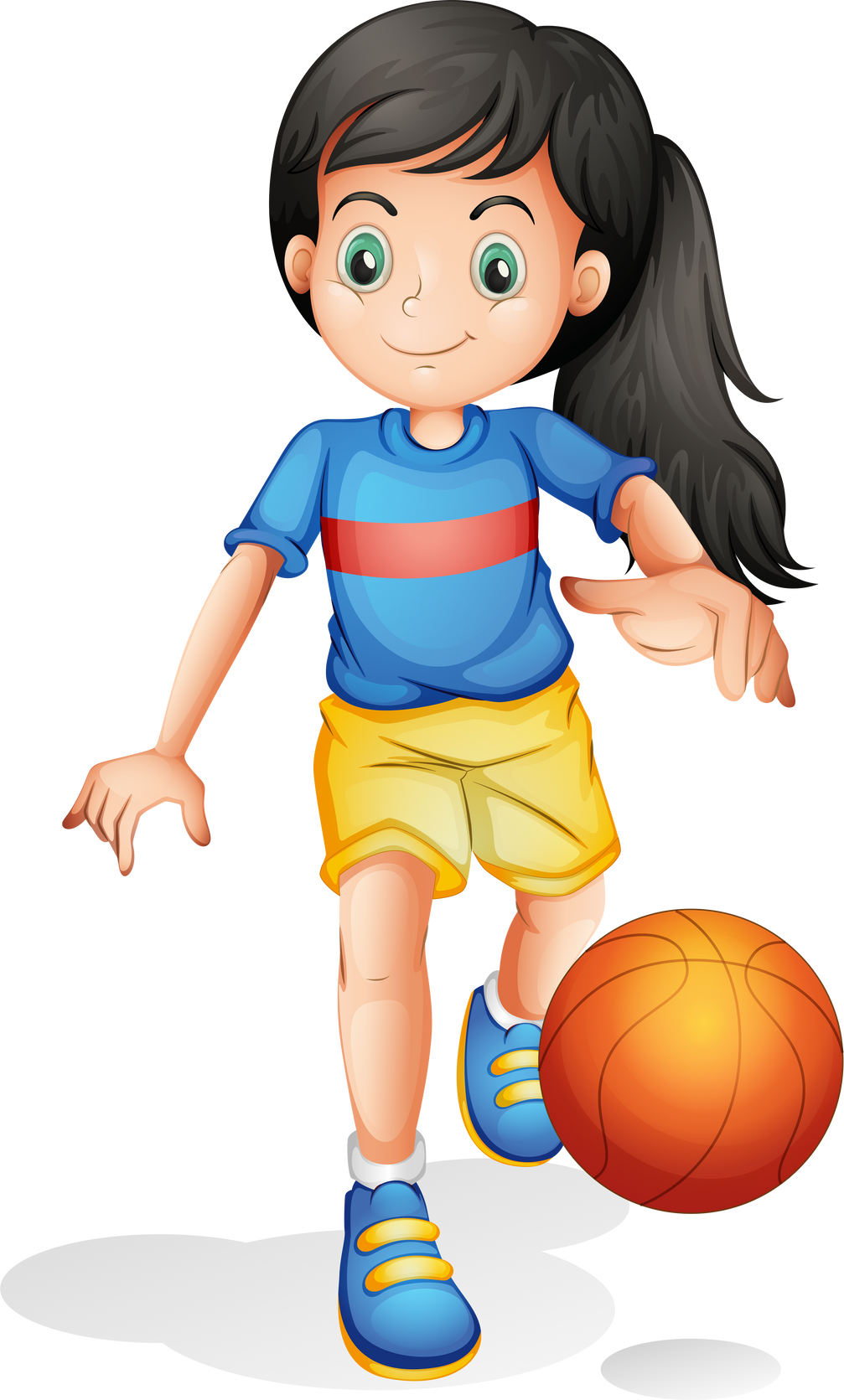 MsPham 
0936082789
Môn thể thao
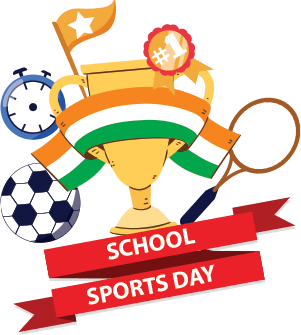 sports day
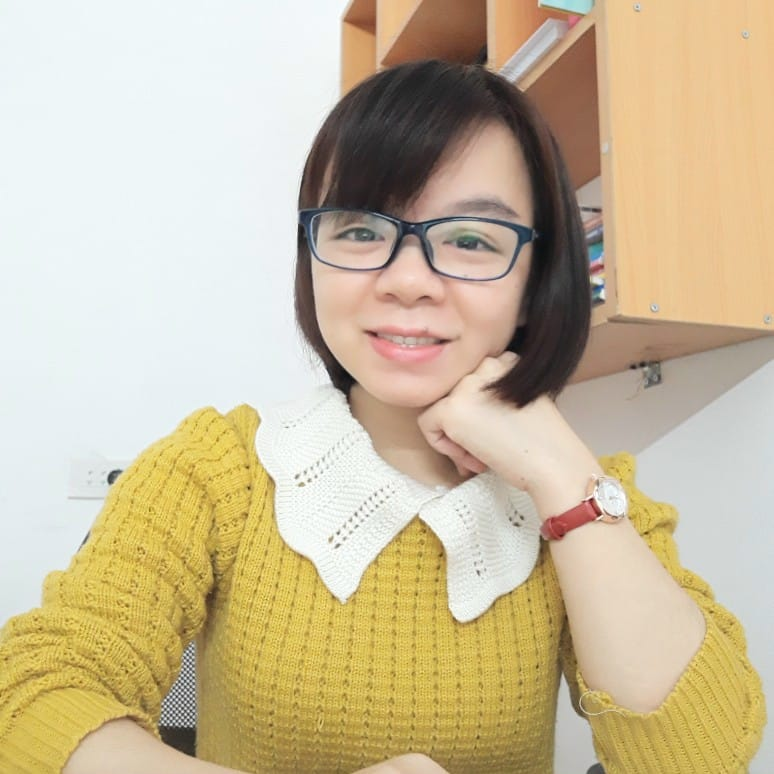 /spɔːrts deɪ/
MsPham 
0936082789
Ngày hội thể thao
game
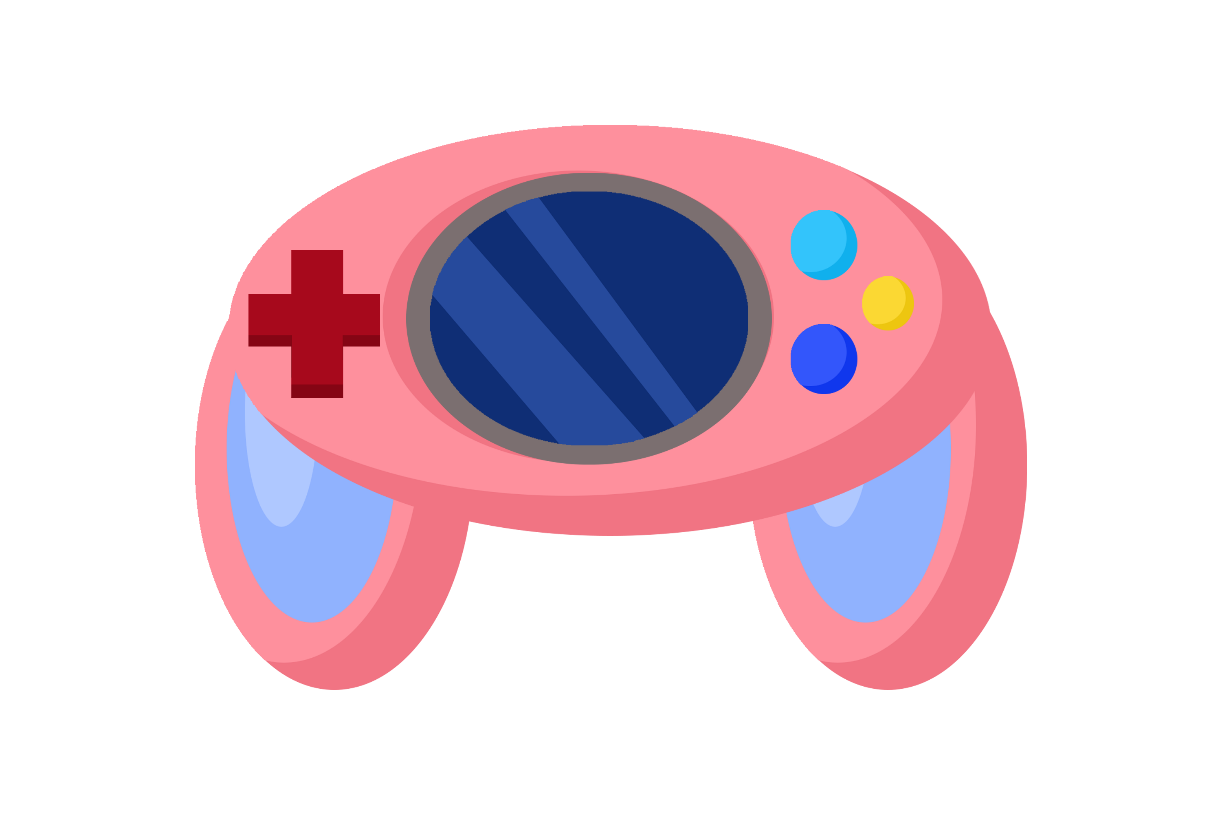 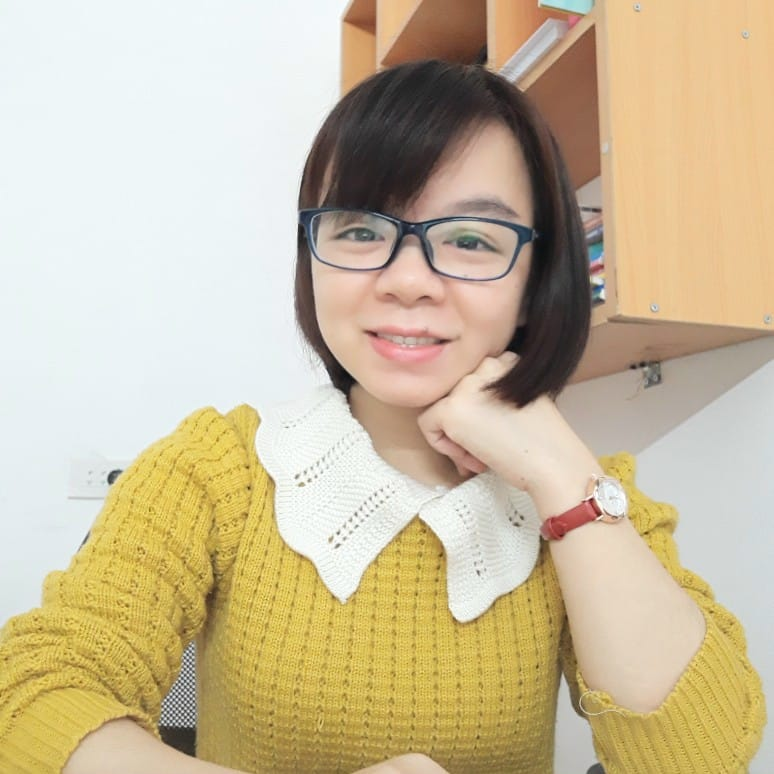 /ɡeɪm/
MsPham 
0936082789
Trò chơi
I. Vocabulary
May
: Tháng 5
June
: Tháng 6
July
: Tháng 7
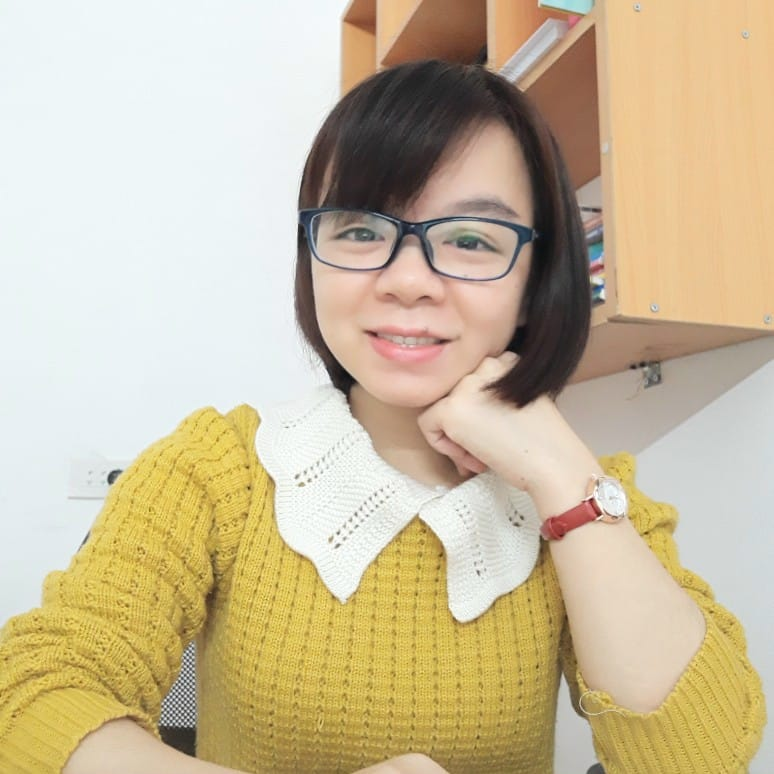 August
: Tháng 8
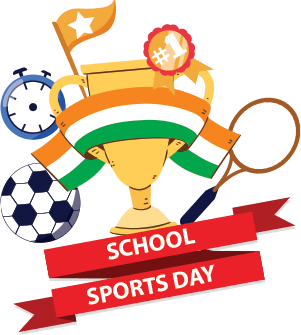 MsPham 
0936082789
sport day
: Ngày hội thể thao
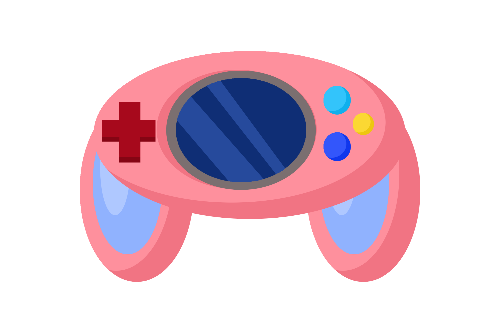 game
: Trò chơi
Look, listen and read.
1
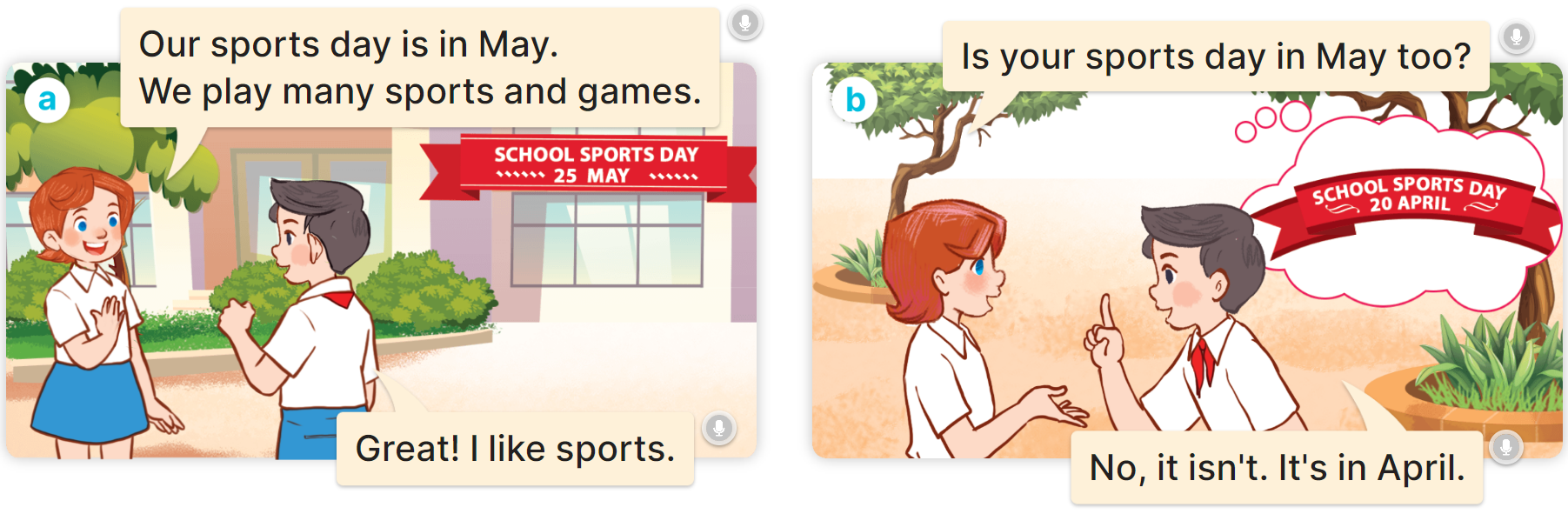 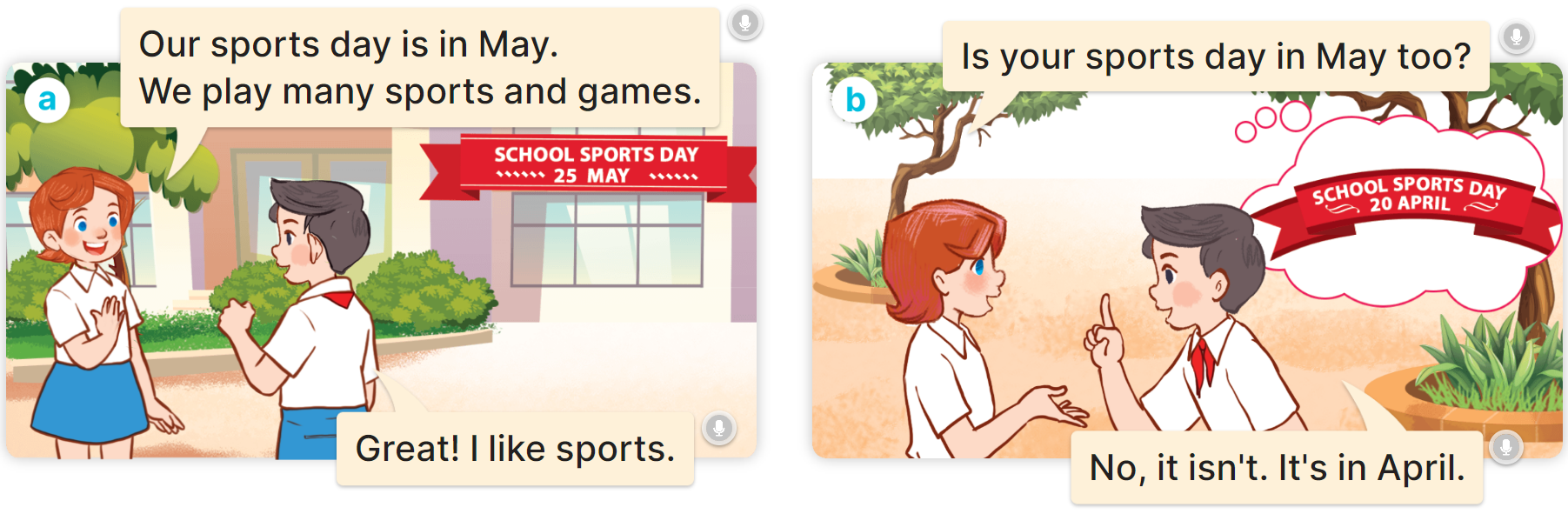 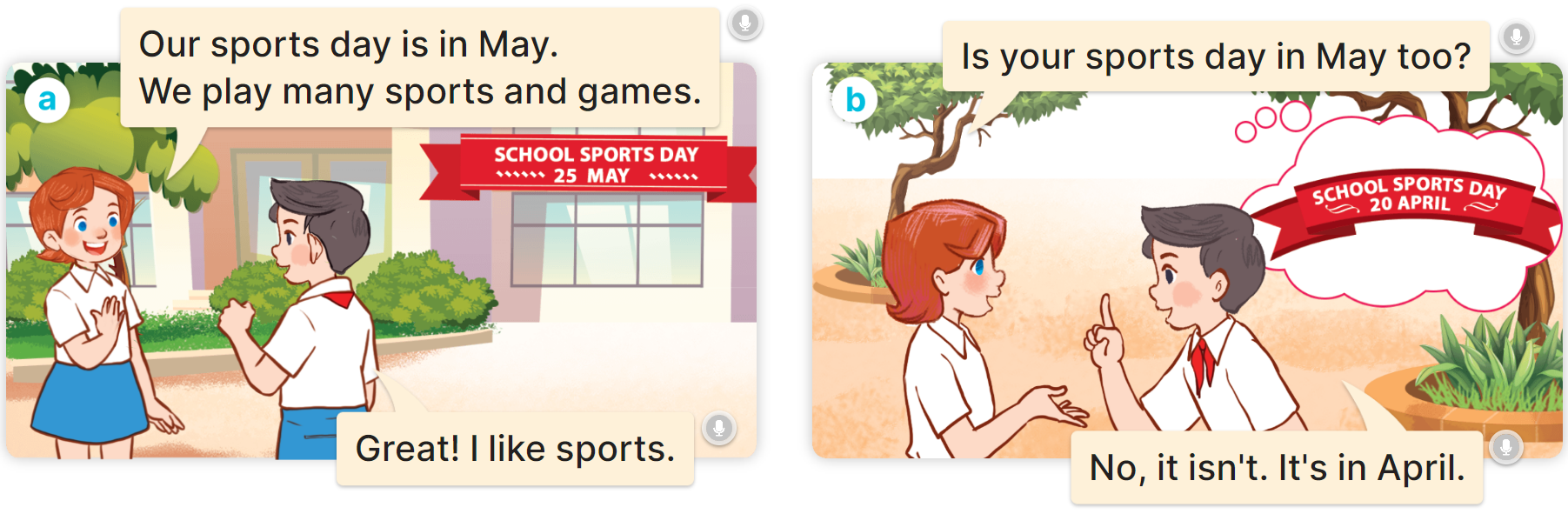 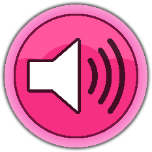 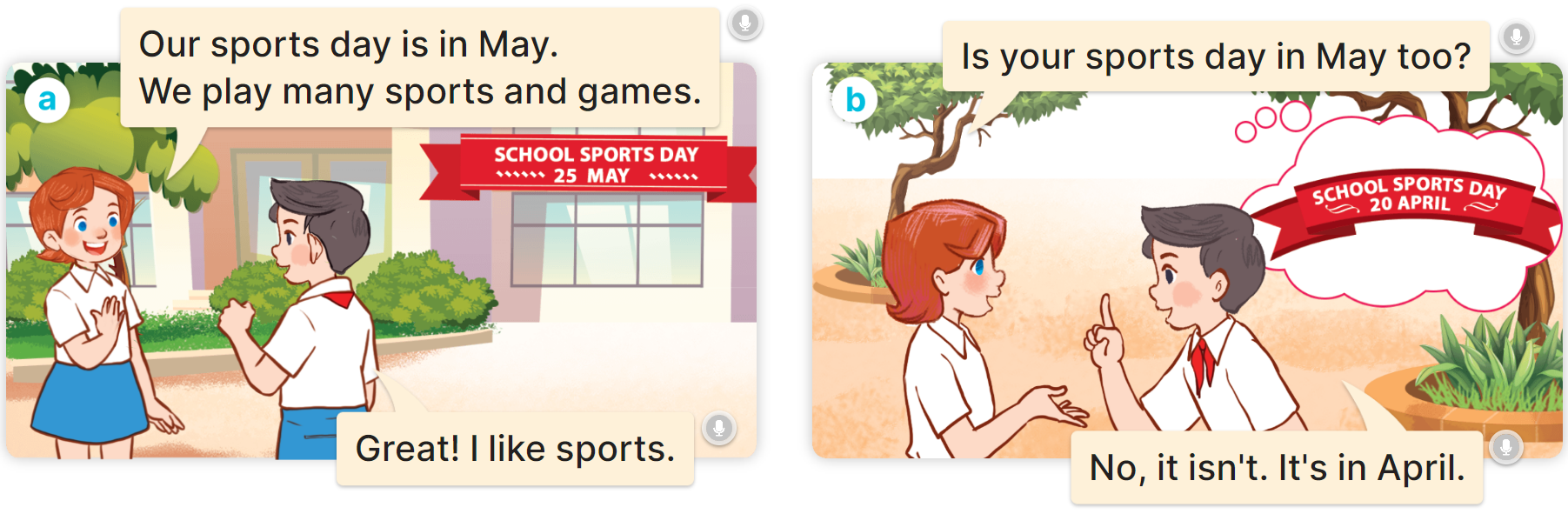 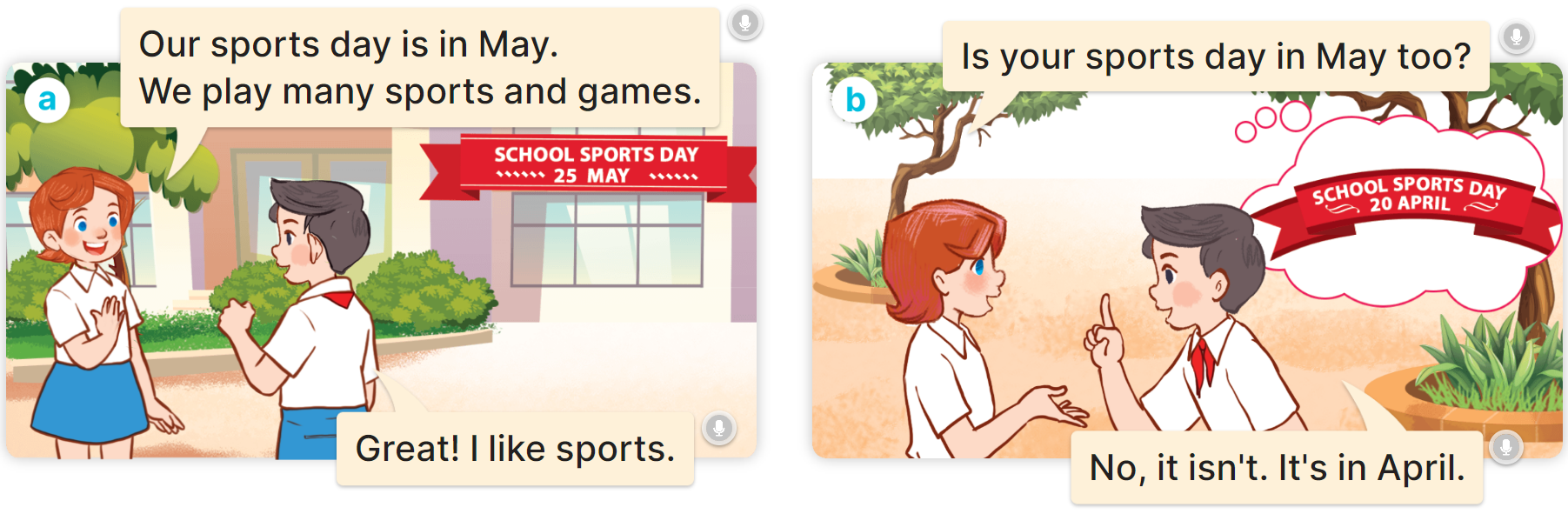 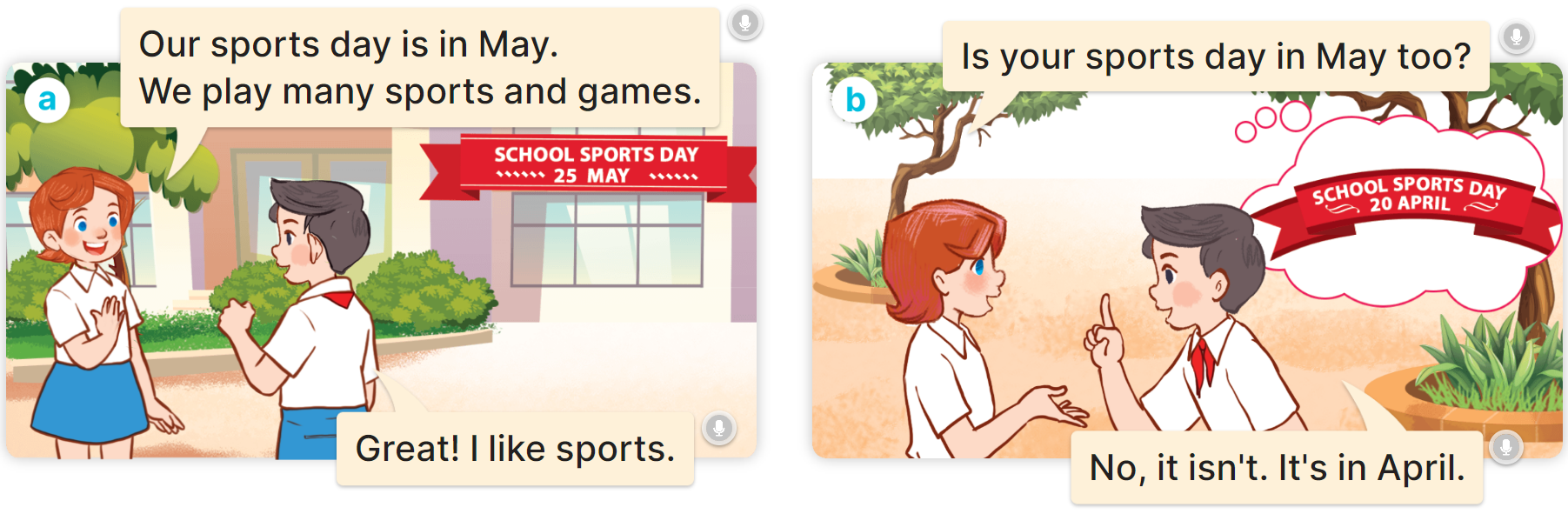 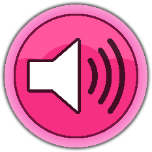 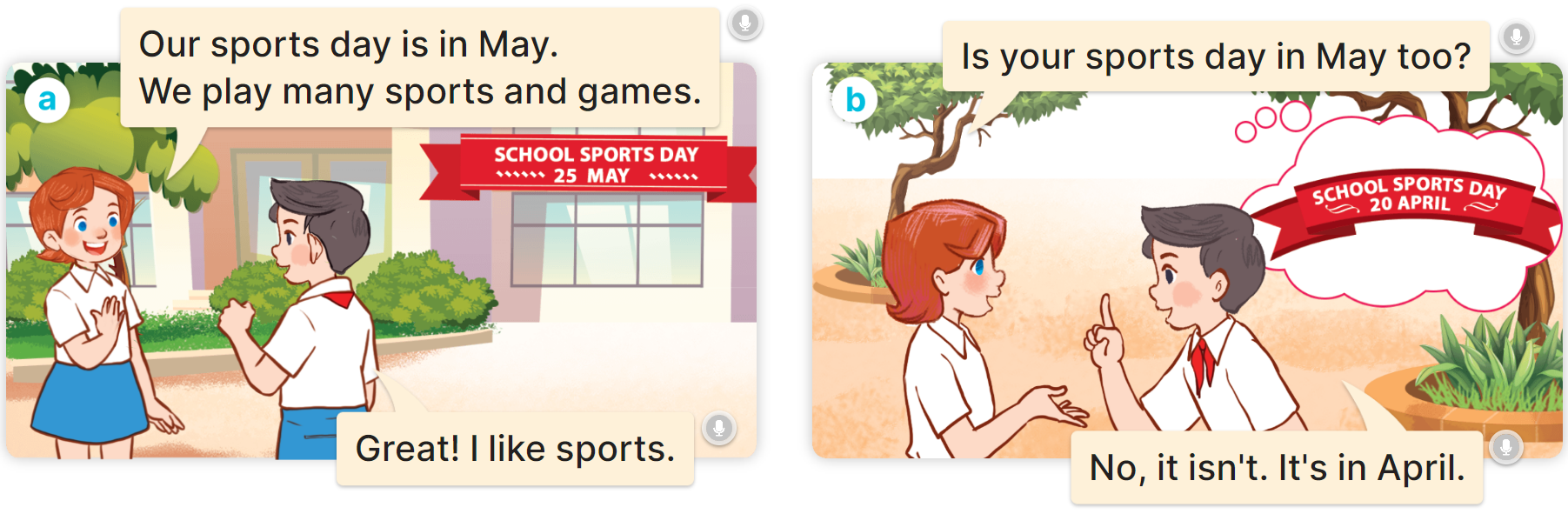 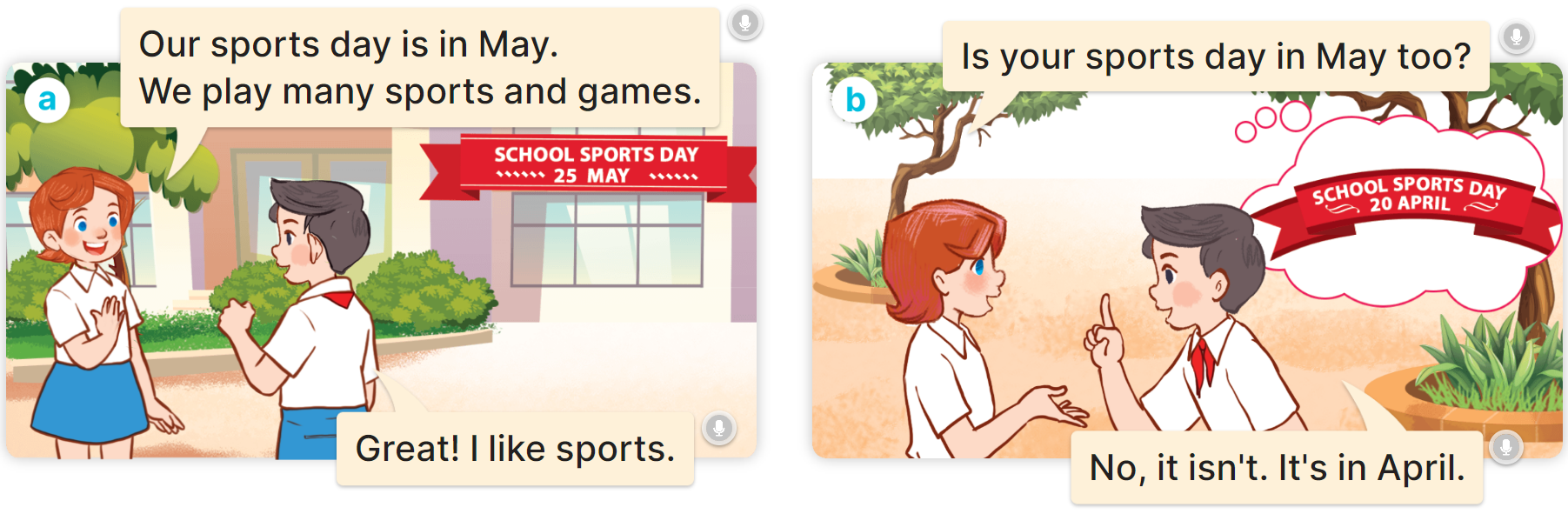 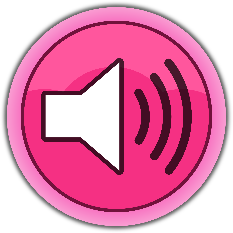 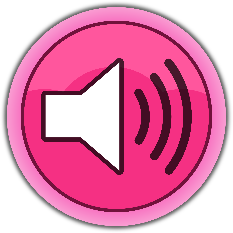 Hỏi và trả lời yes/no về thời gian diễn ra ngày hội thao:
1
Yes, it is.
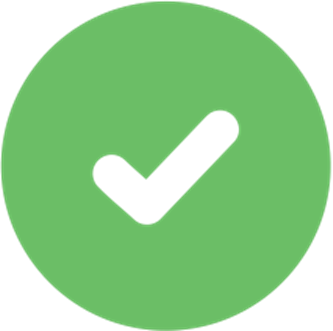 Is your sports day in + (month)?
No, it isn’t. It’s in ____.
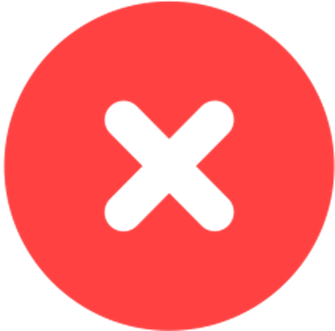 (Ngày hội thể thao diễn ra vào 
tháng ___ có phải không?
Ex:
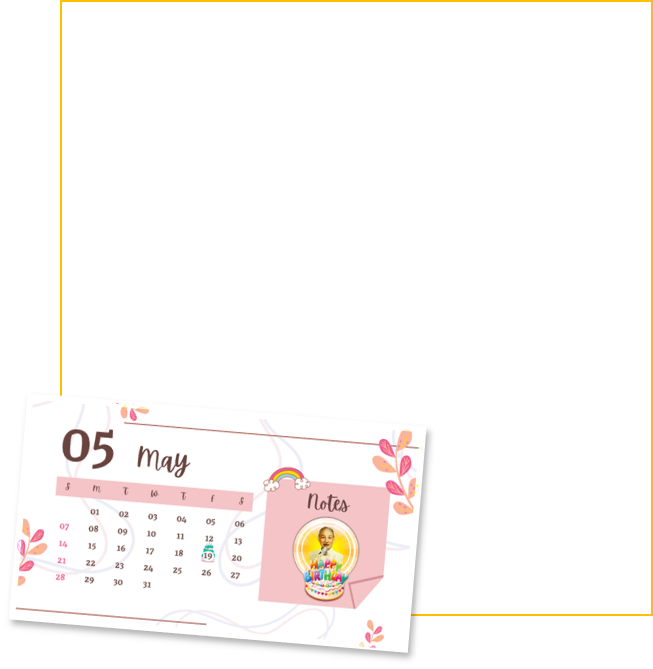 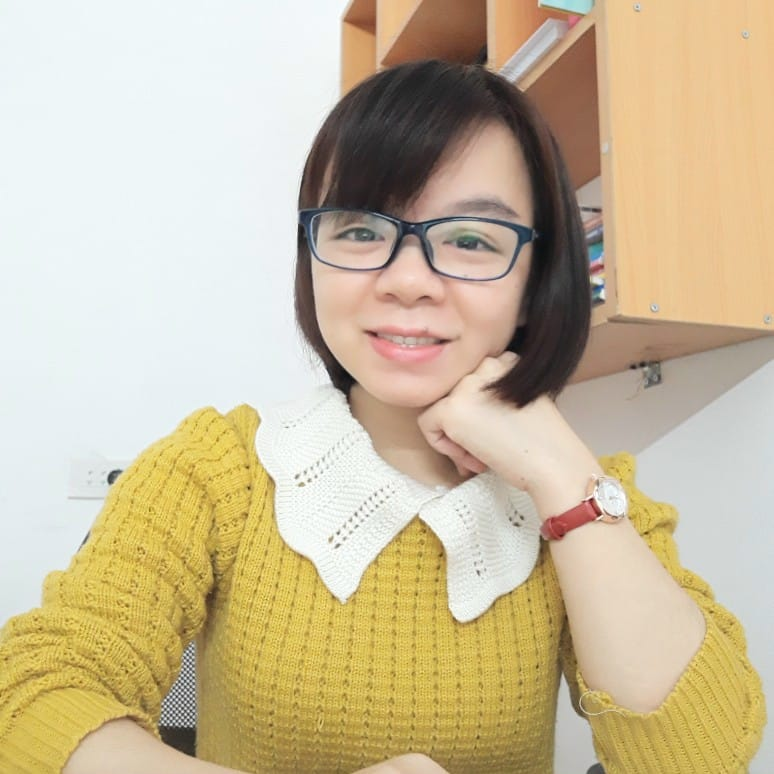 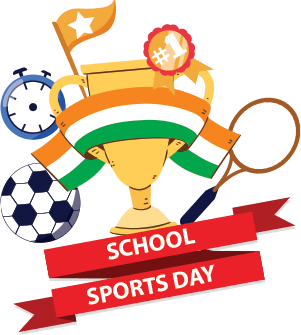 Is your sports day in May?
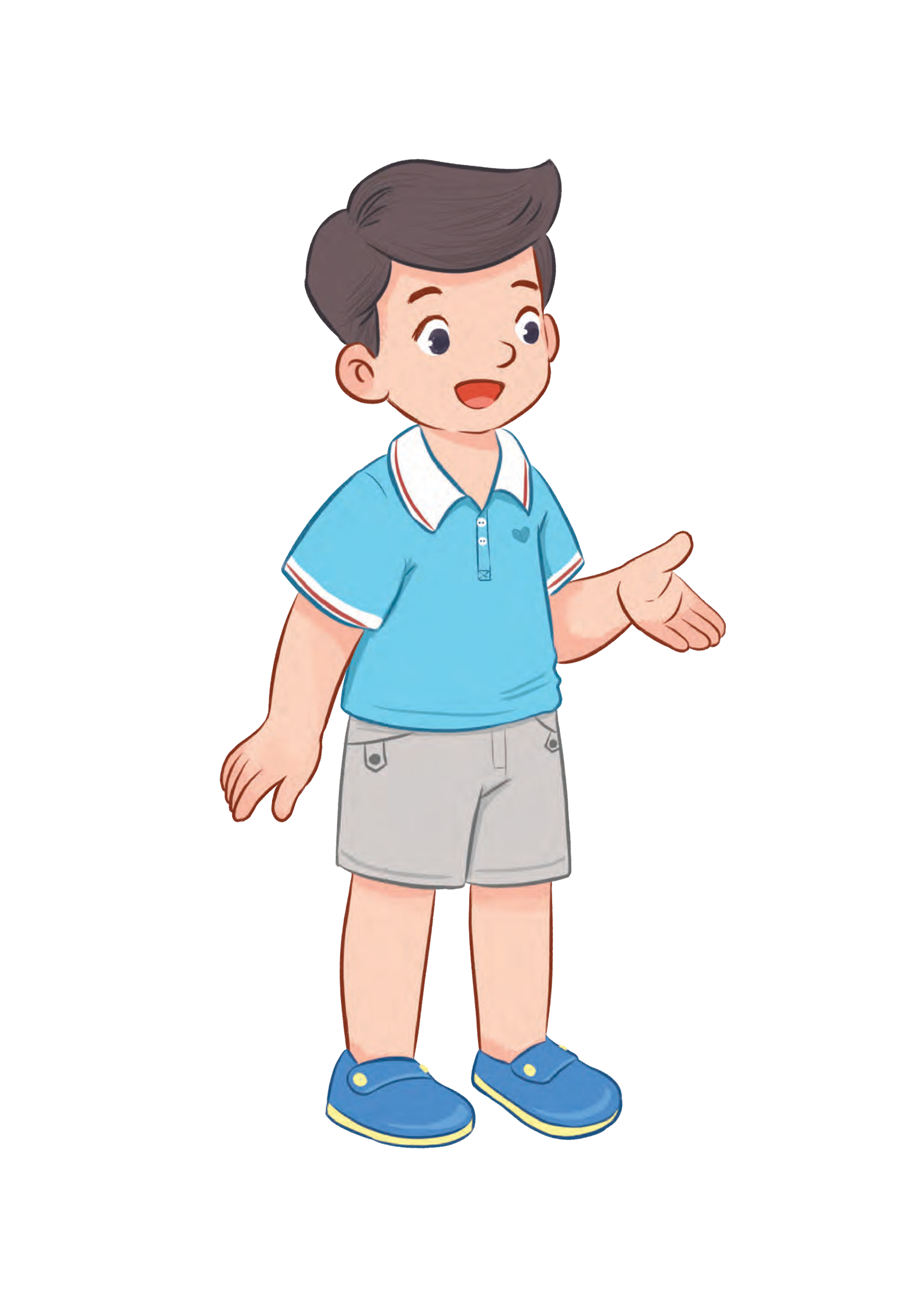 MsPham 
0936082789
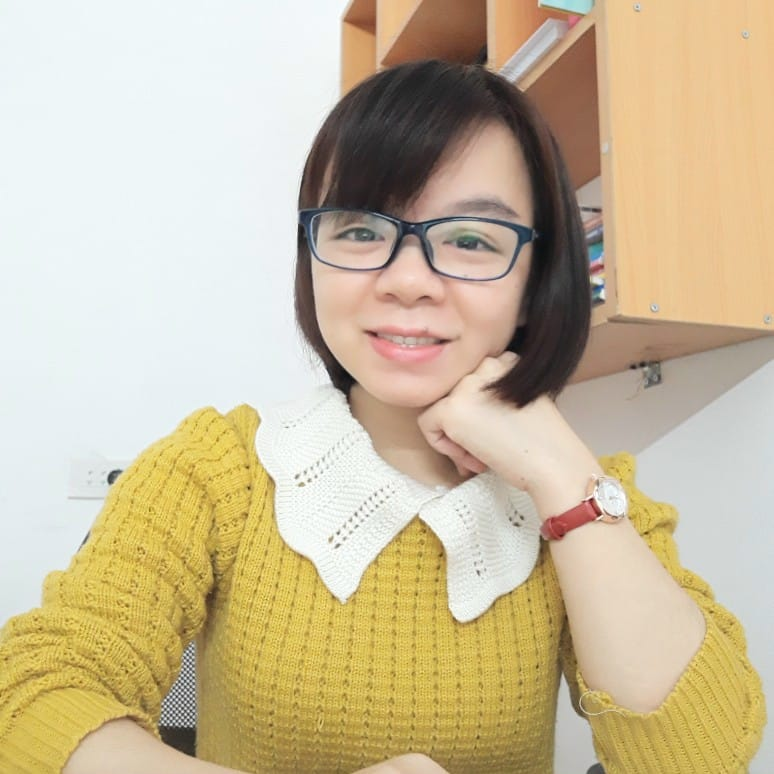 Yes, it is.
Is your sports day in June?
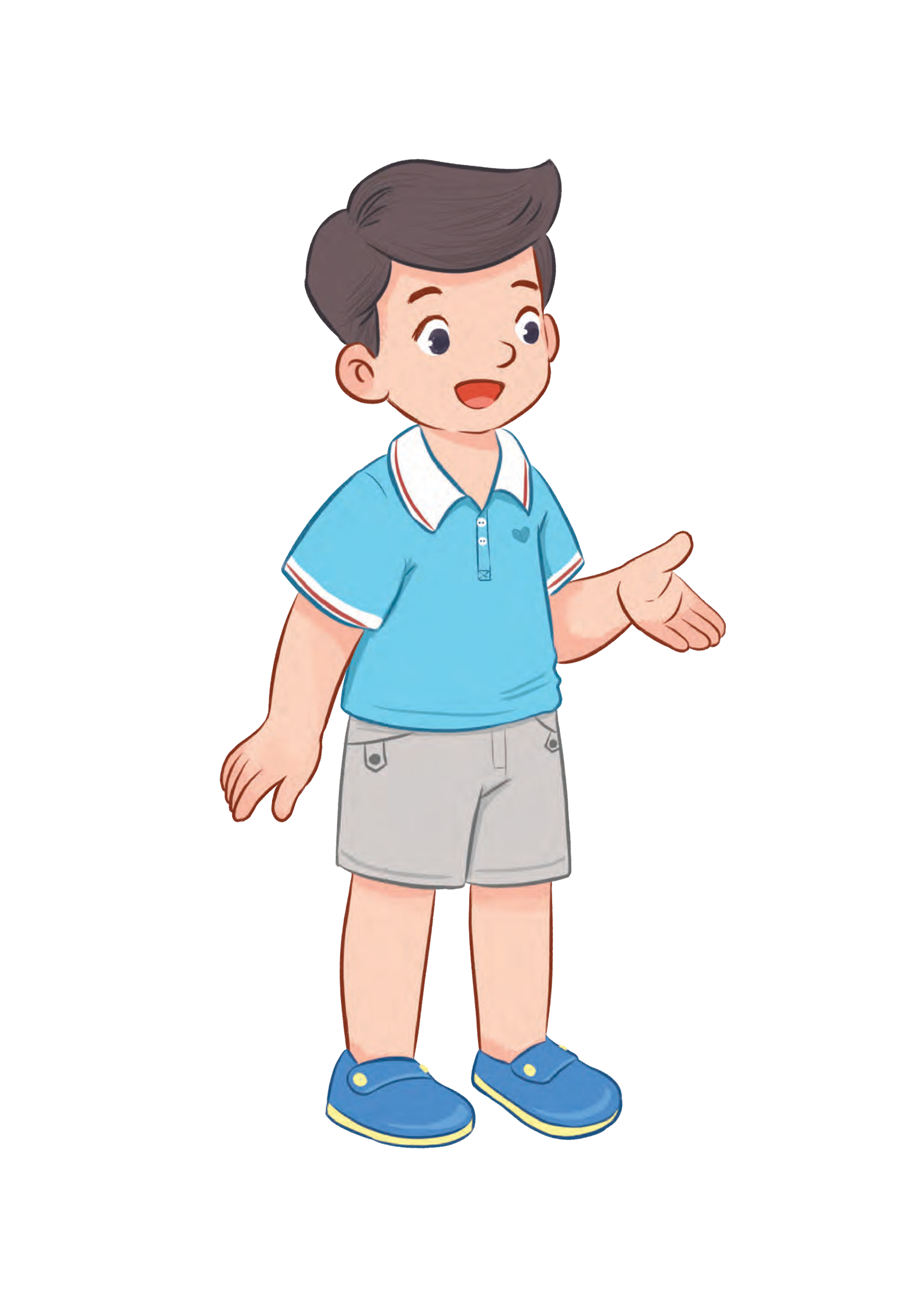 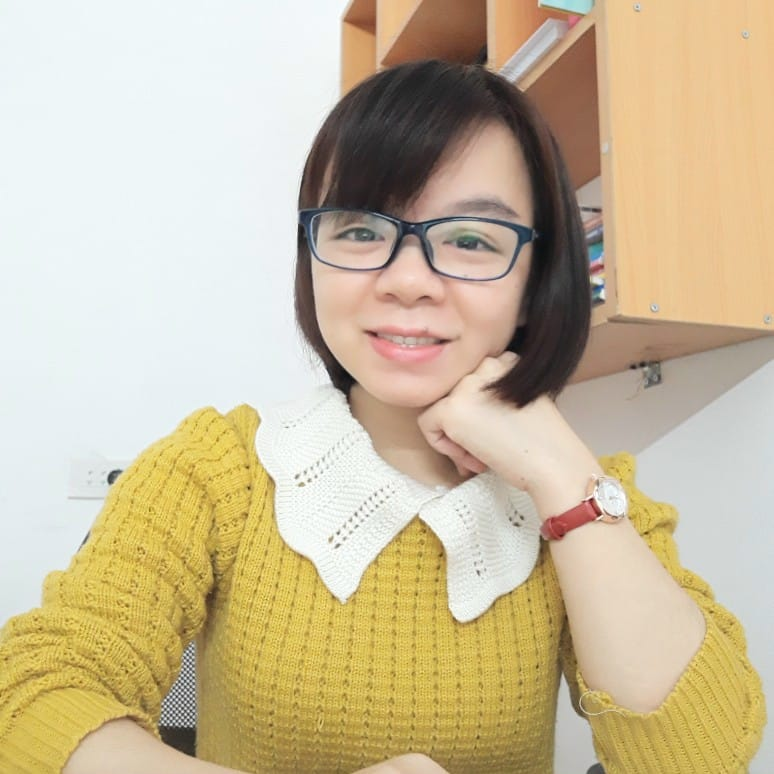 No, it isn’t. It’s in May.
Listen, point and say.
2
Is your sports day in _________?
MsPham 
0936082789
No, it isn’t. It’s in ___.
Yes, it is.
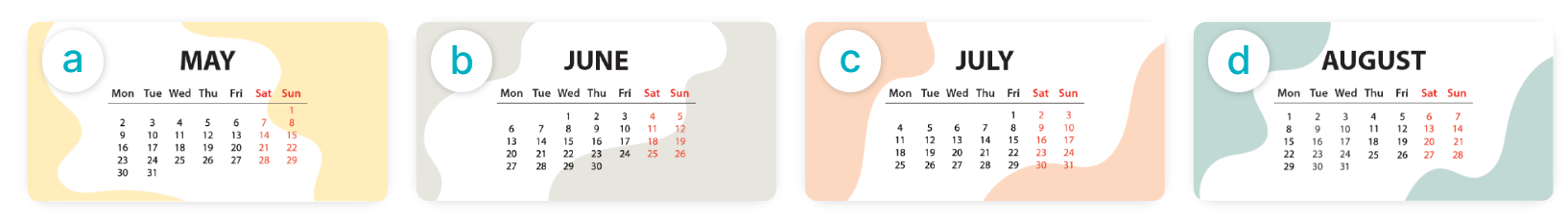 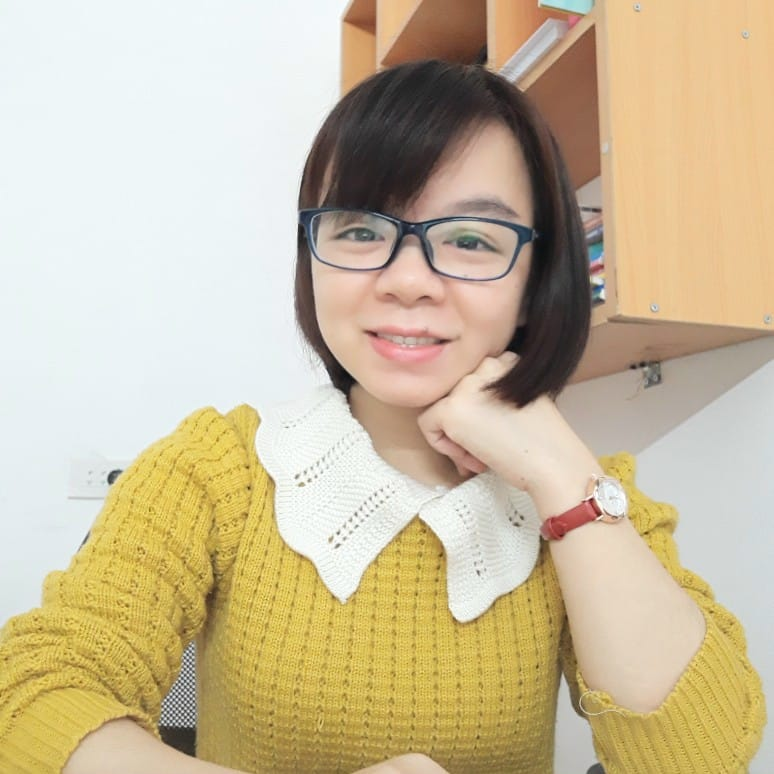 May
June
MsPham 
0936082789
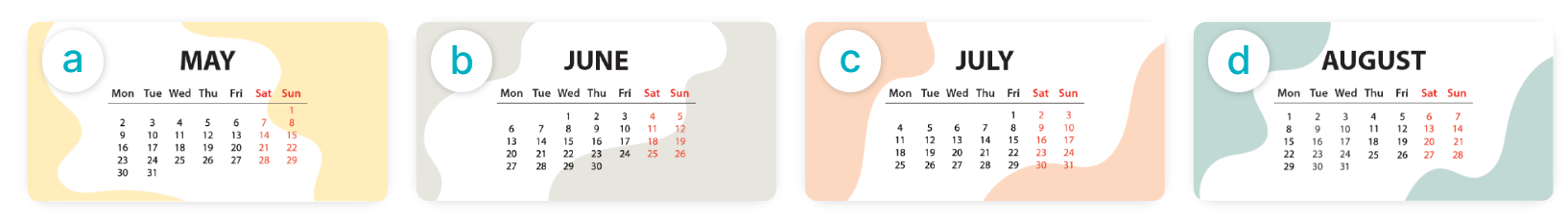 July
August
Listen, point and say.
2
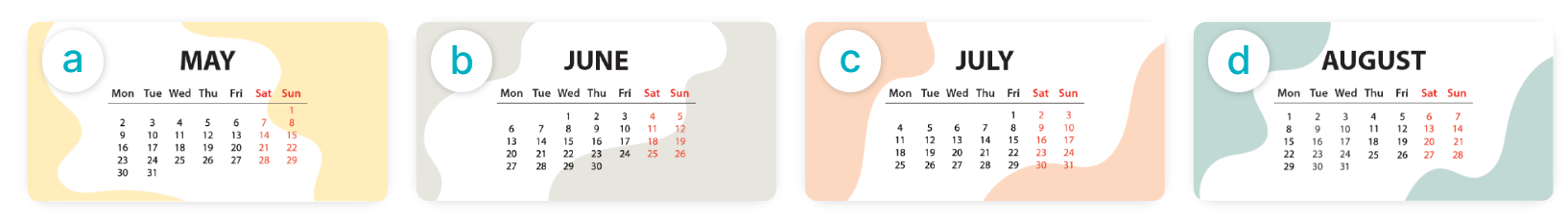 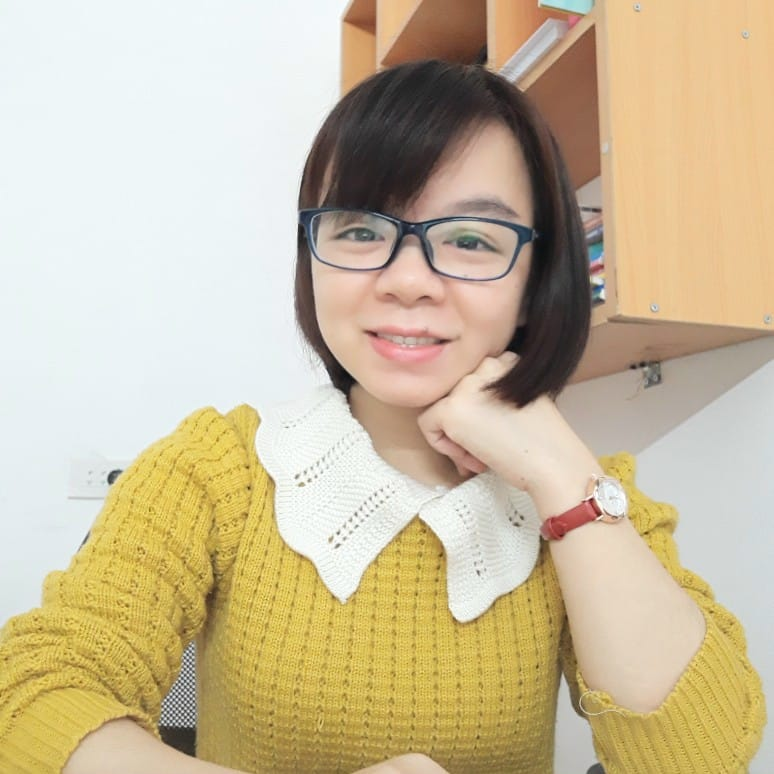 MsPham 
0936082789
May
Is your sports day in _________?
May
No, it isn’t. It’s in ___.
Yes, it is.
Listen, point and say.
2
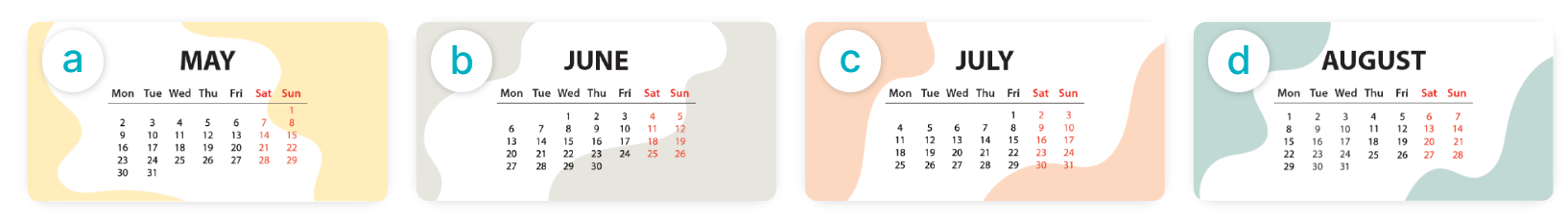 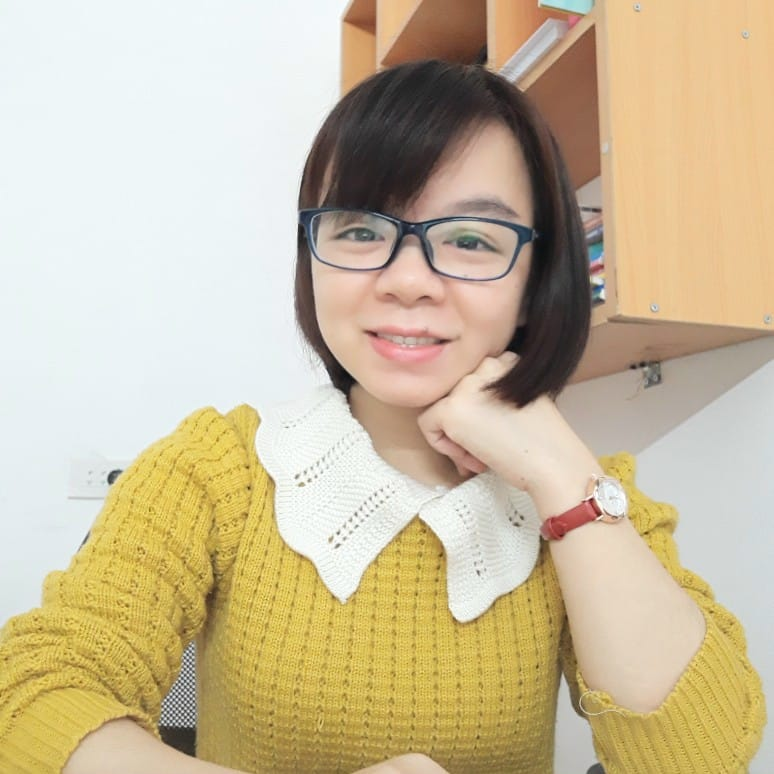 MsPham 
0936082789
June
Is your sports day in _________?
June
No, it isn’t. It’s in ___.
Yes, it is.
Listen, point and say.
2
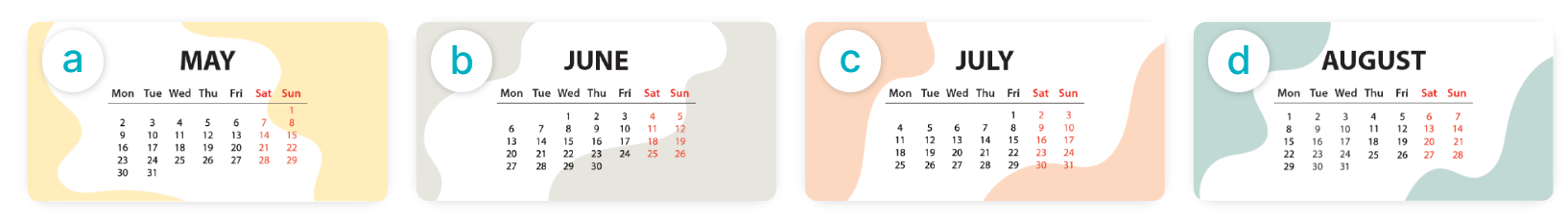 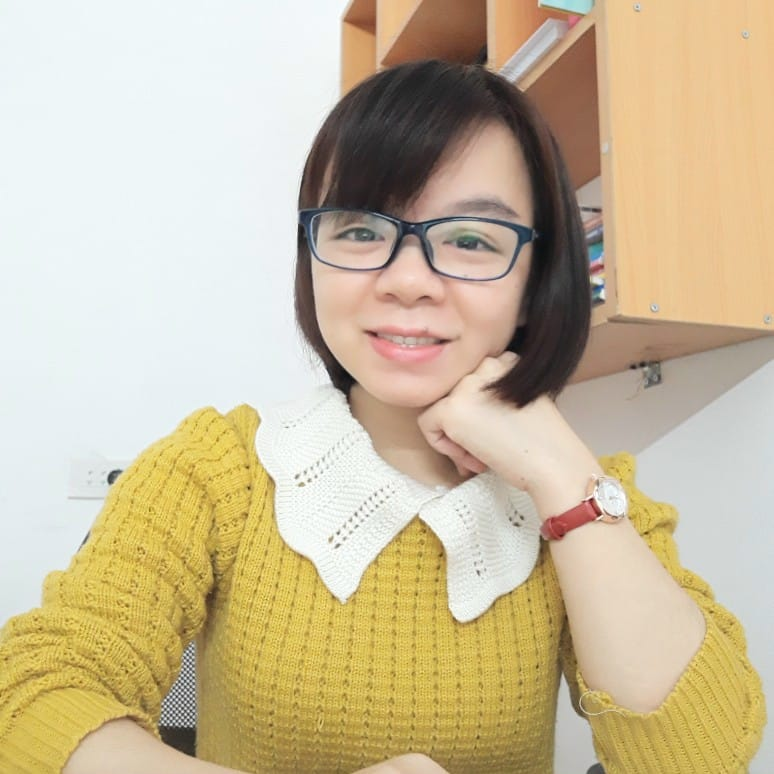 MsPham 
0936082789
March
Is your sports day in _________?
March
Yes, it is.
No, it isn’t. It’s in July.
____.
Listen, point and say.
2
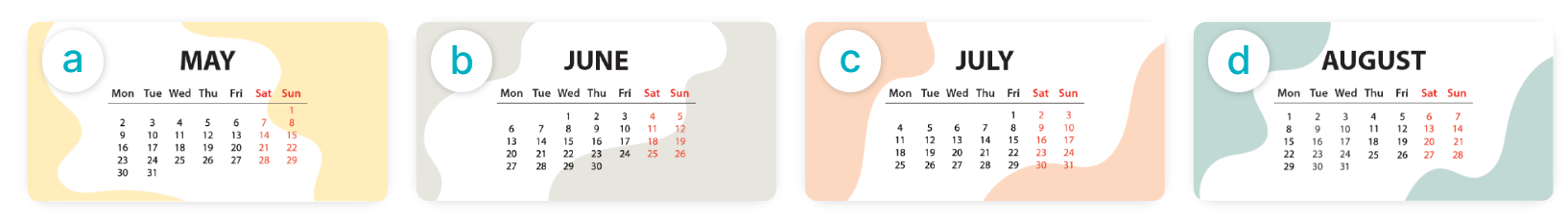 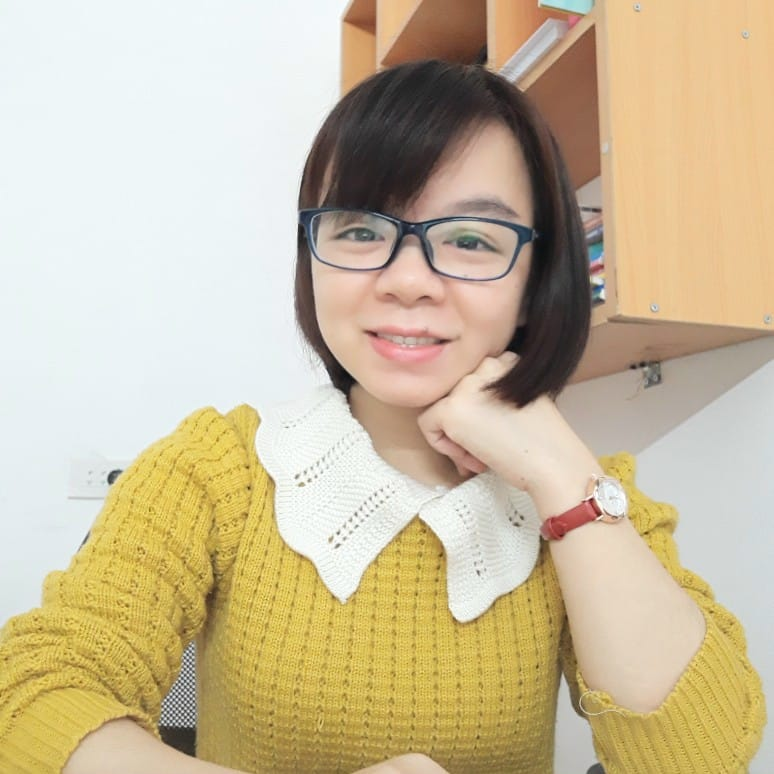 MsPham 
0936082789
April
Is your sports day in _________?
April
No, it isn’t. It’s in August.
Yes, it is.
____.
MsPham-0936082789
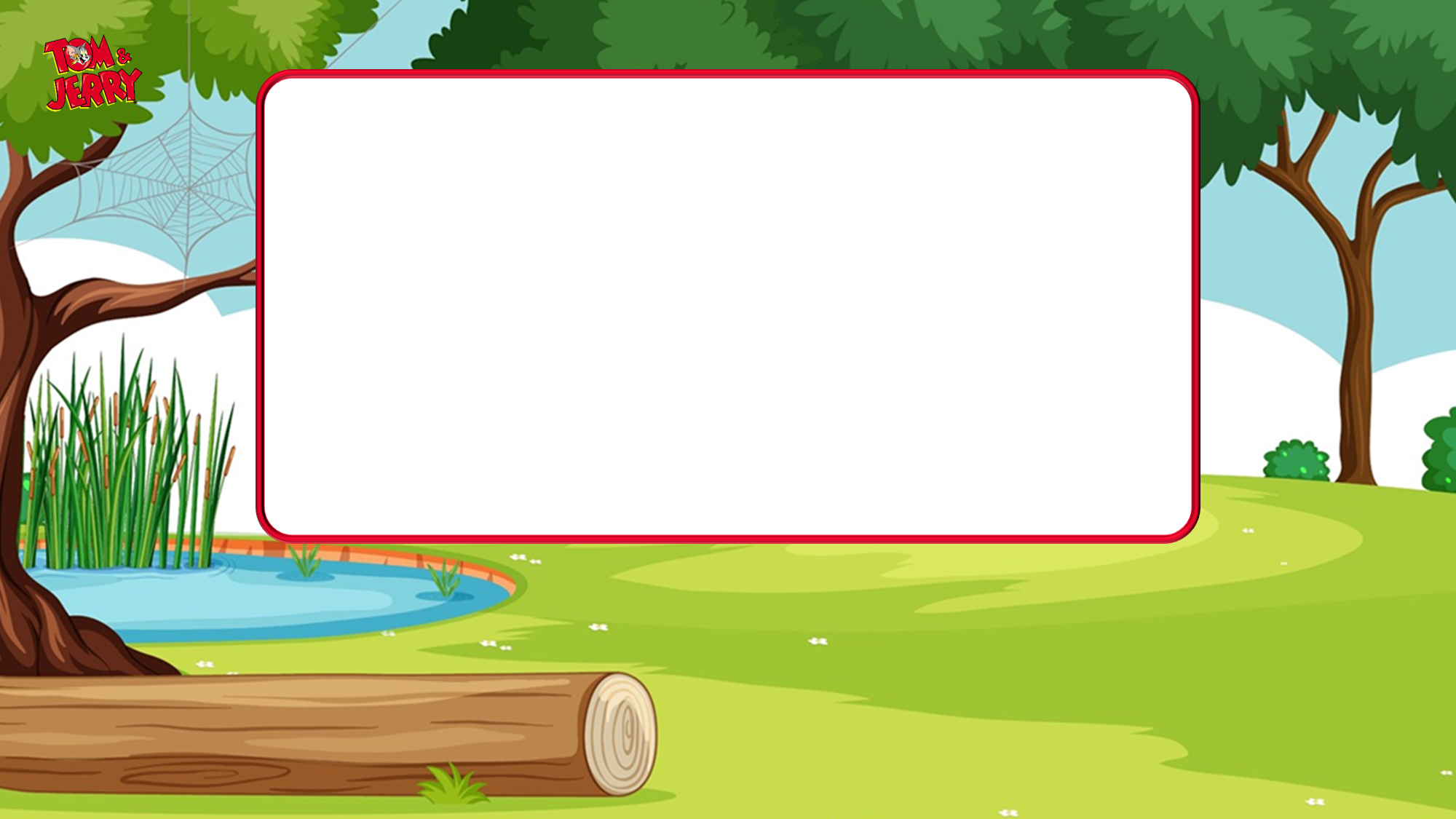 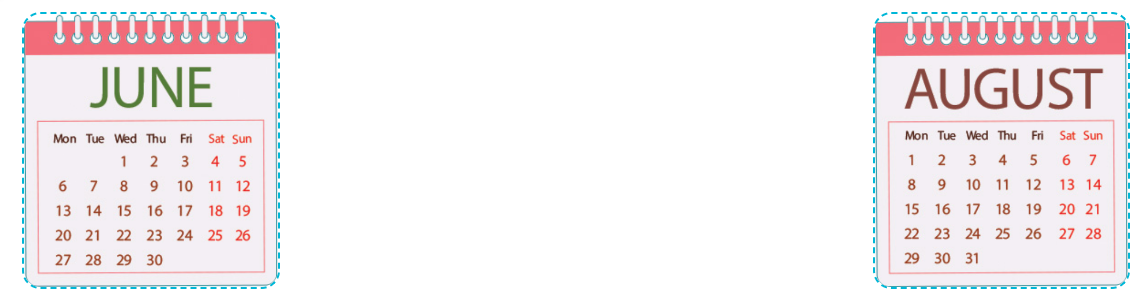 Is your sports day 
in June ?
MsPham-0936082789
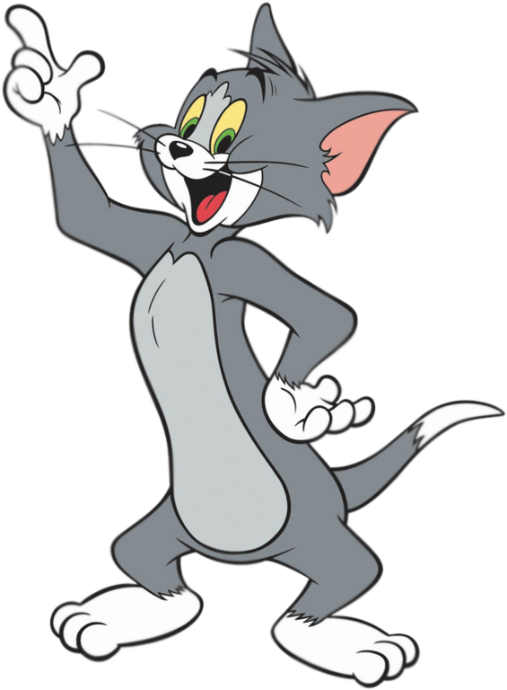 MsPham-0936082789
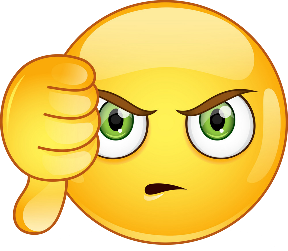 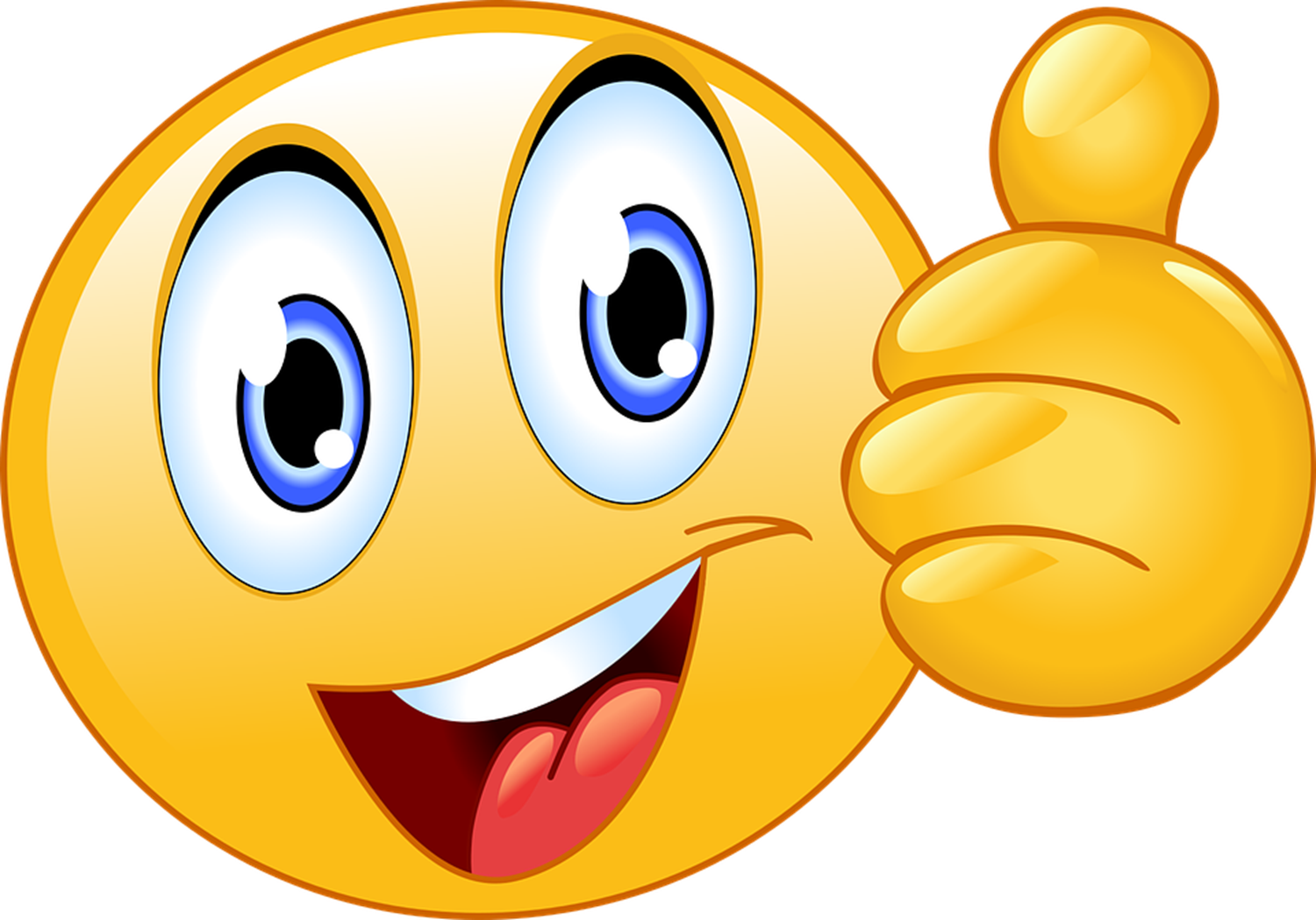 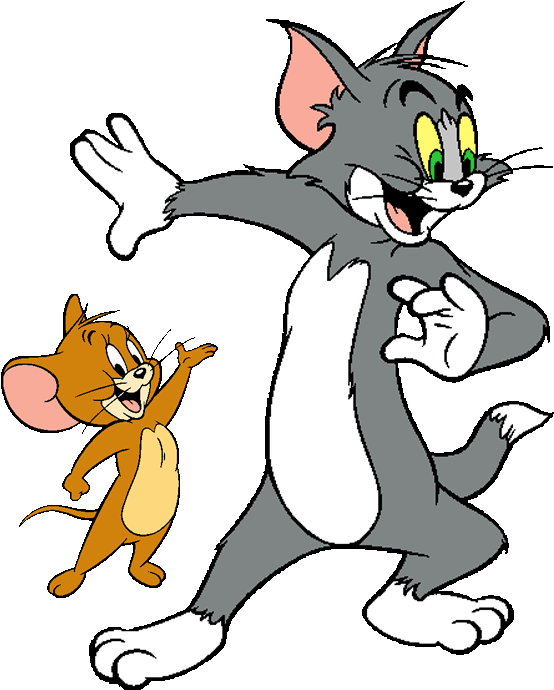 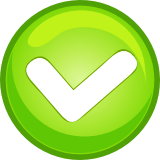 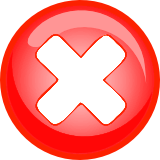 No, it isn’t.
Yes, it is.
Next
MsPham-0936082789
MsPham-0936082789
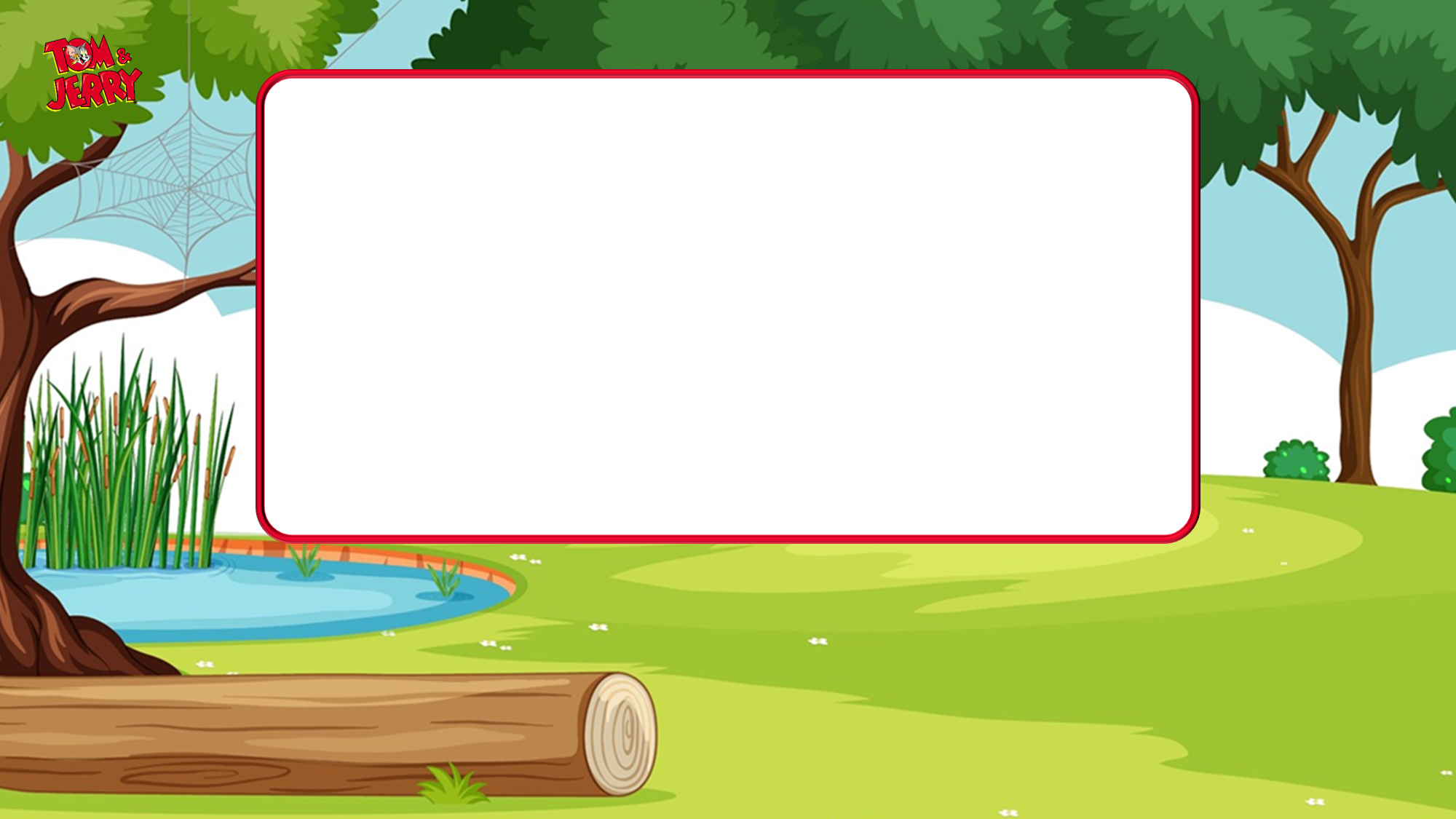 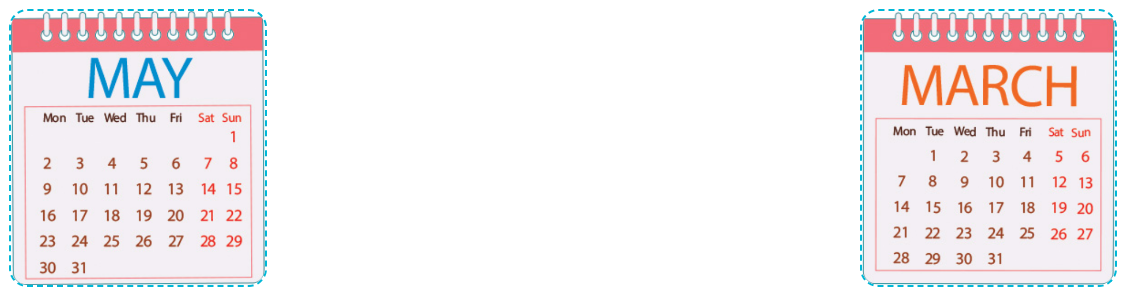 Is your sports day 
in March?
MsPham-0936082789
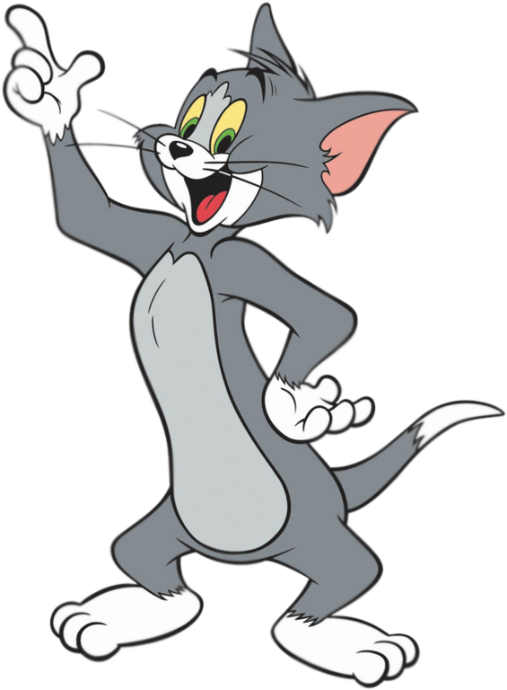 MsPham-0936082789
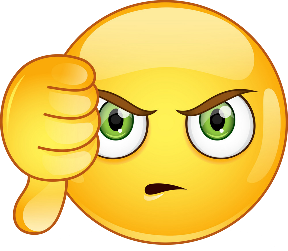 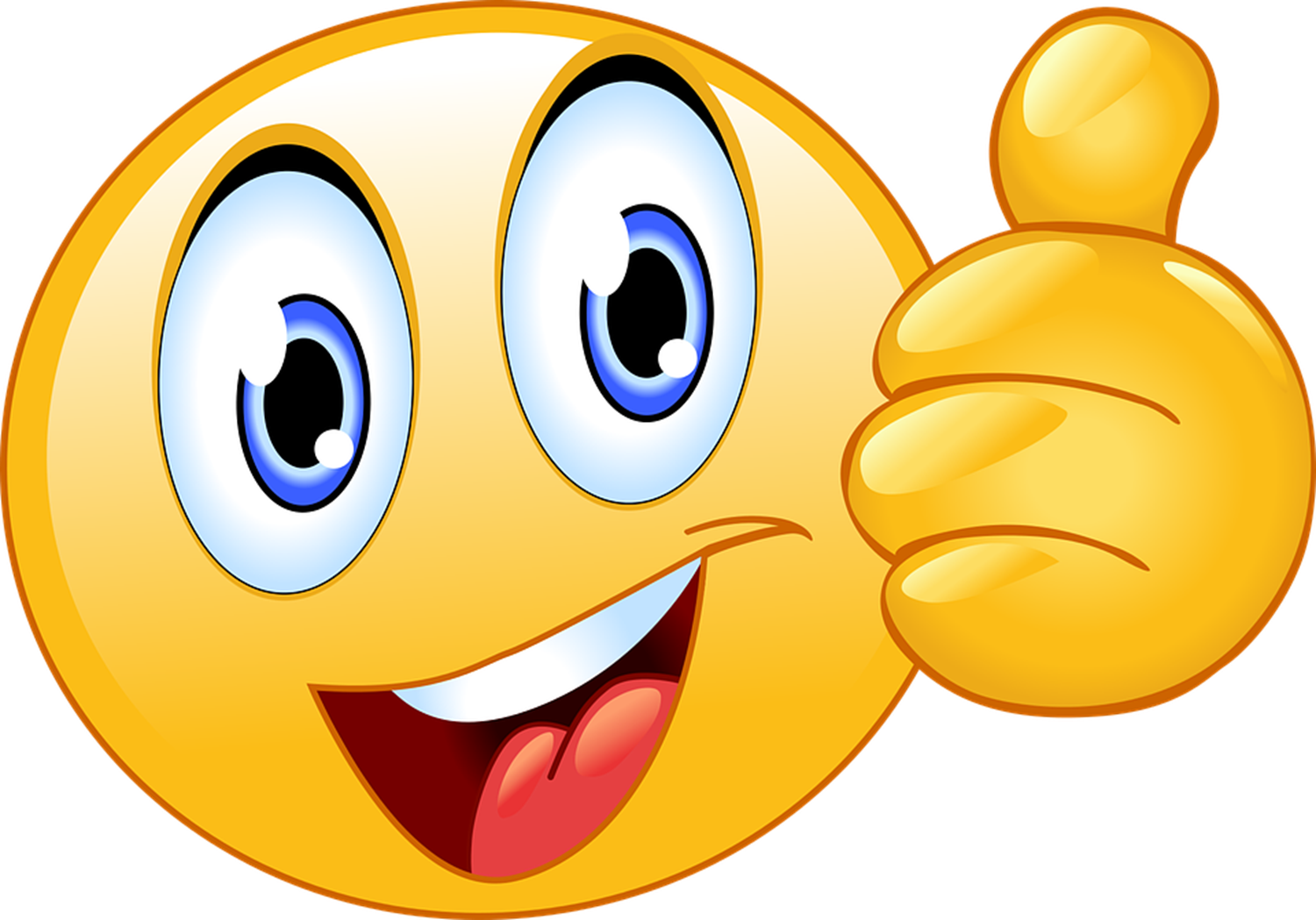 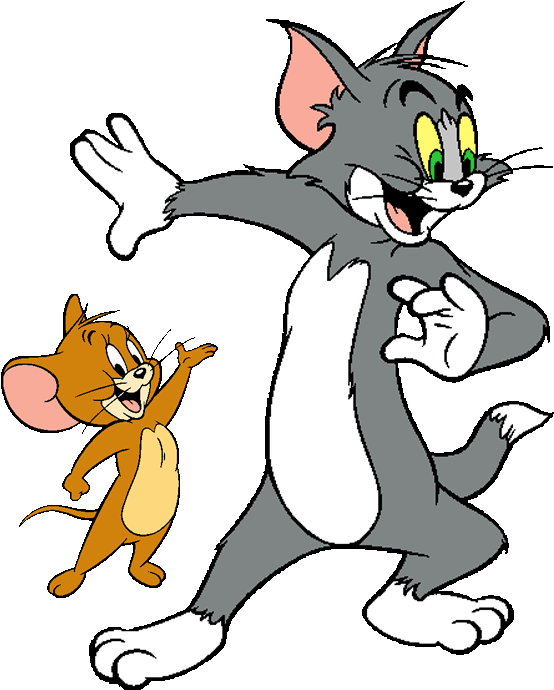 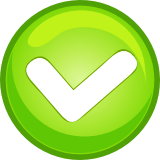 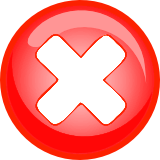 No, it isn’t.
Yes, it is.
Next
MsPham-0936082789
MsPham-0936082789
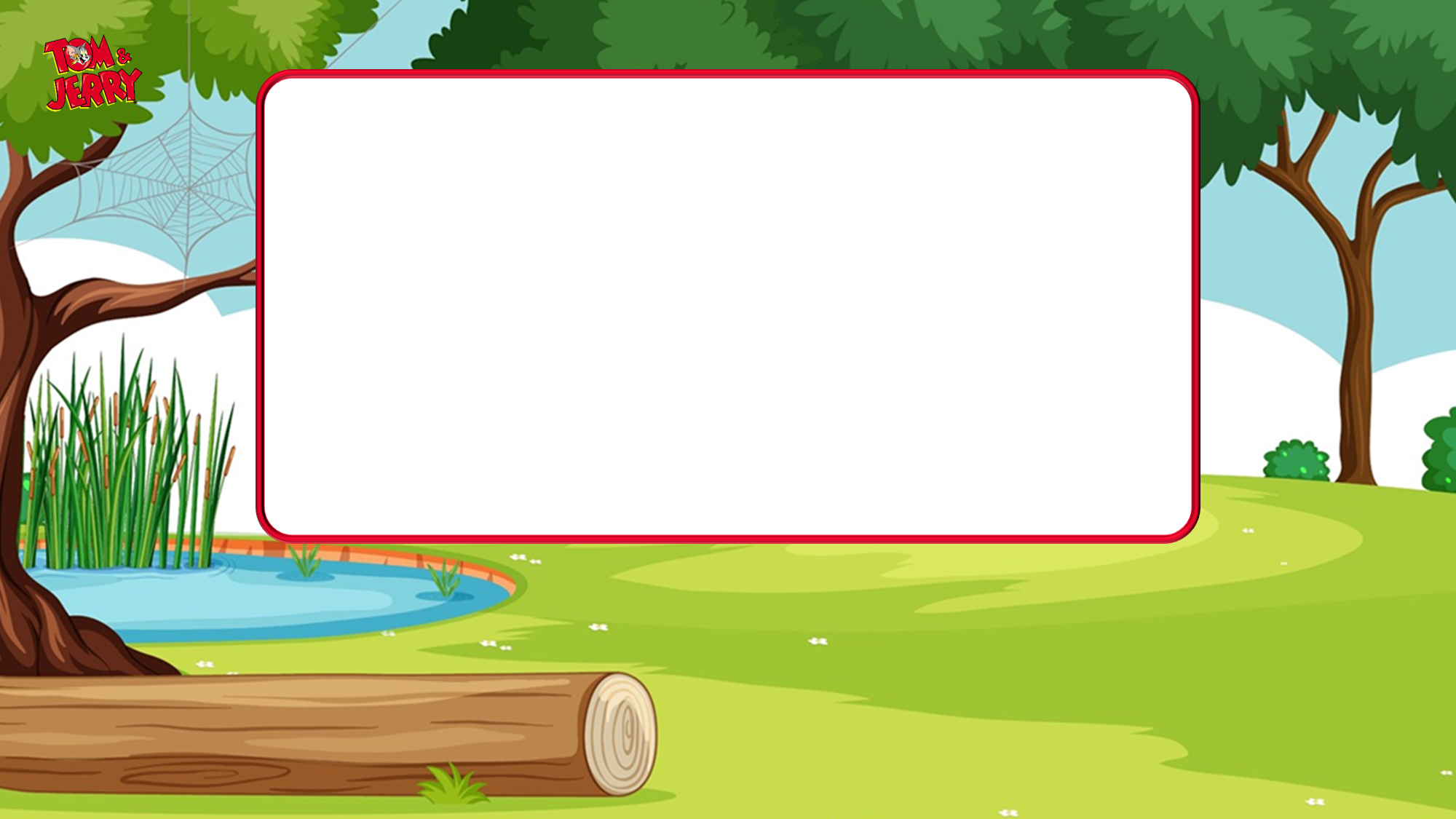 Is your sports day in April?
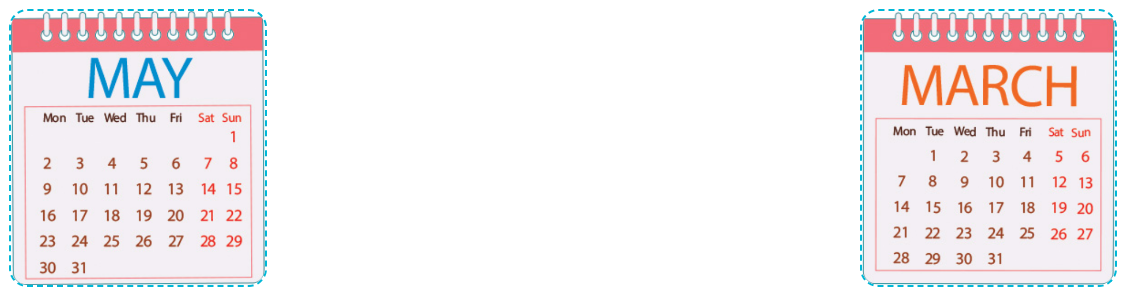 MsPham-0936082789
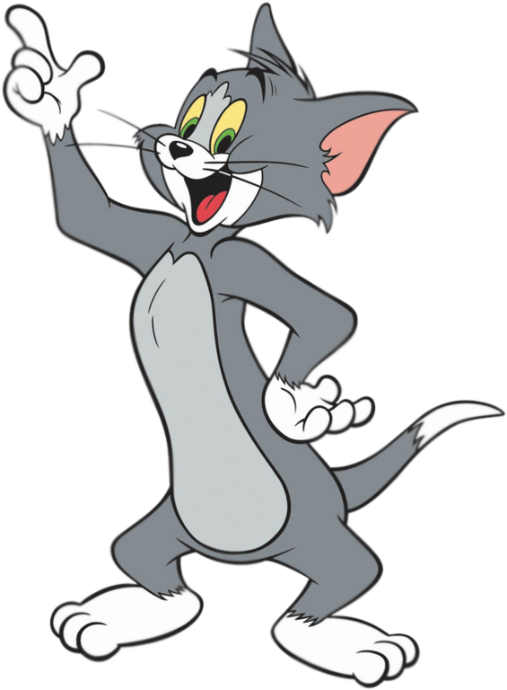 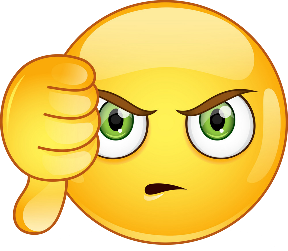 MsPham-0936082789
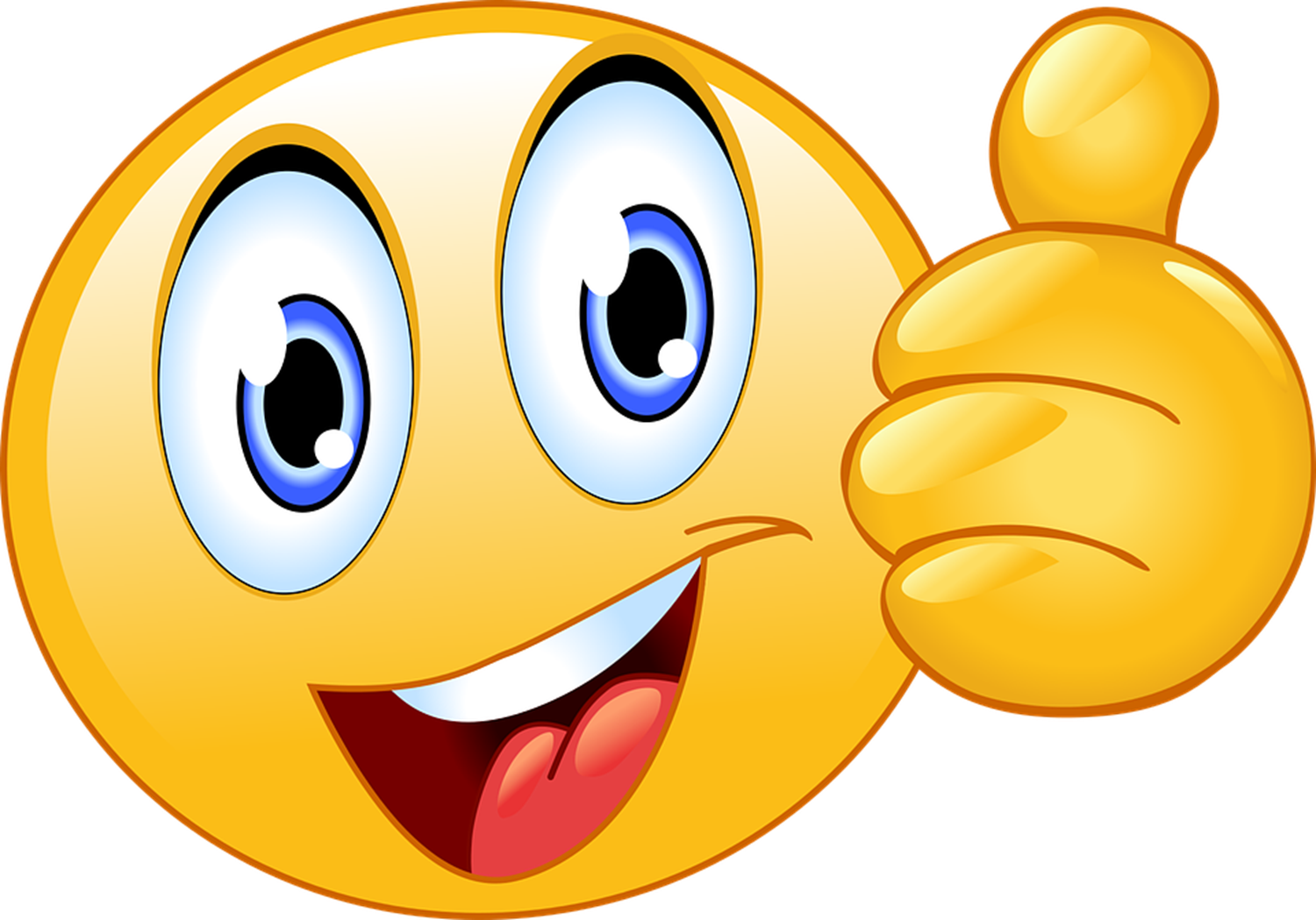 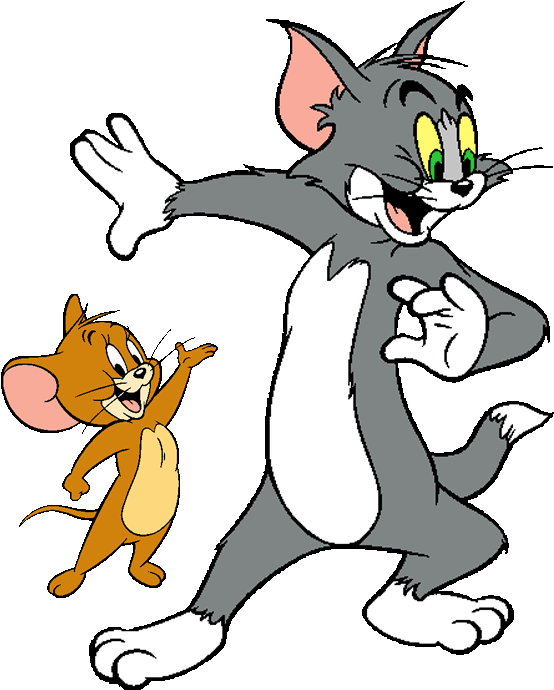 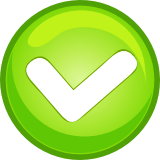 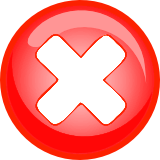 No, it isn’t.
Yes, it is.
Next
MsPham-0936082789
MsPham-0936082789
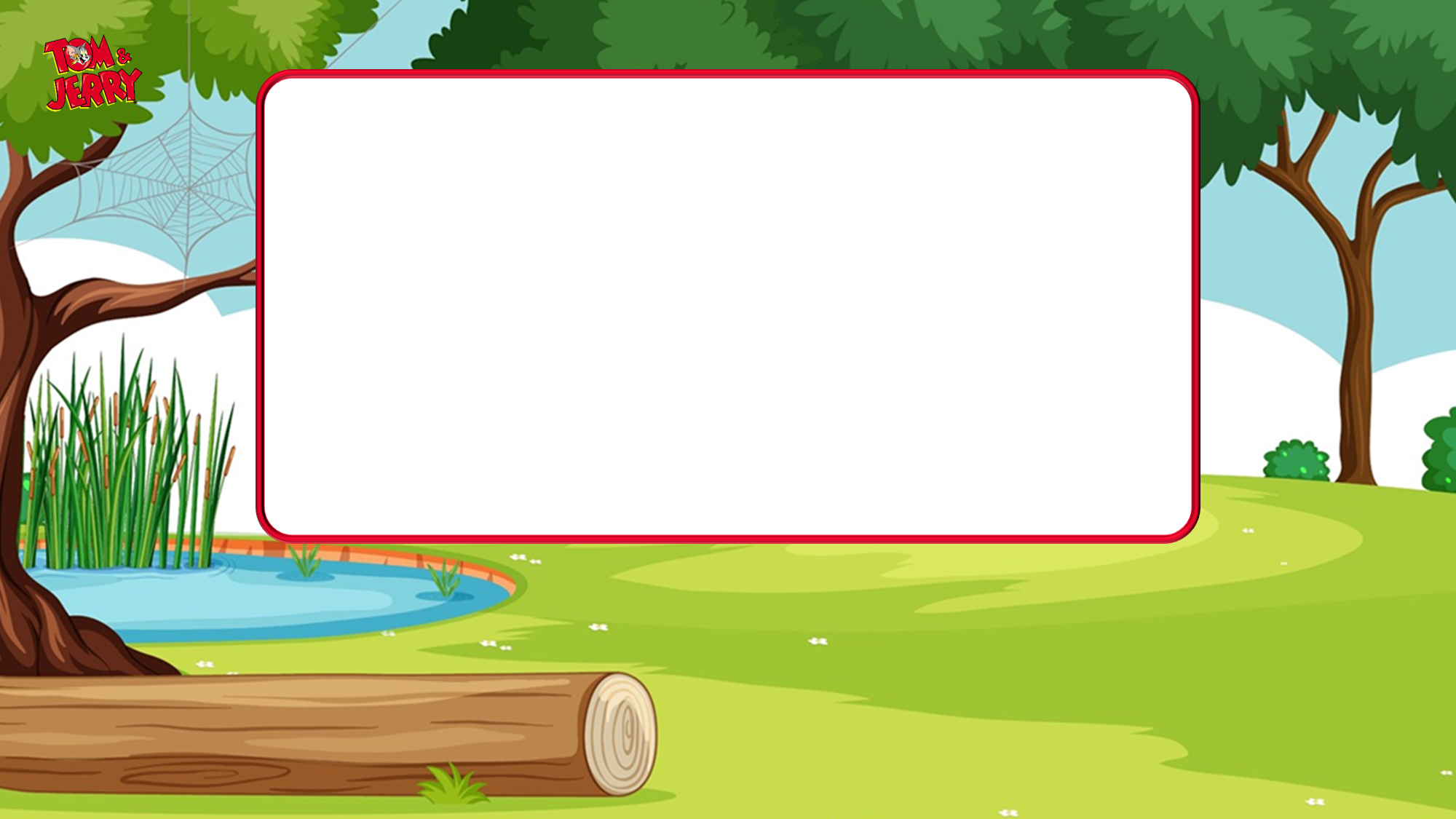 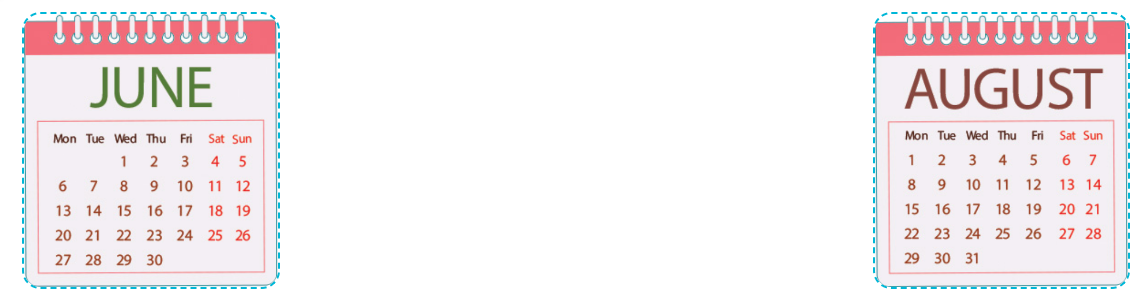 Is your sports day 
in February?
MsPham-0936082789
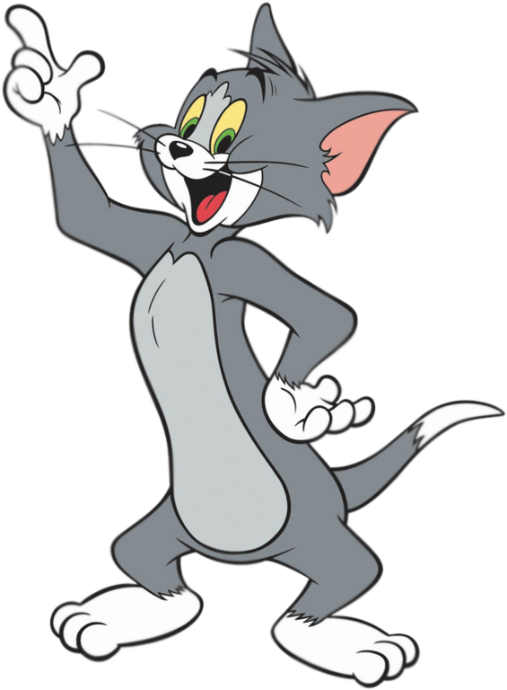 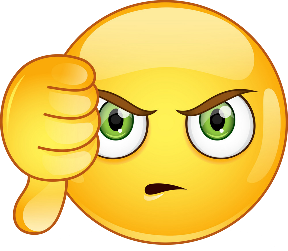 MsPham-0936082789
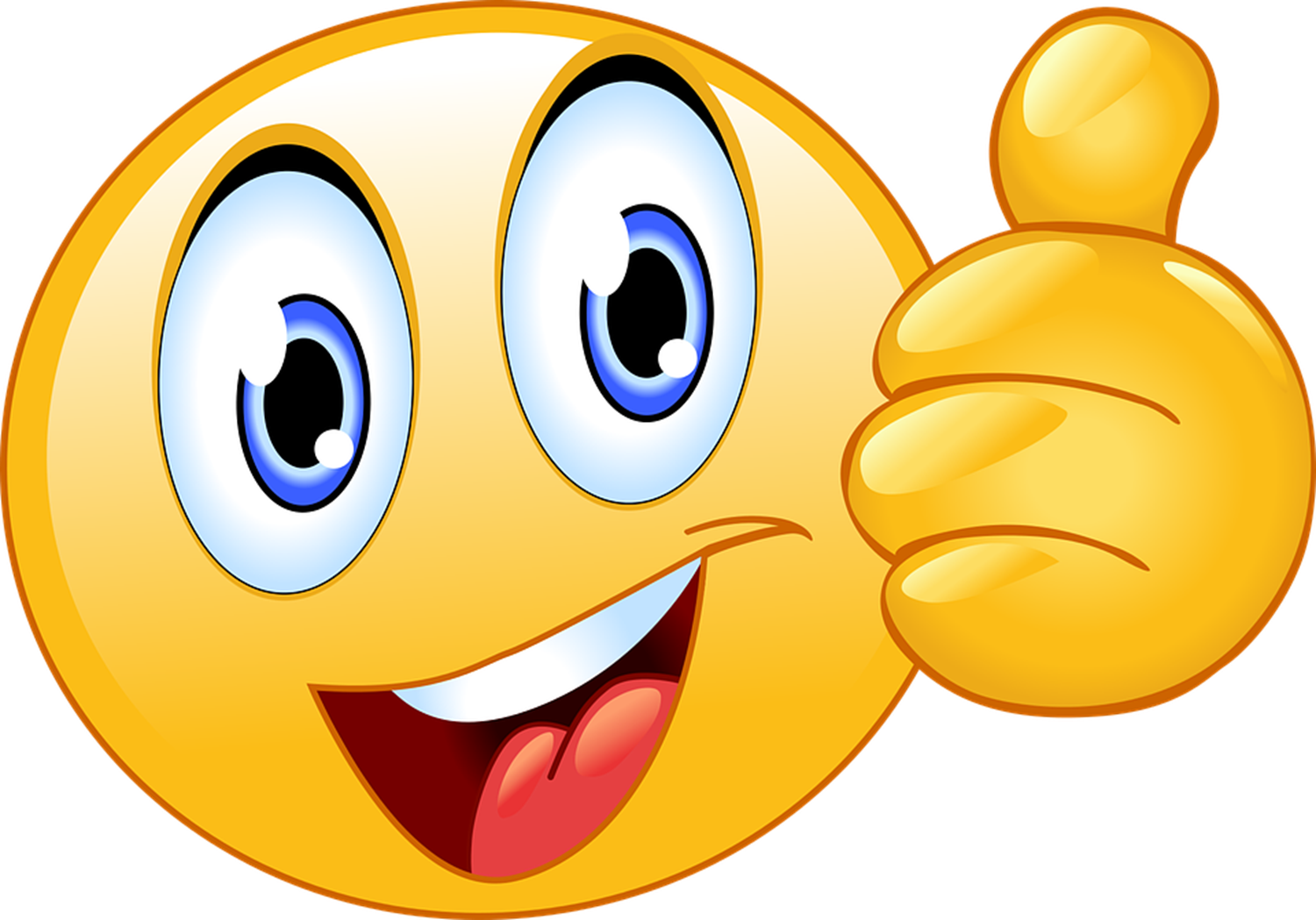 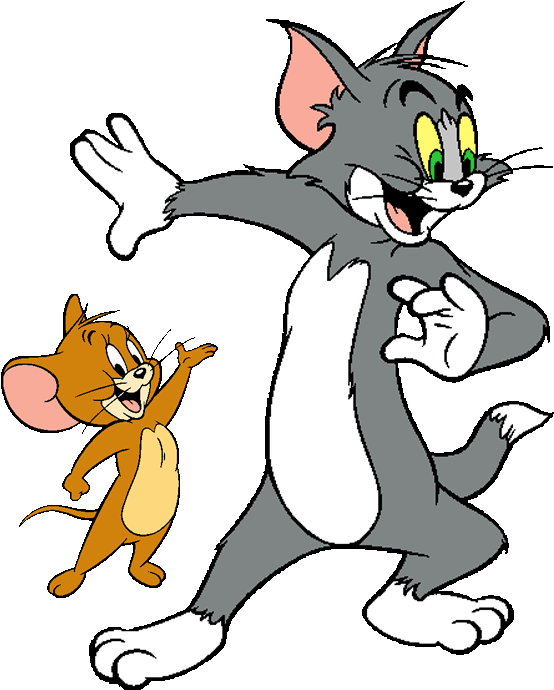 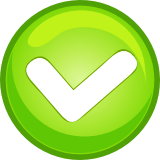 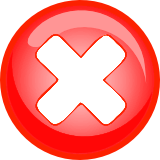 No, it isn’t.
Yes, it is.
Next
MsPham-0936082789
MsPham-0936082789
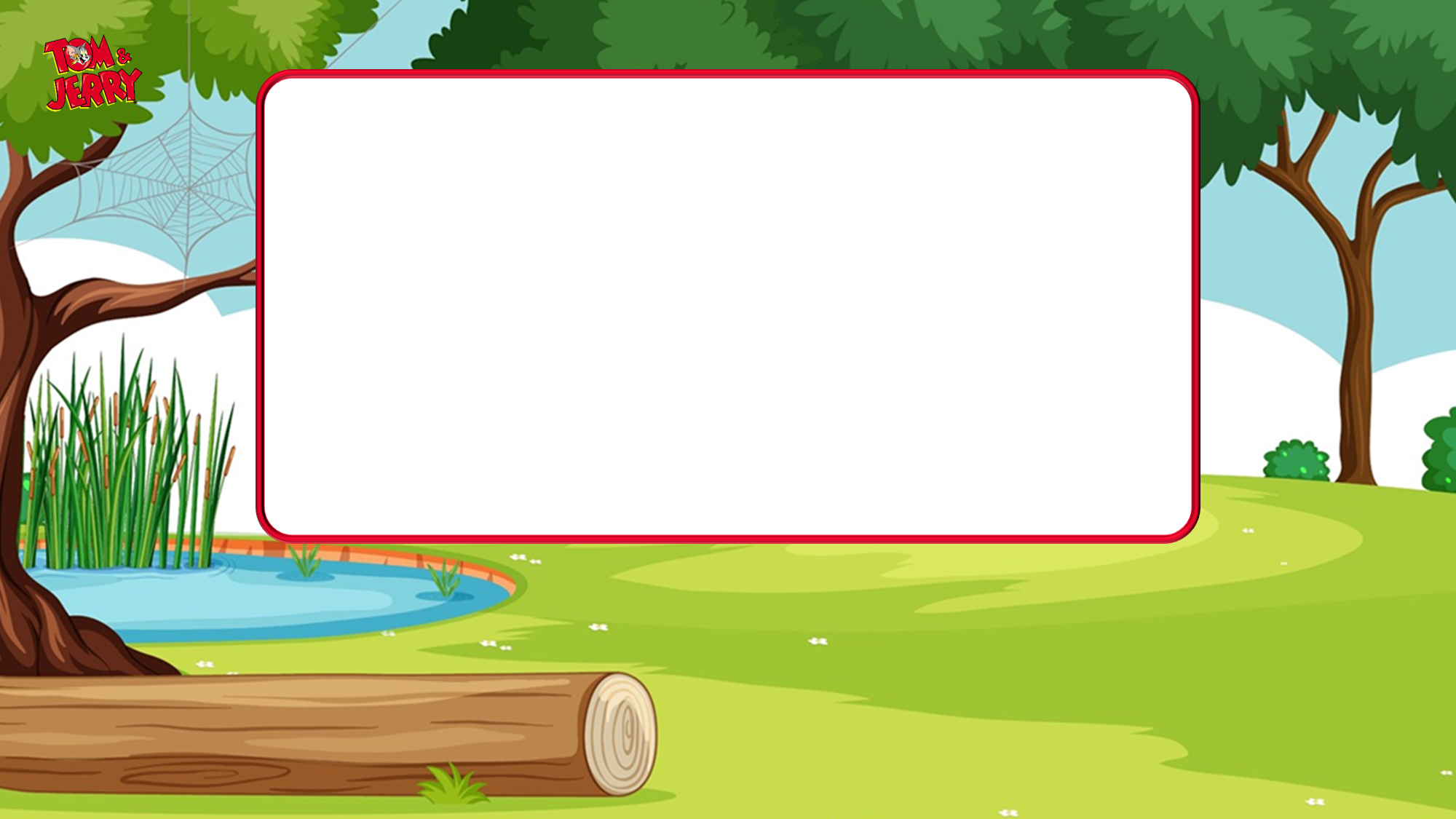 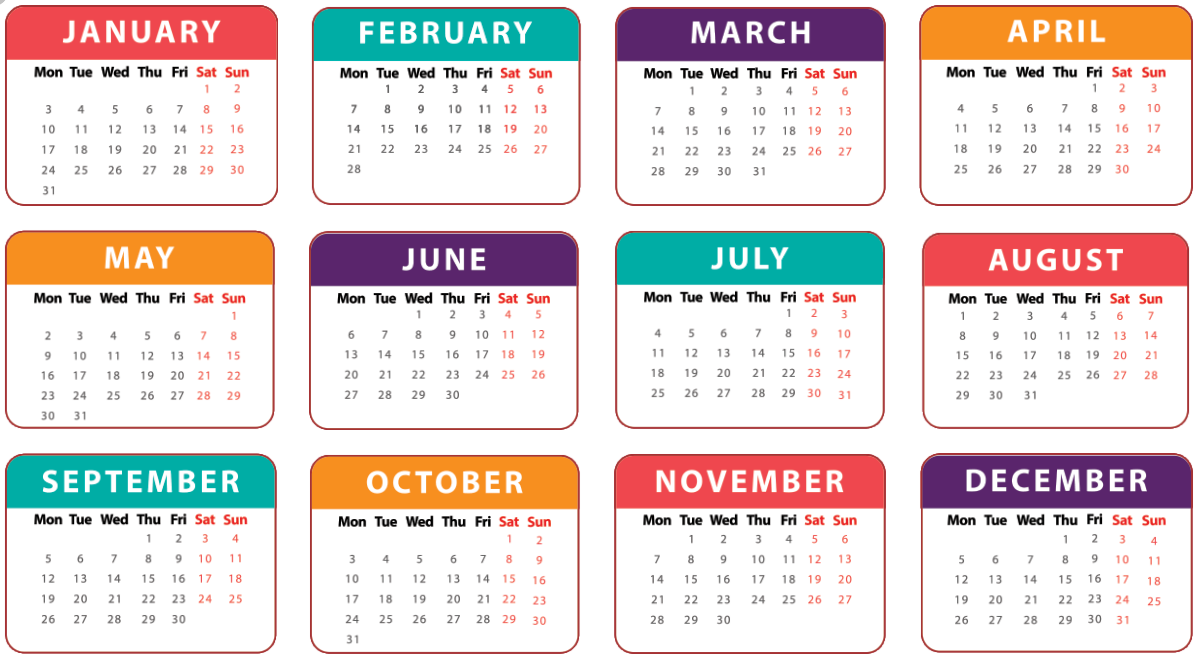 Is your sports day 
in  July?
MsPham-0936082789
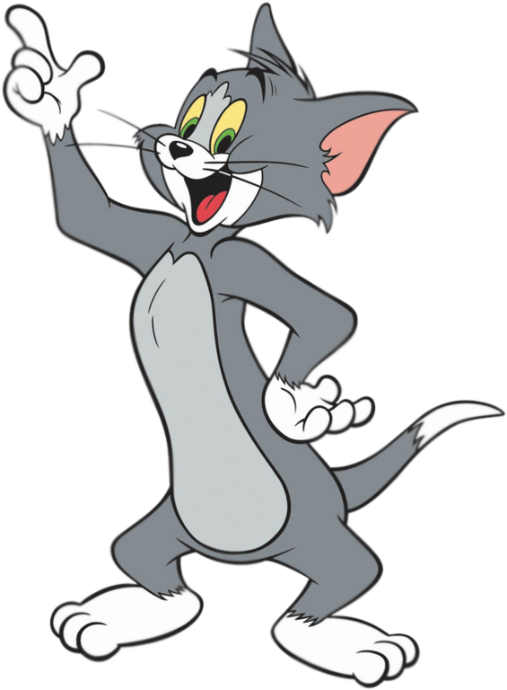 MsPham-0936082789
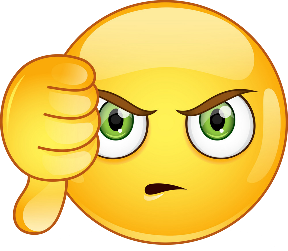 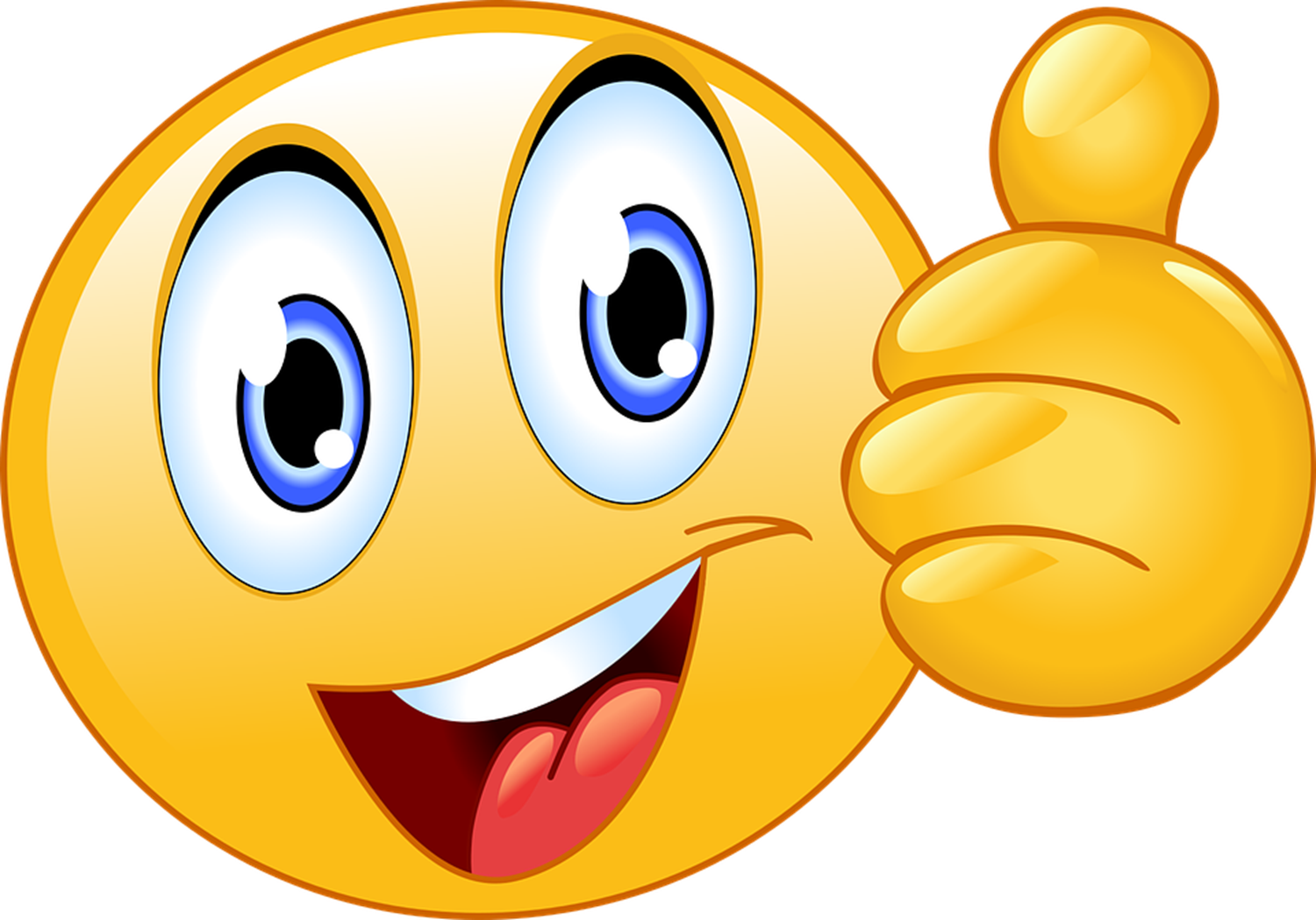 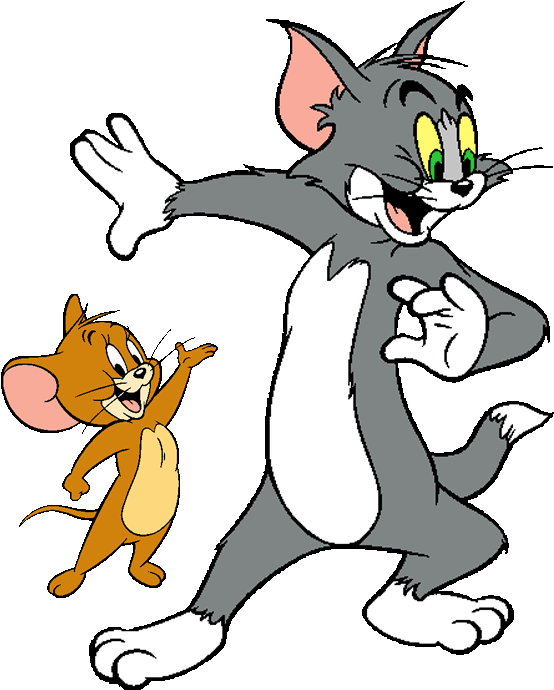 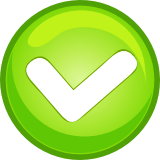 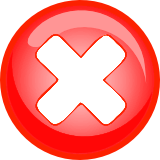 No, it isn’t.
Yes, it is.
Next
MsPham-0936082789
MsPham-0936082789
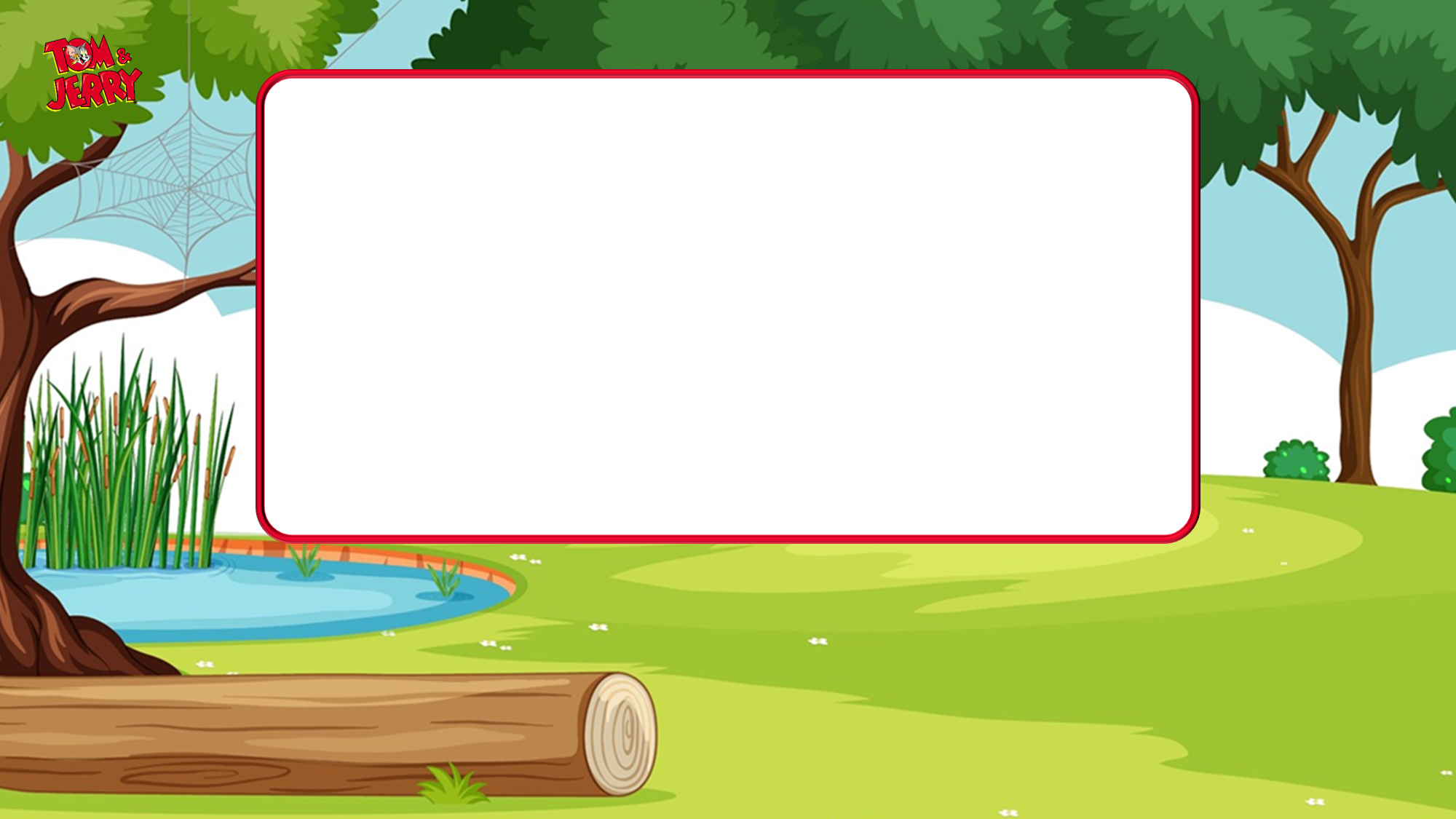 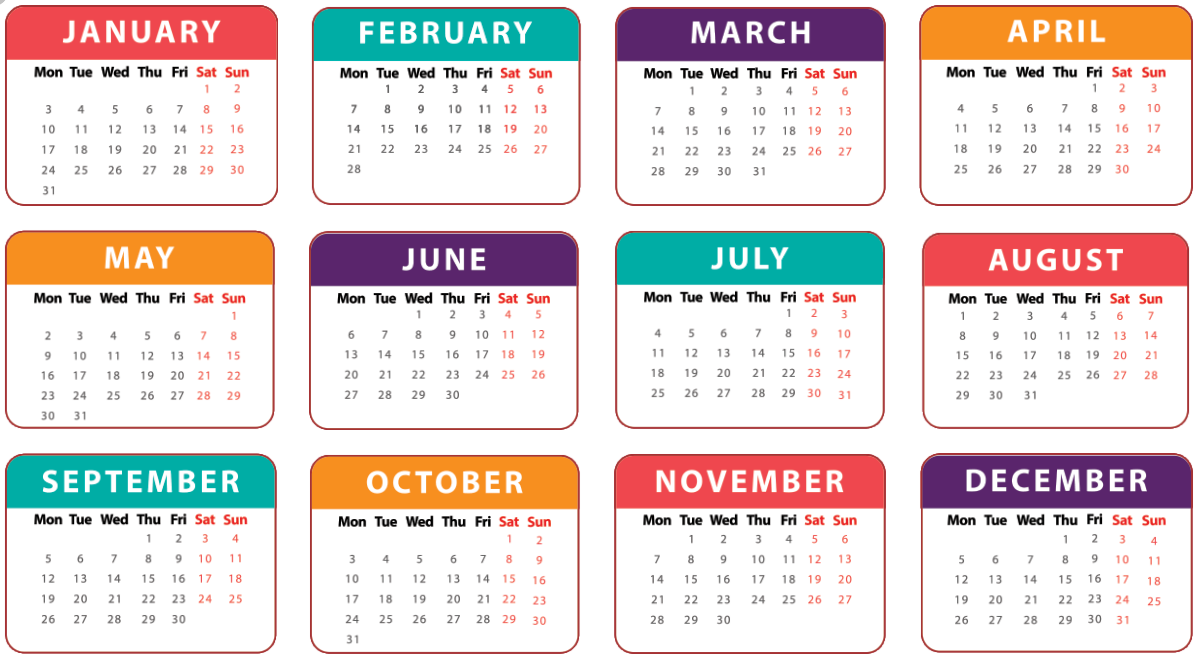 Is your sports day 
In January?
MsPham-0936082789
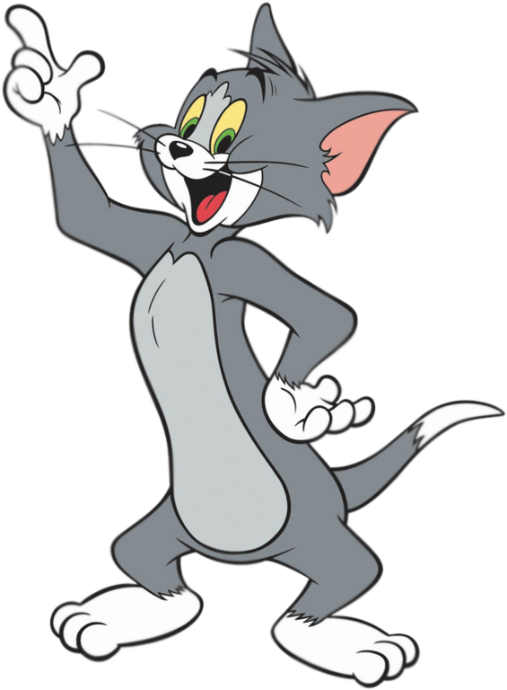 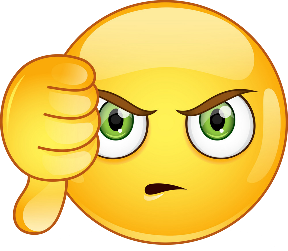 MsPham-0936082789
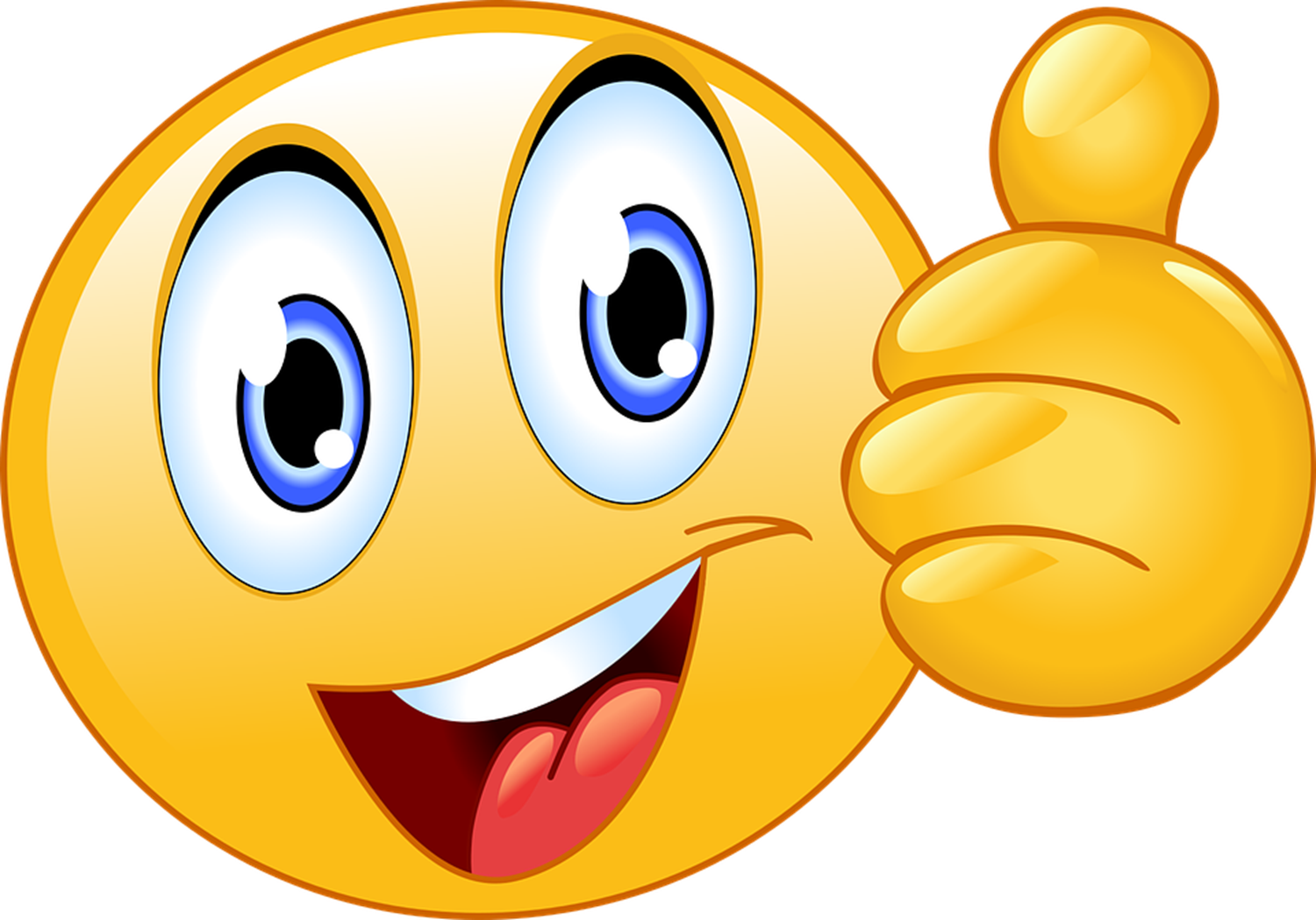 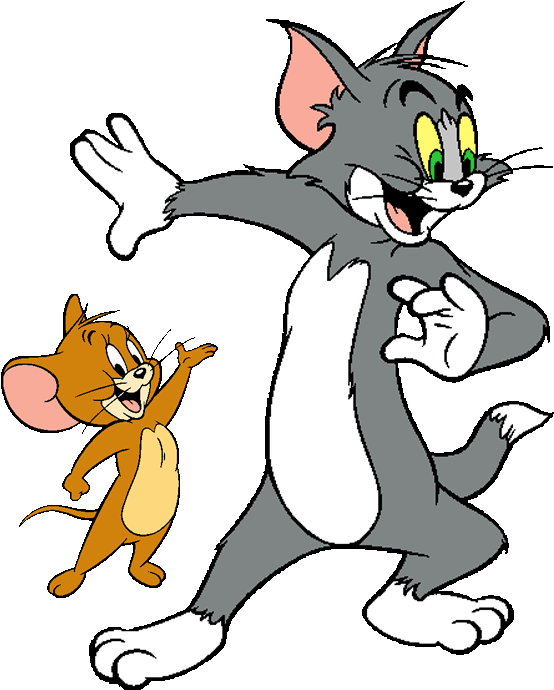 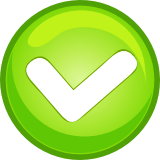 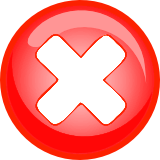 No, it isn’t.
Yes, it is.
Next
MsPham-0936082789
Let’s talk.
3
Yes, it is.
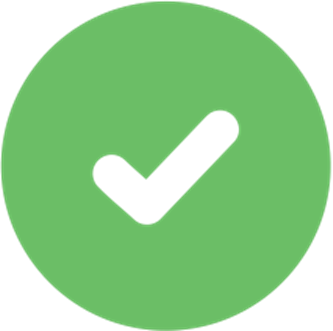 Is your sport day in _________?
MsPham 
0936082789
No, it isn’t.
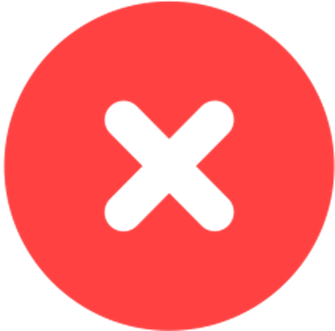 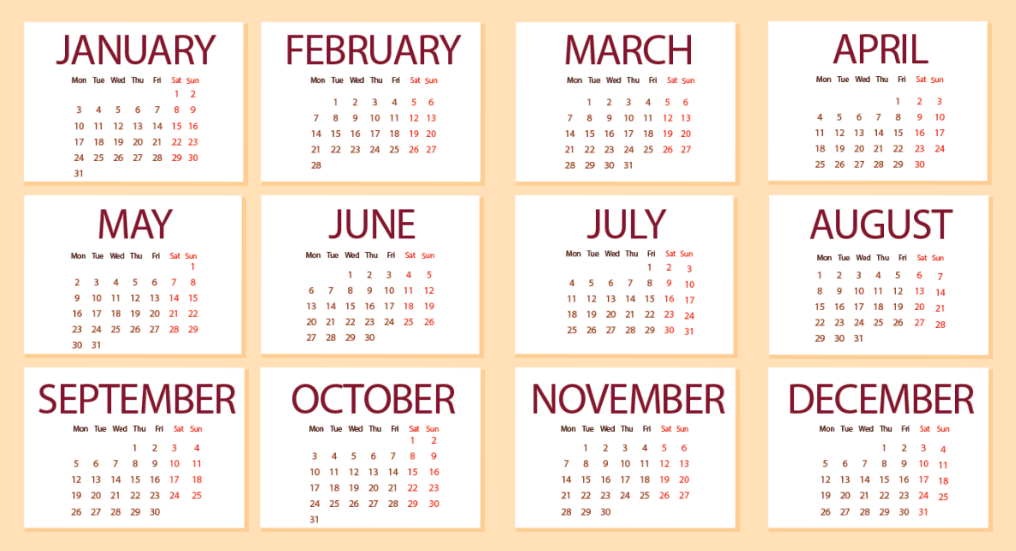 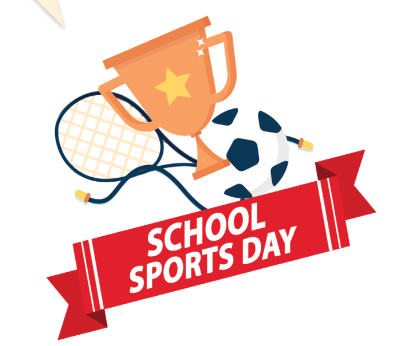 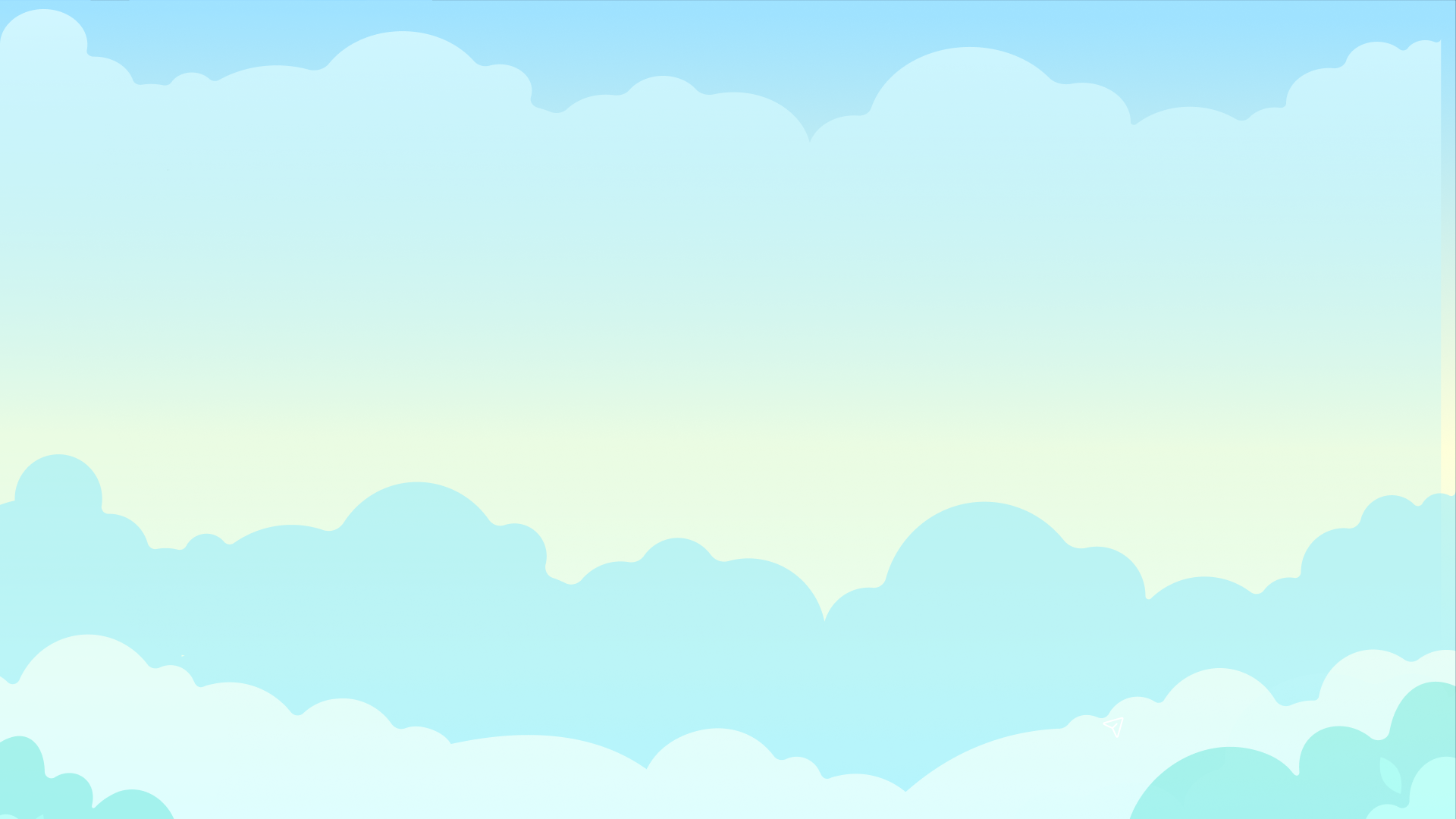 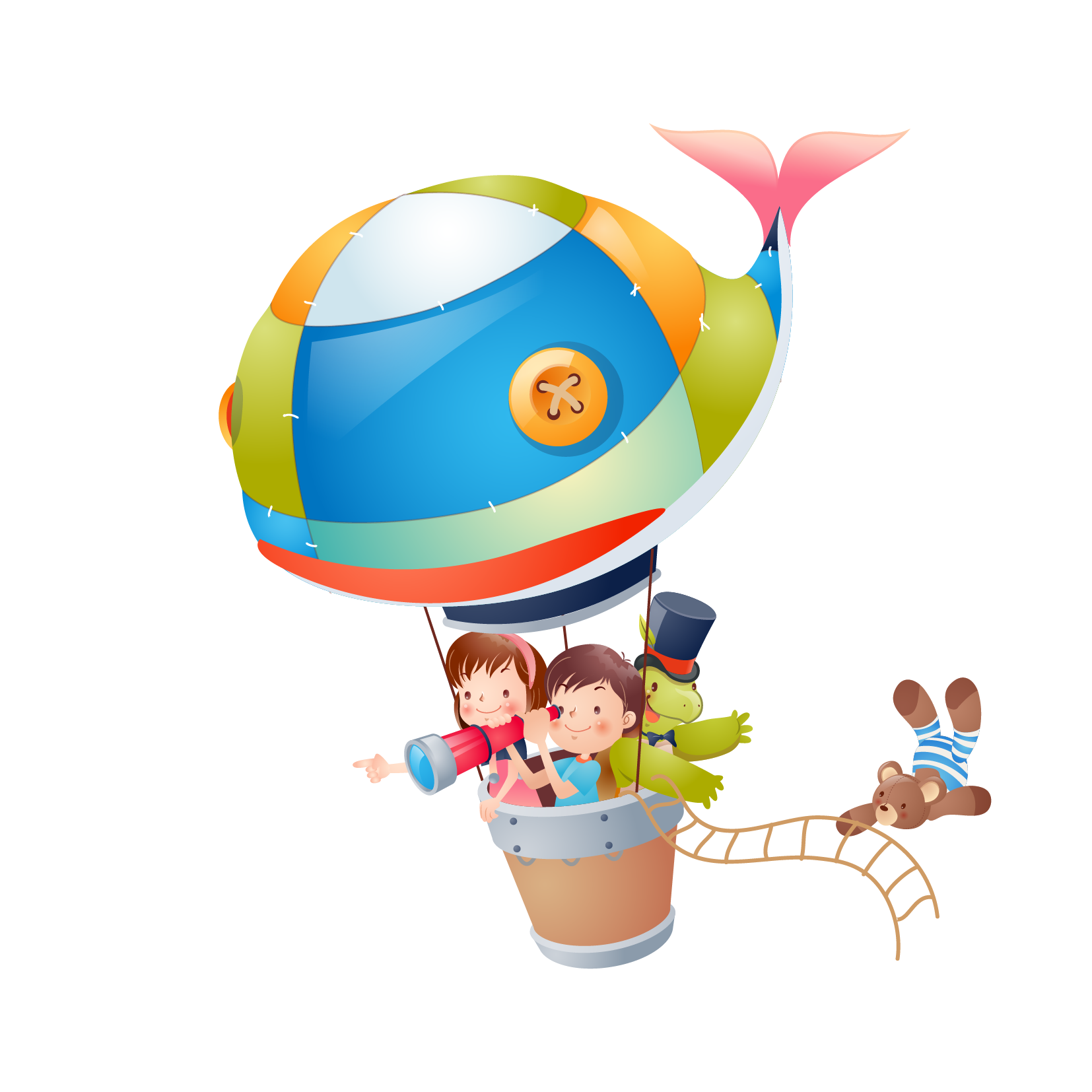 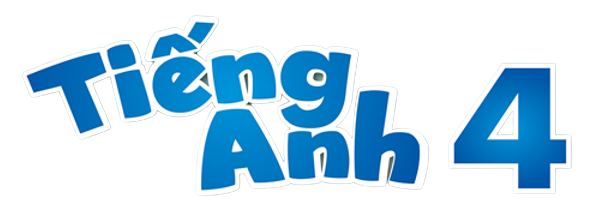 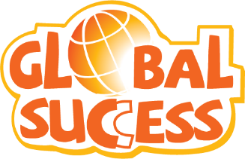 Review
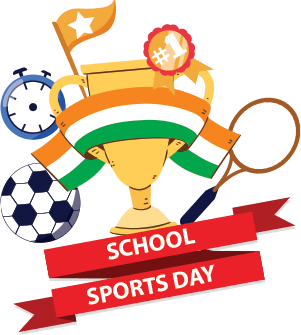 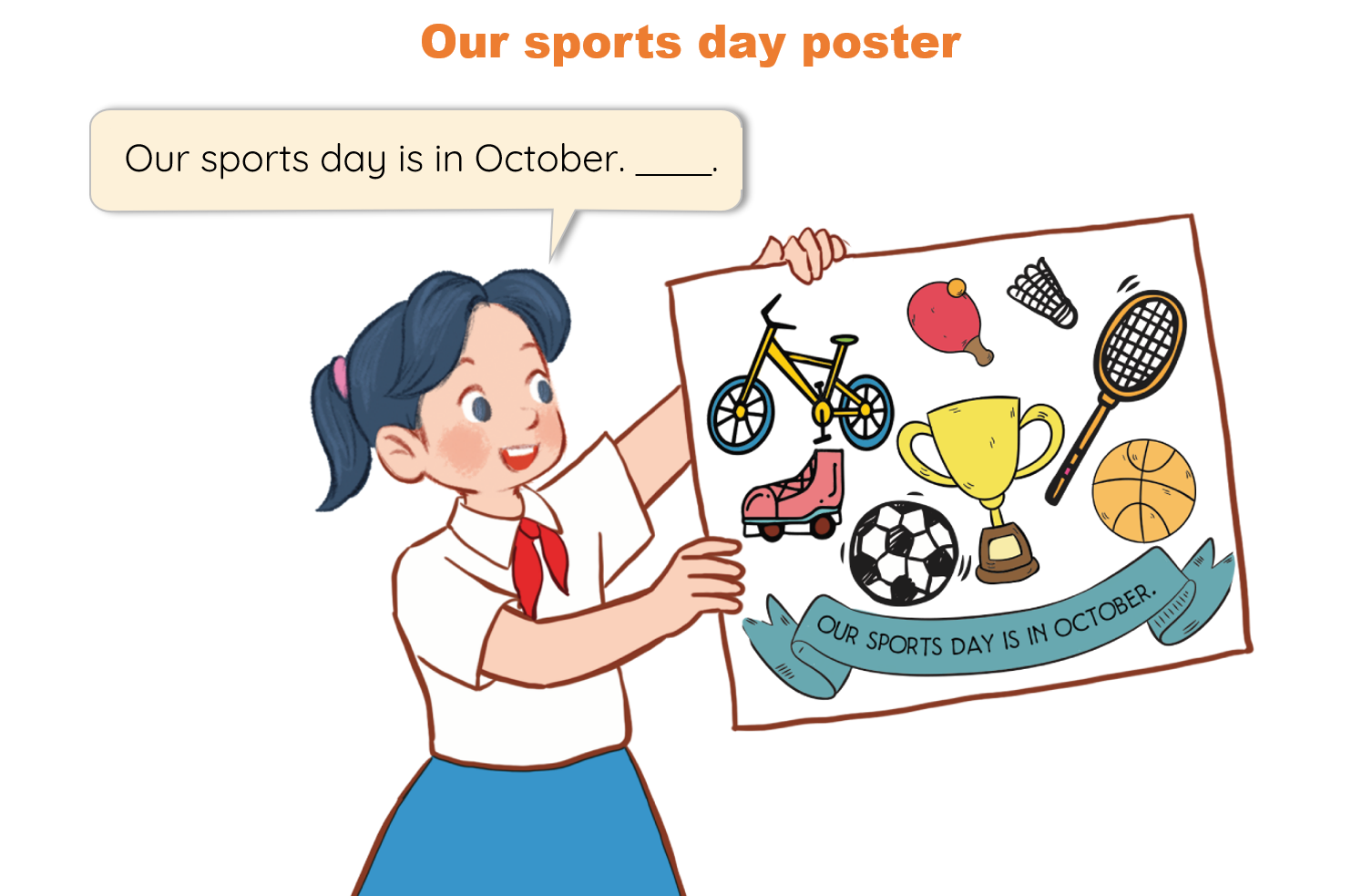 Yes, it is.
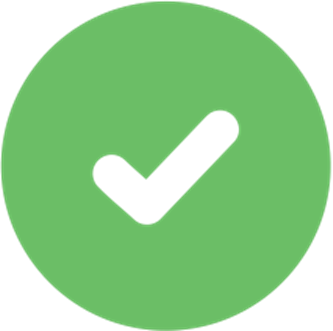 Is your sport day in _________?
MsPham 
0936082789
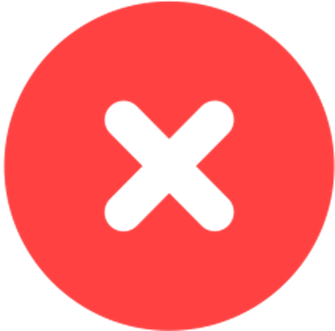 No, it isn’t.
It’s in ____.
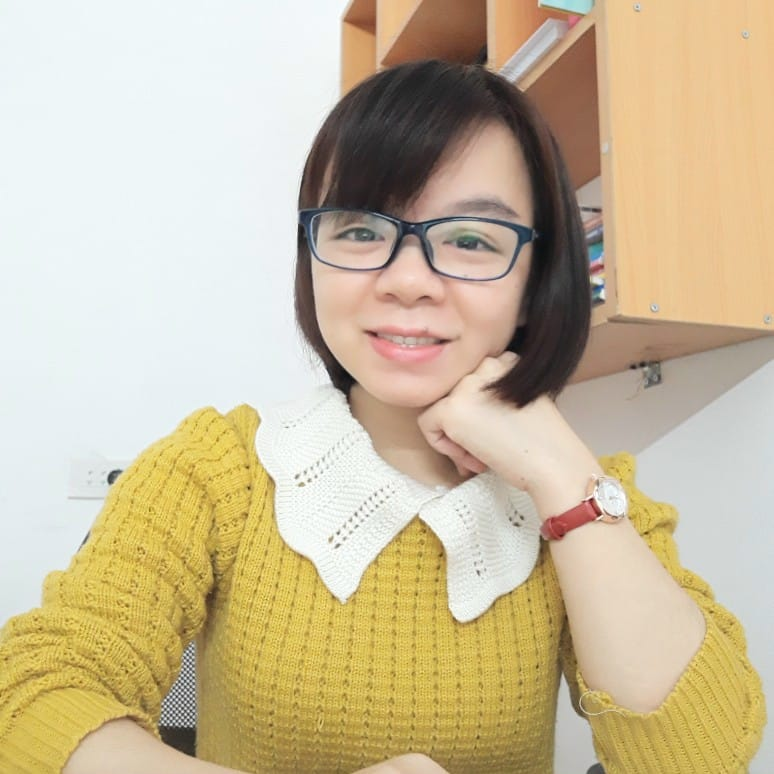 MsPham 
0936082789
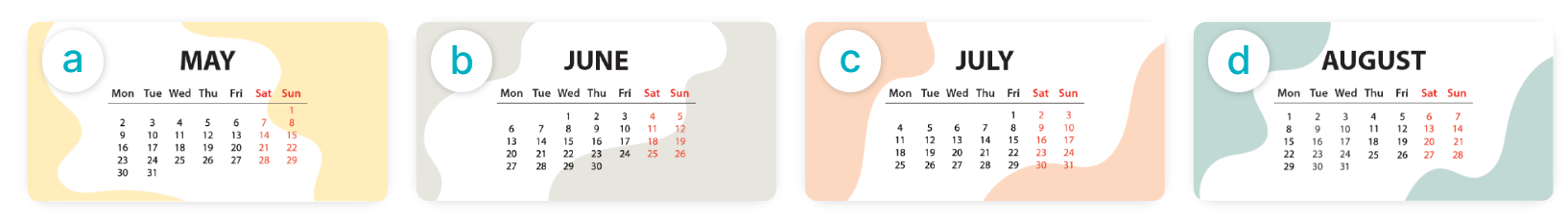 May
June
March
April
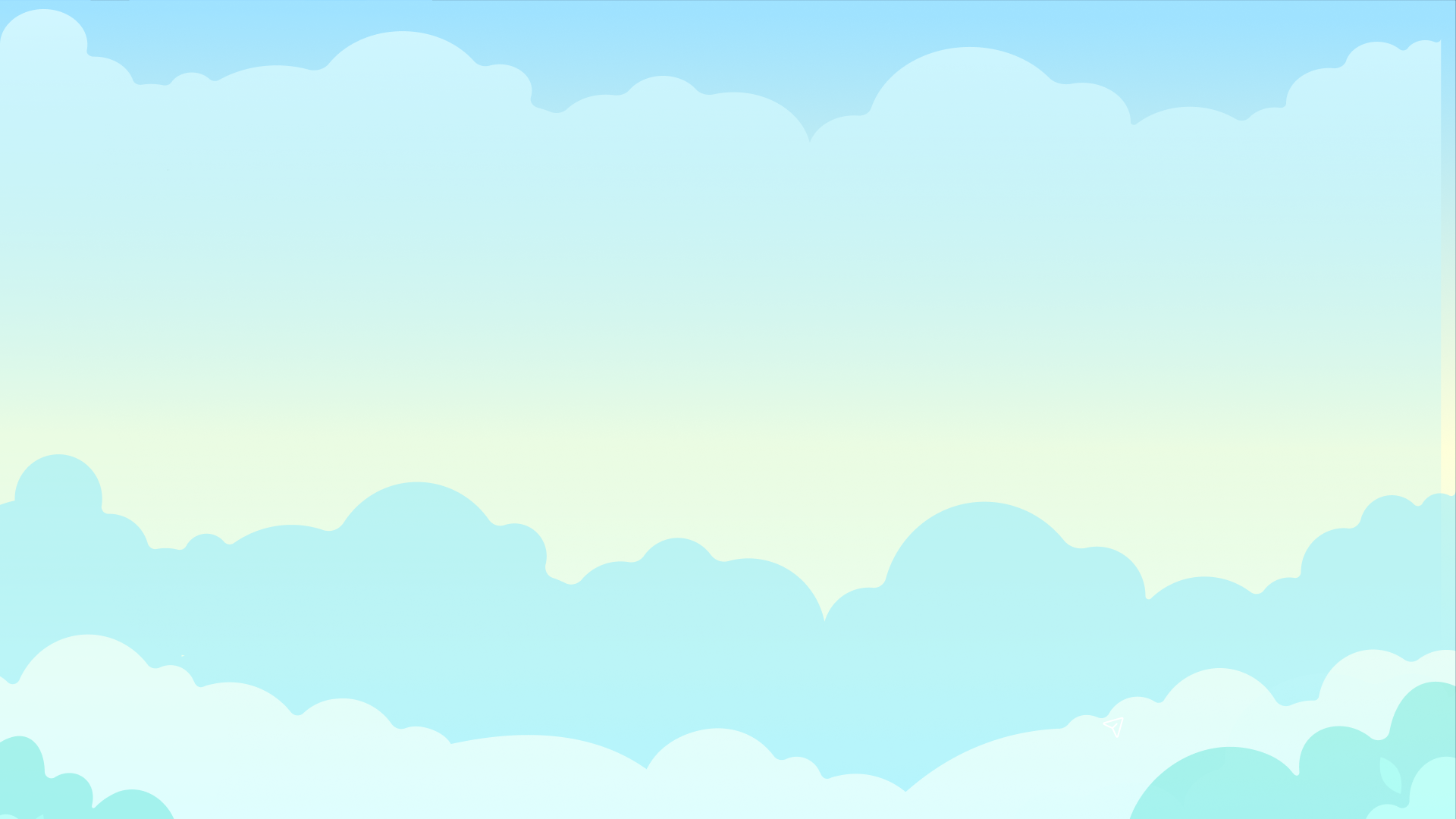 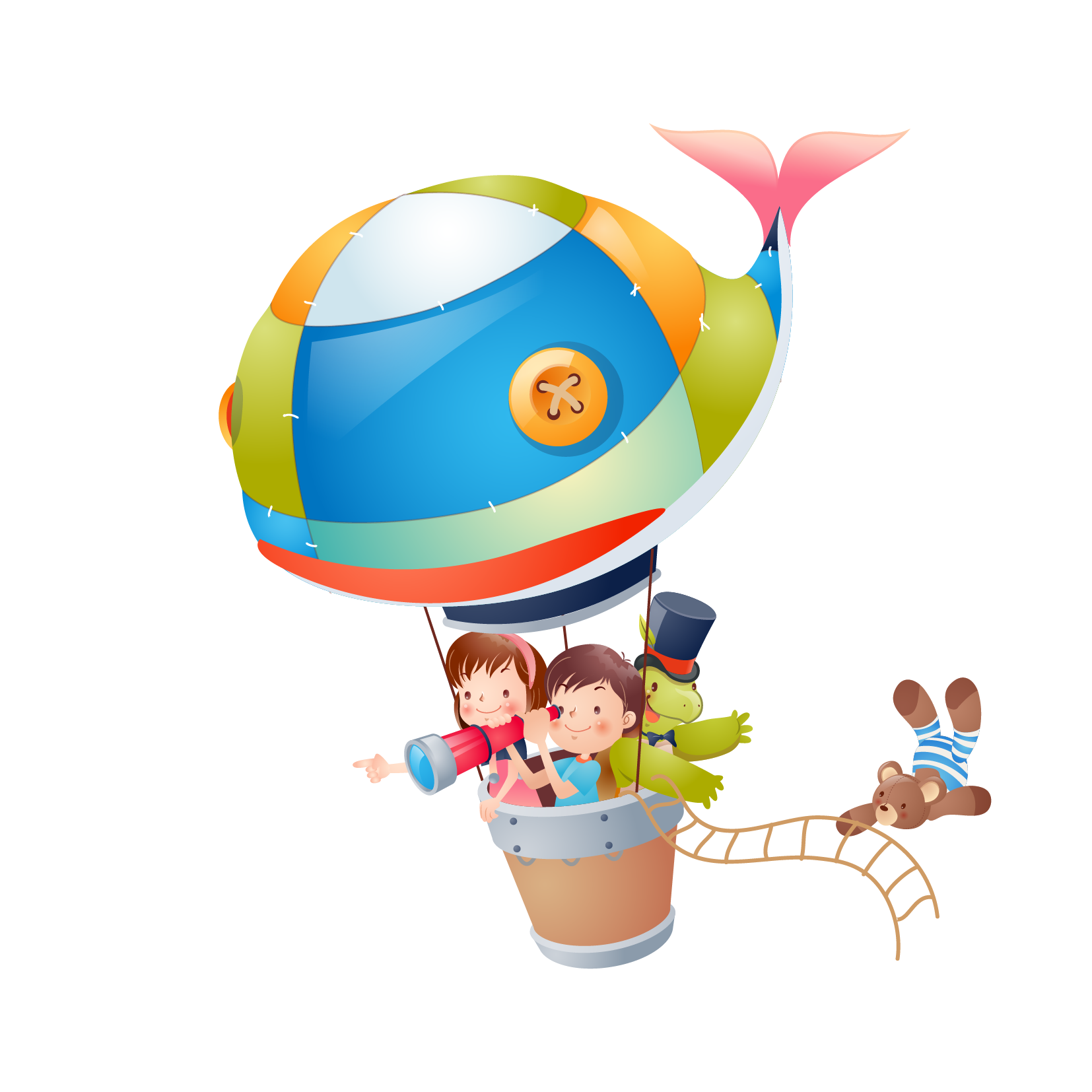 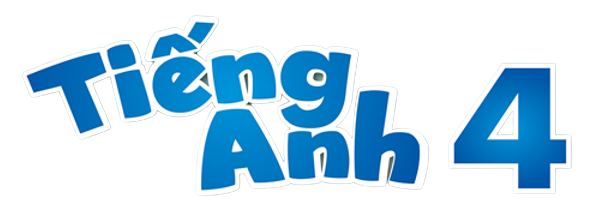 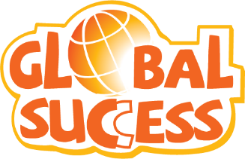 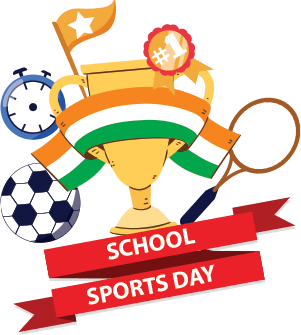 Thank you!
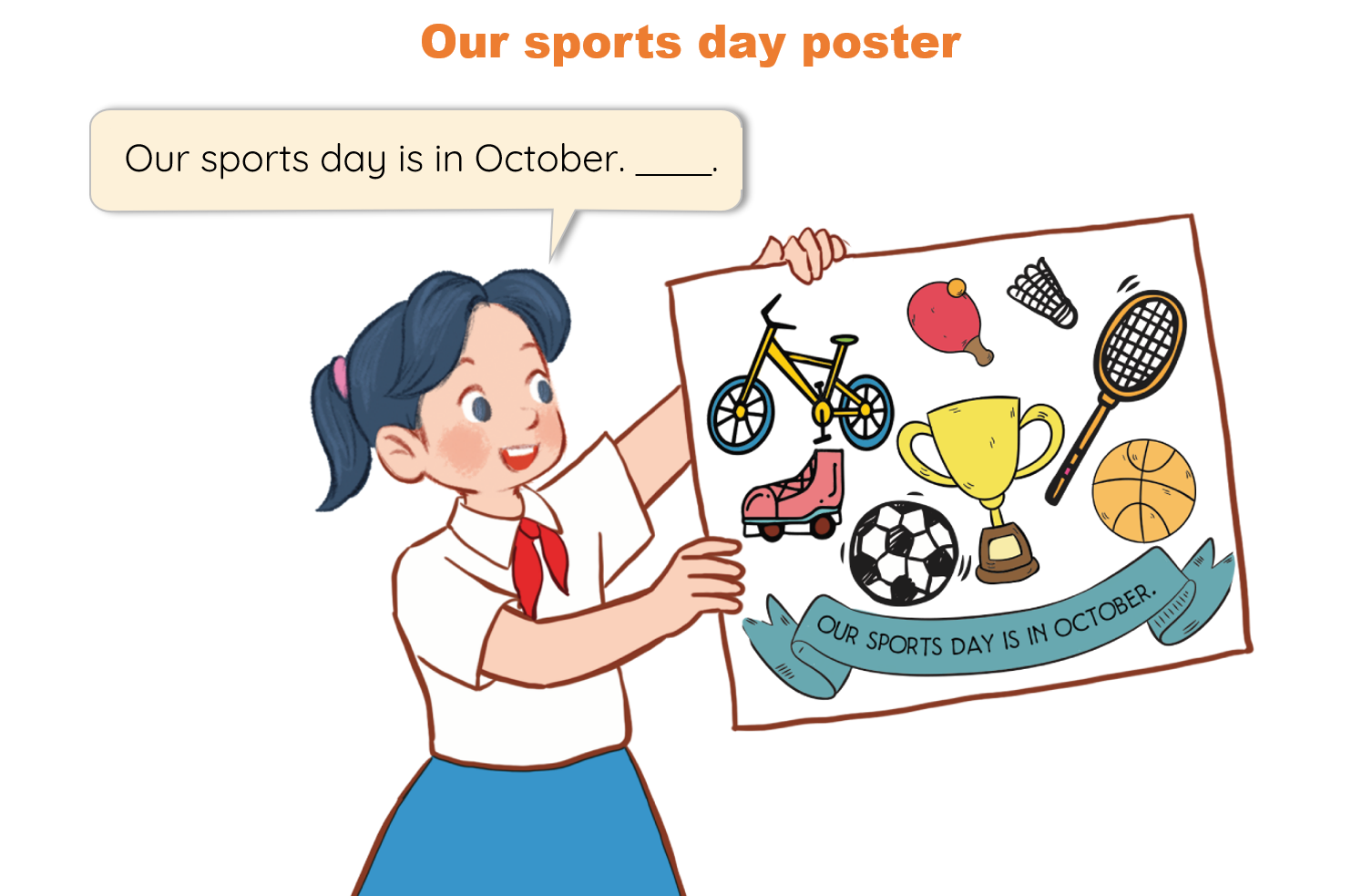